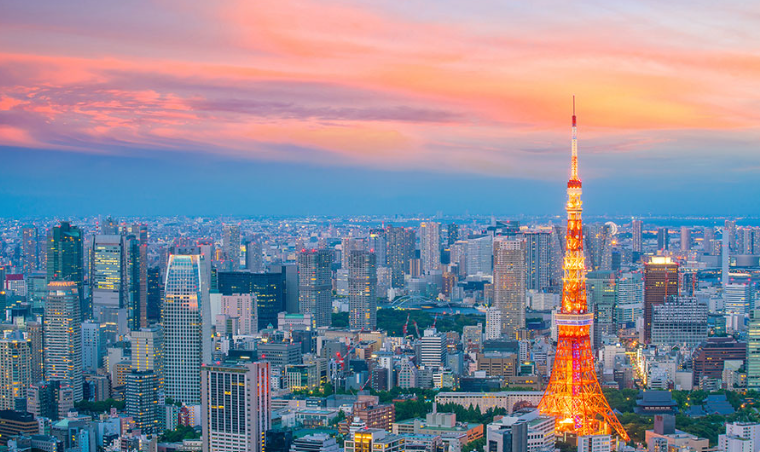 일본의 현대시대-7조-
7 조       
정군호
나나미
박지원
장하준
흰 응웬 하티
목차
패전이후의 쇼와 시대 ( 1945年 ~ 1989年 1月 7日)

일본의 전통 문화

일본의 몰락과 부활

헤이세이 시대 ( 1989年 1月8日 ~ 2019年 4月 30日)

일본의 경제 침체기와 발전

헤이세이 시대의 패션과 가수 

레이와 시대 ( 2019年 5月 1日 ~ 현재)
 
새로운 시대를 만들어가는 일본
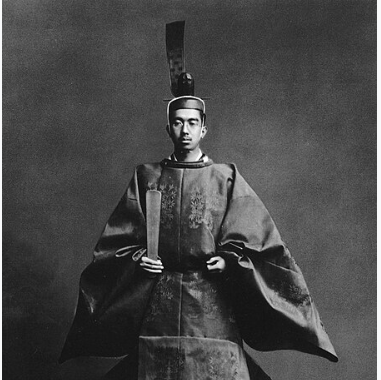 패전 이후의   쇼와 시대( 1945年 ~ 1989年 1月 7日)
일본의 전통문화
                       22100699 박지원


일본의 몰락과 부활 
                  21828781 정군호
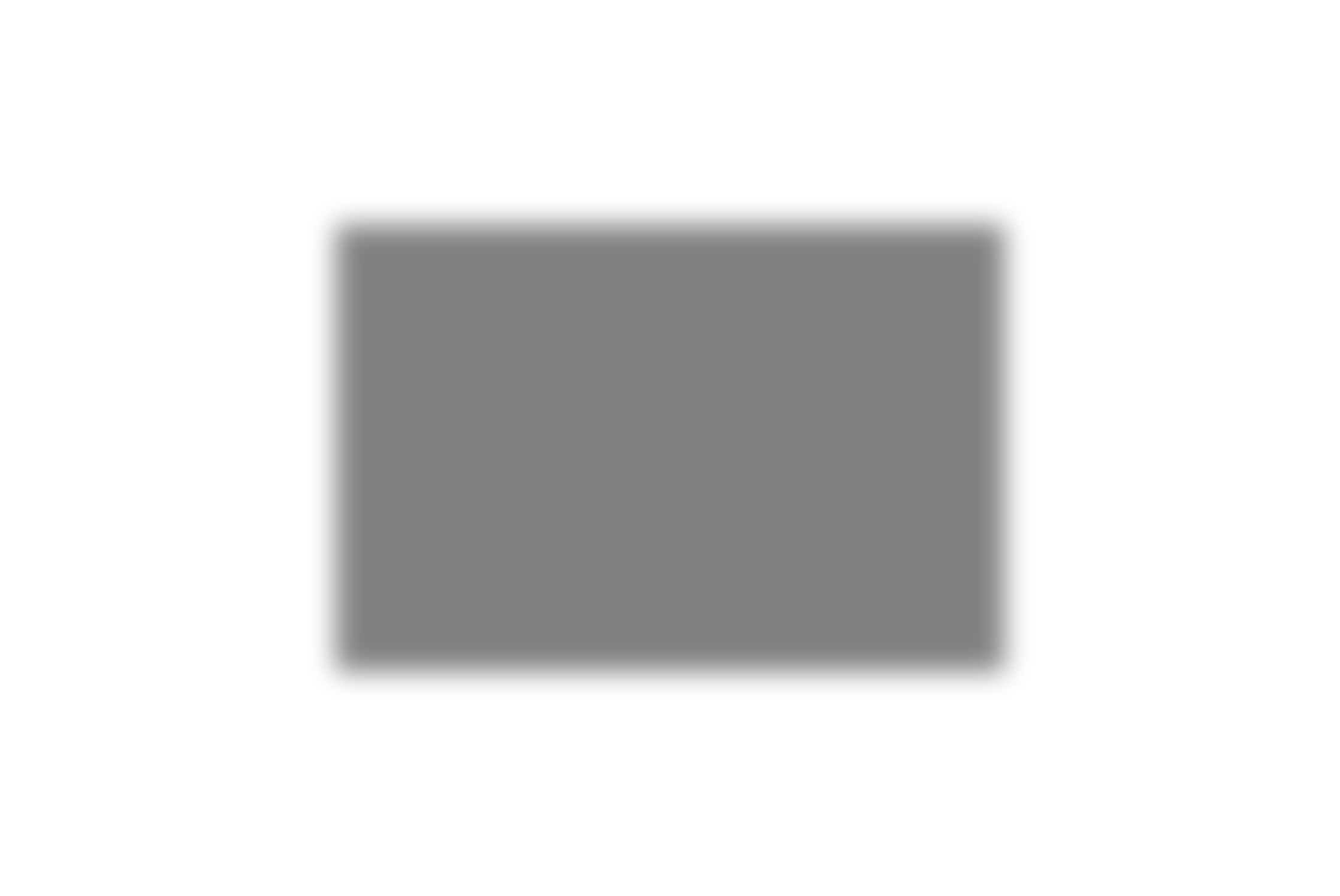 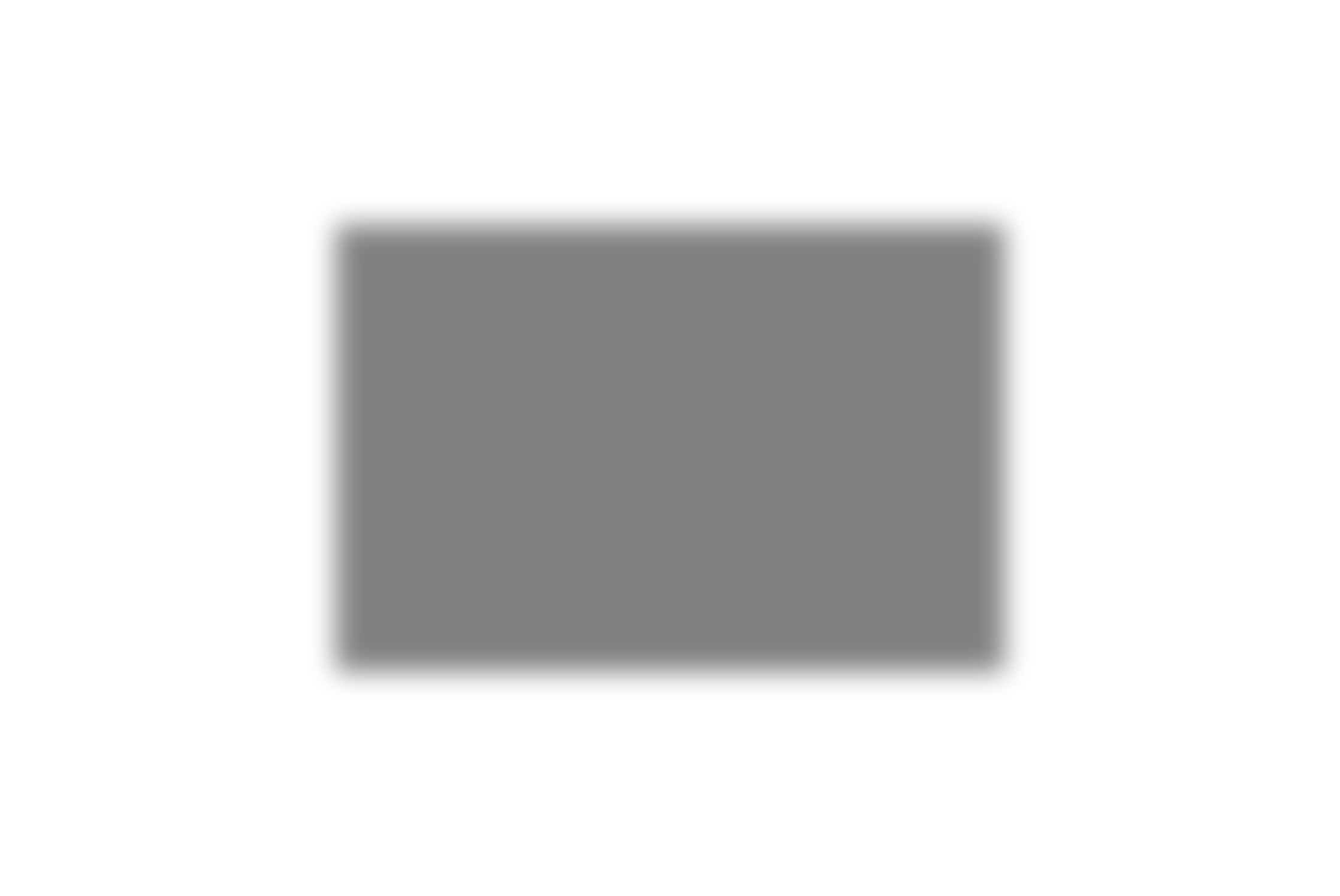 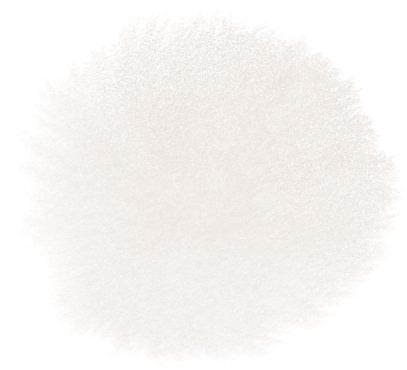 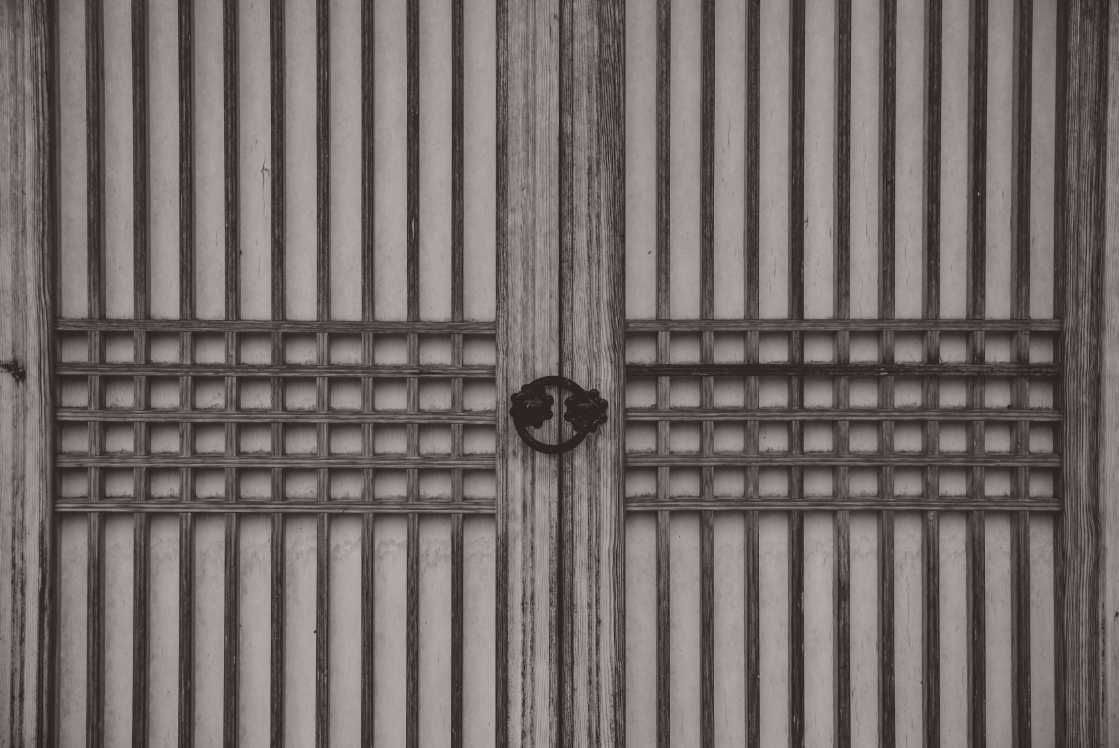 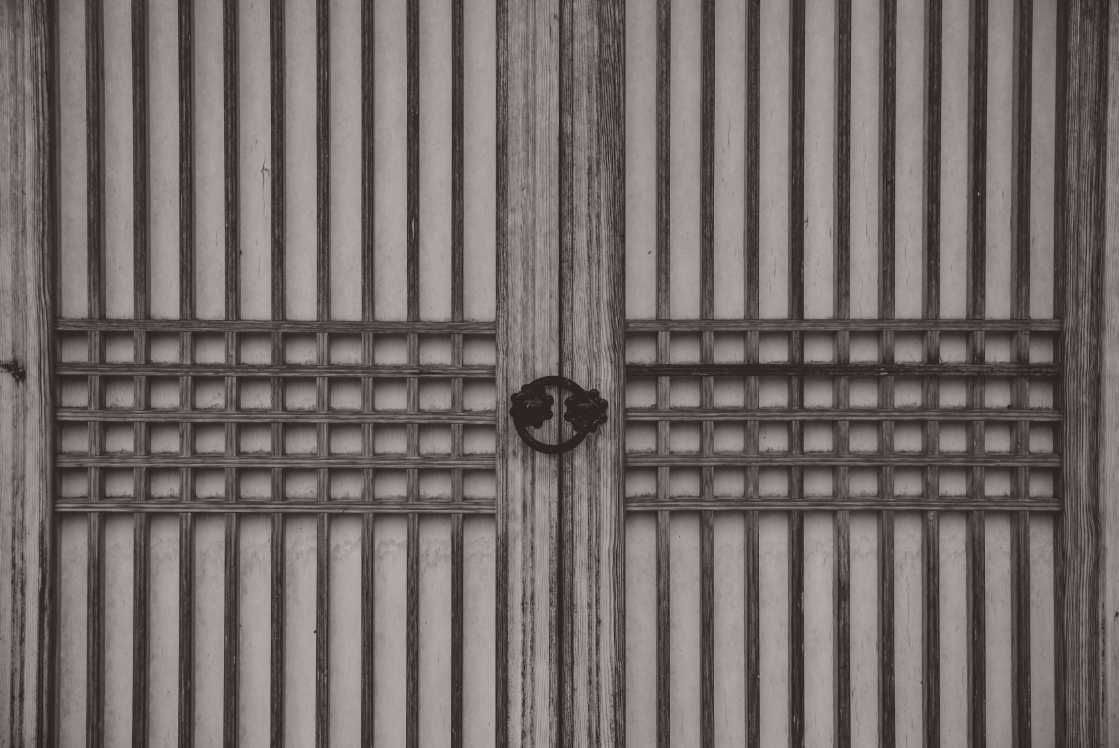 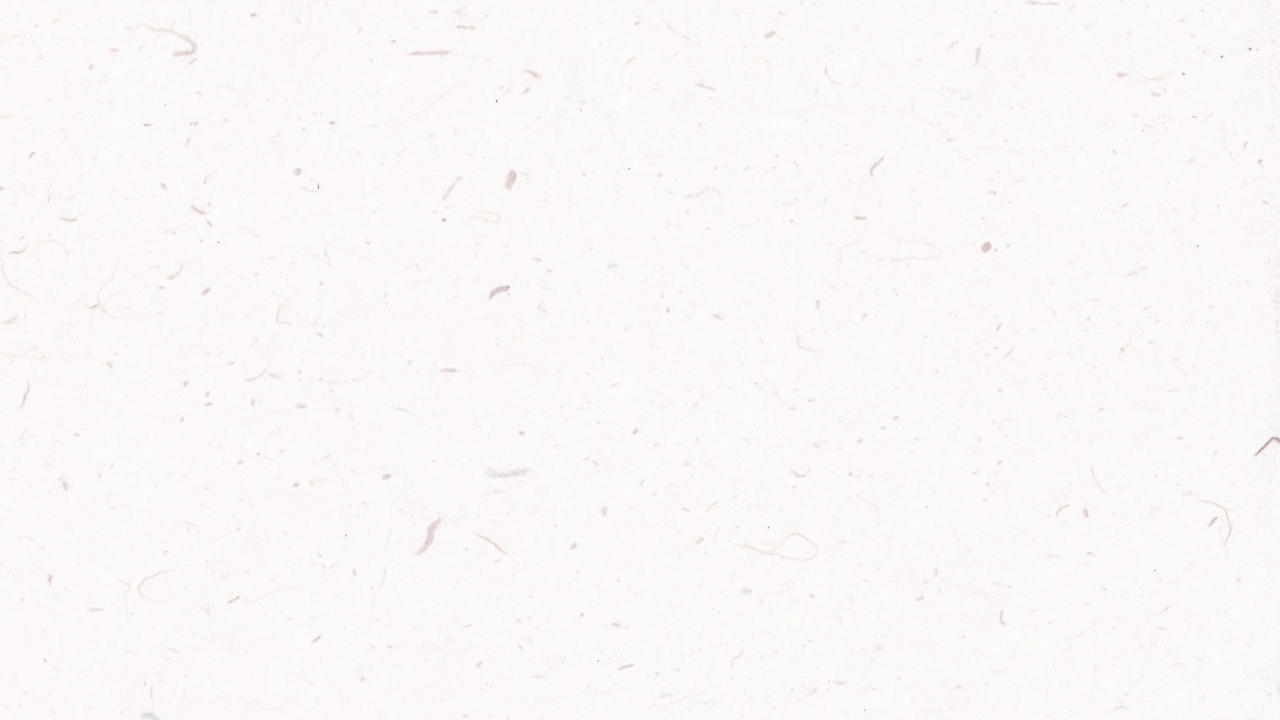 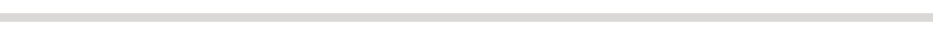 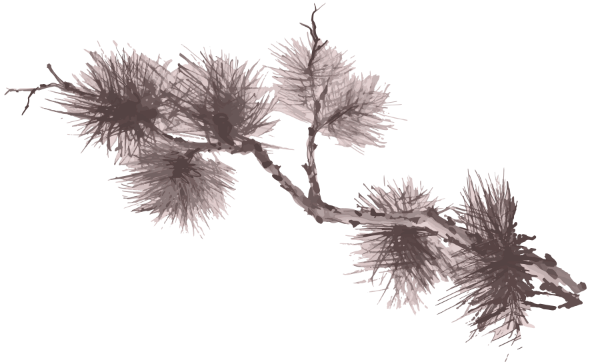 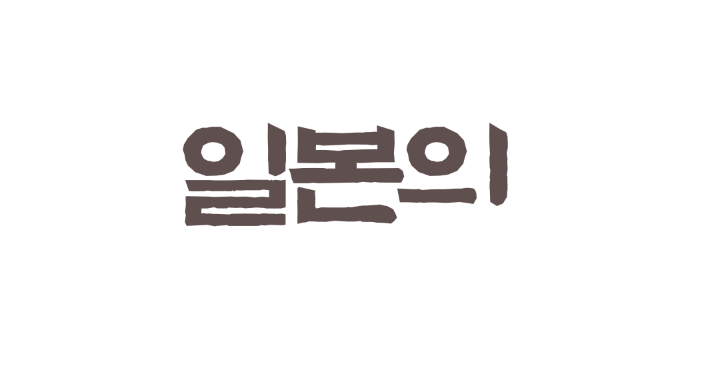 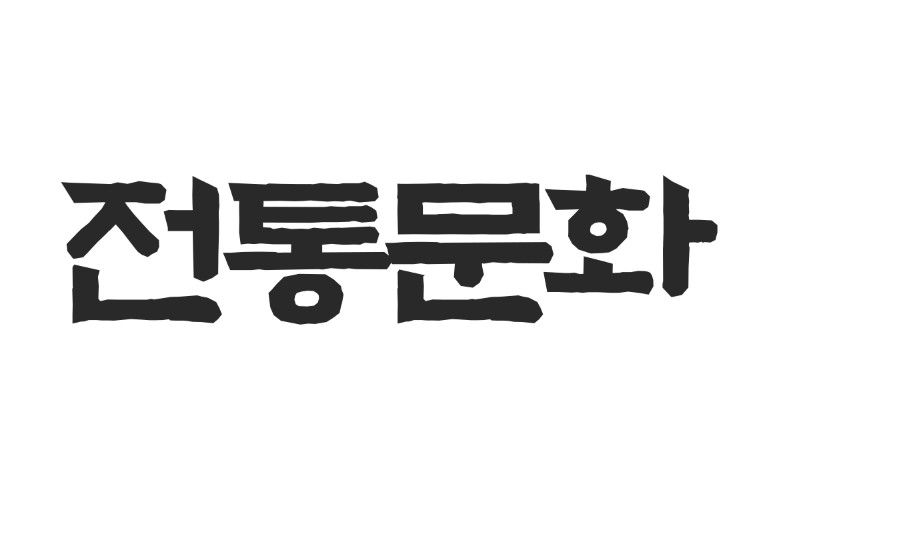 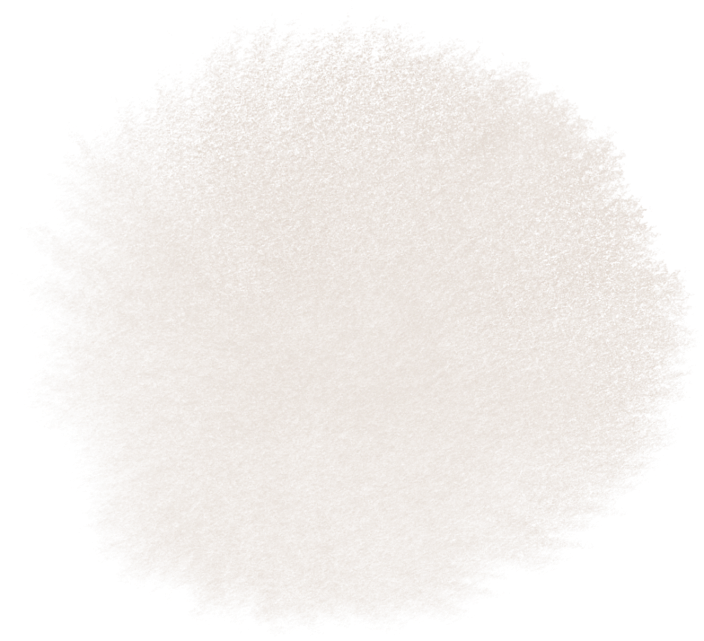 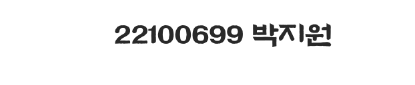 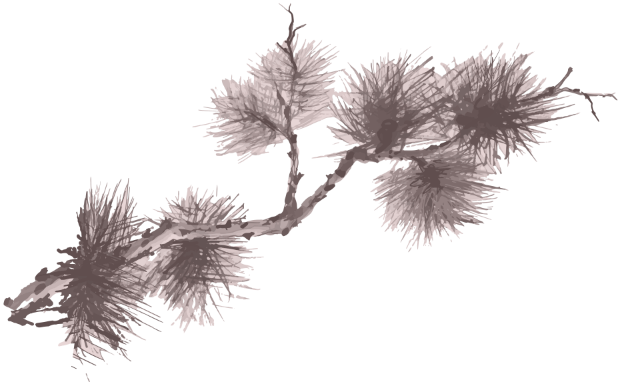 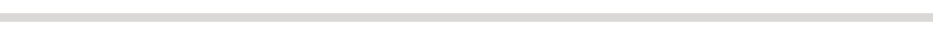 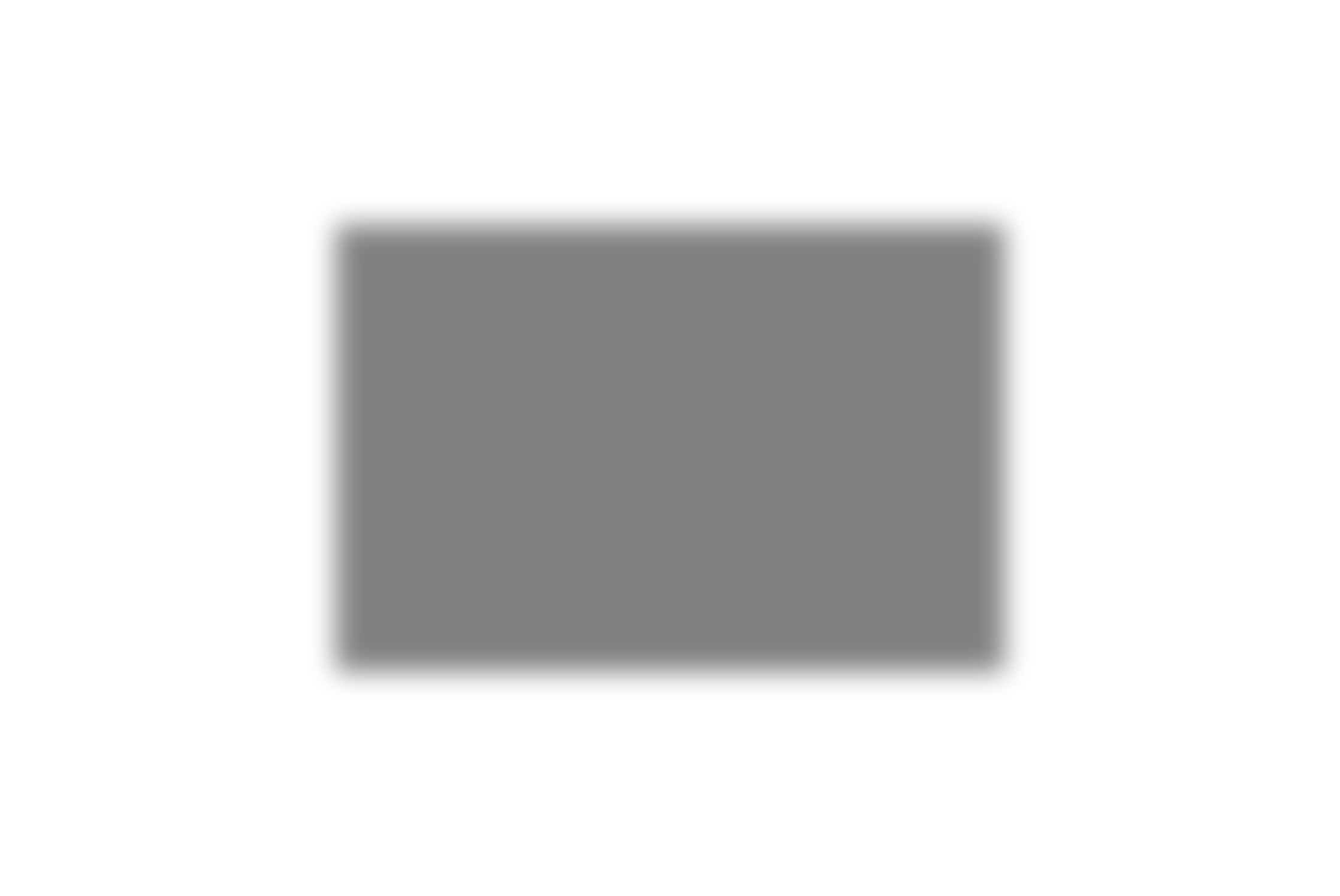 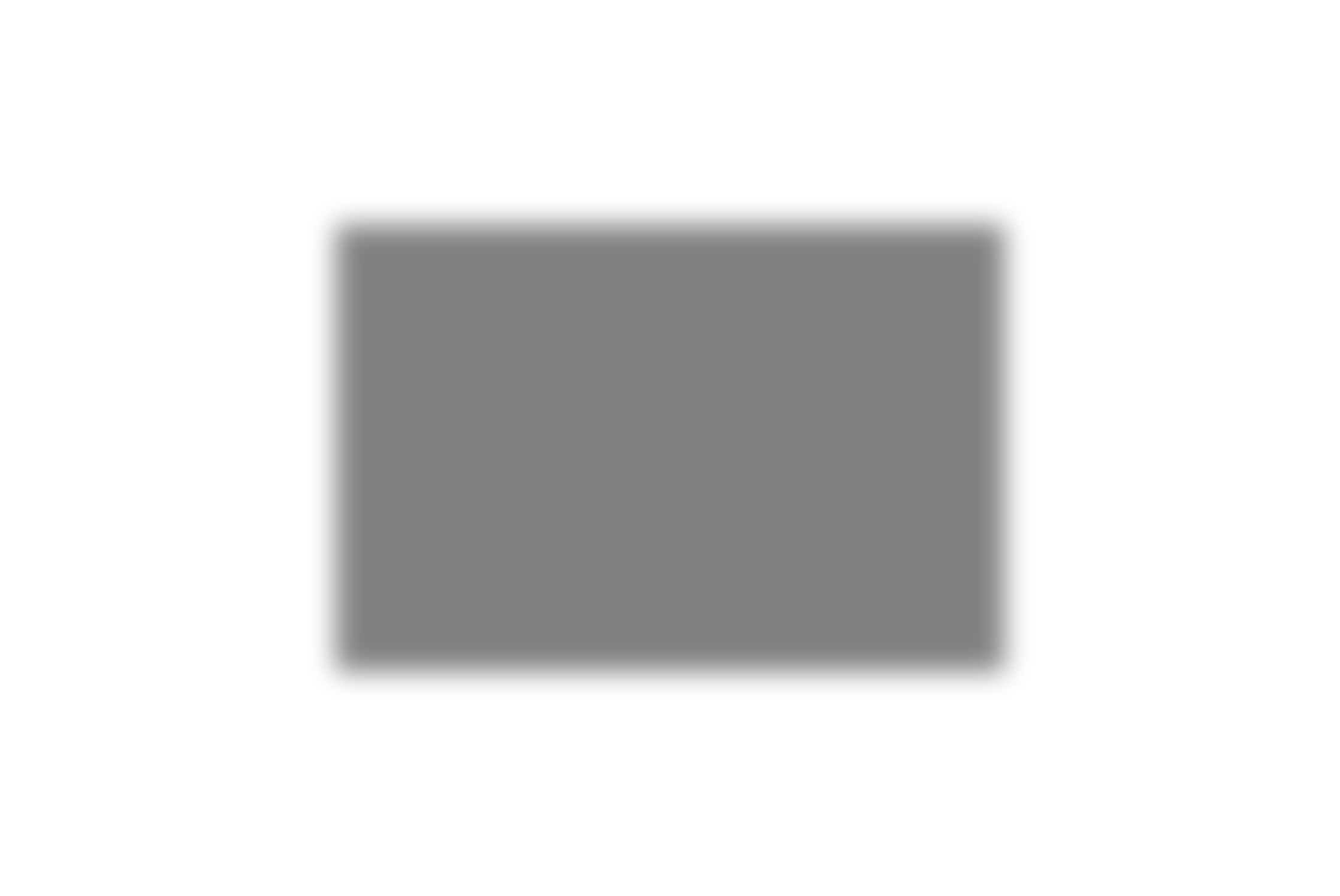 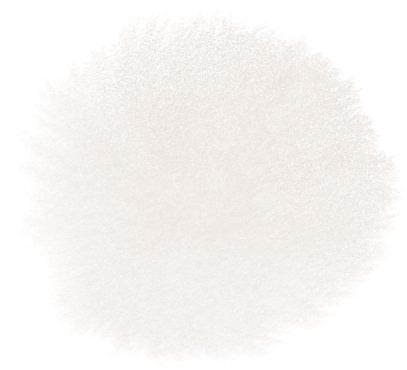 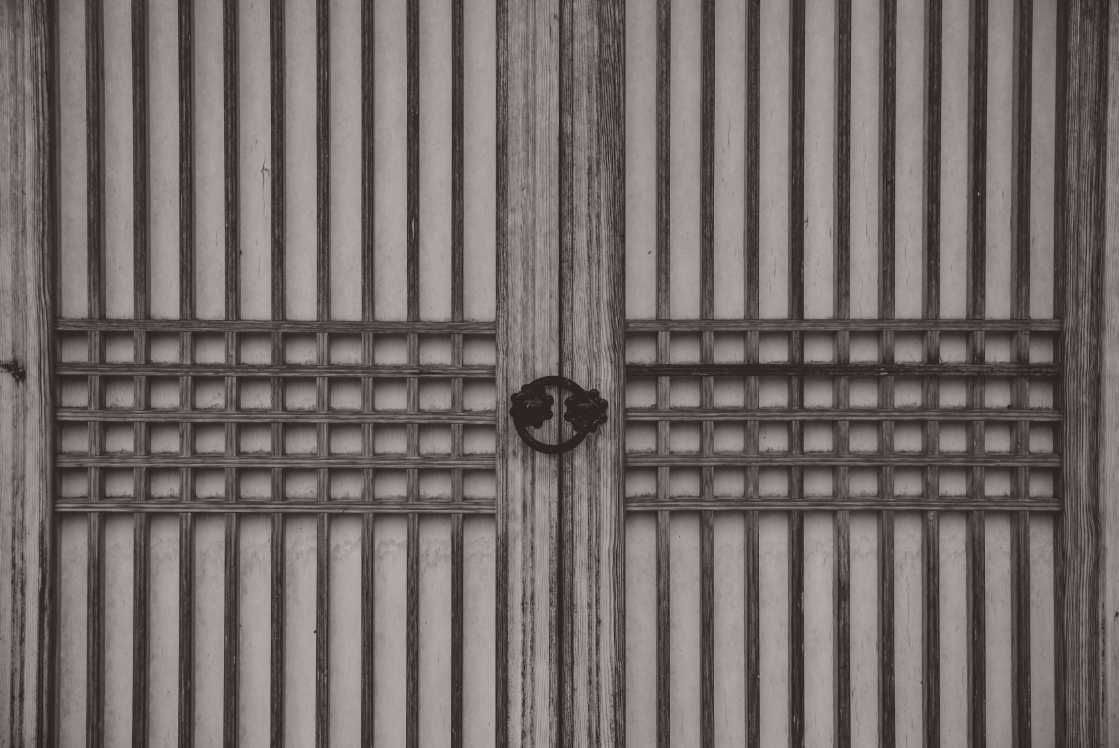 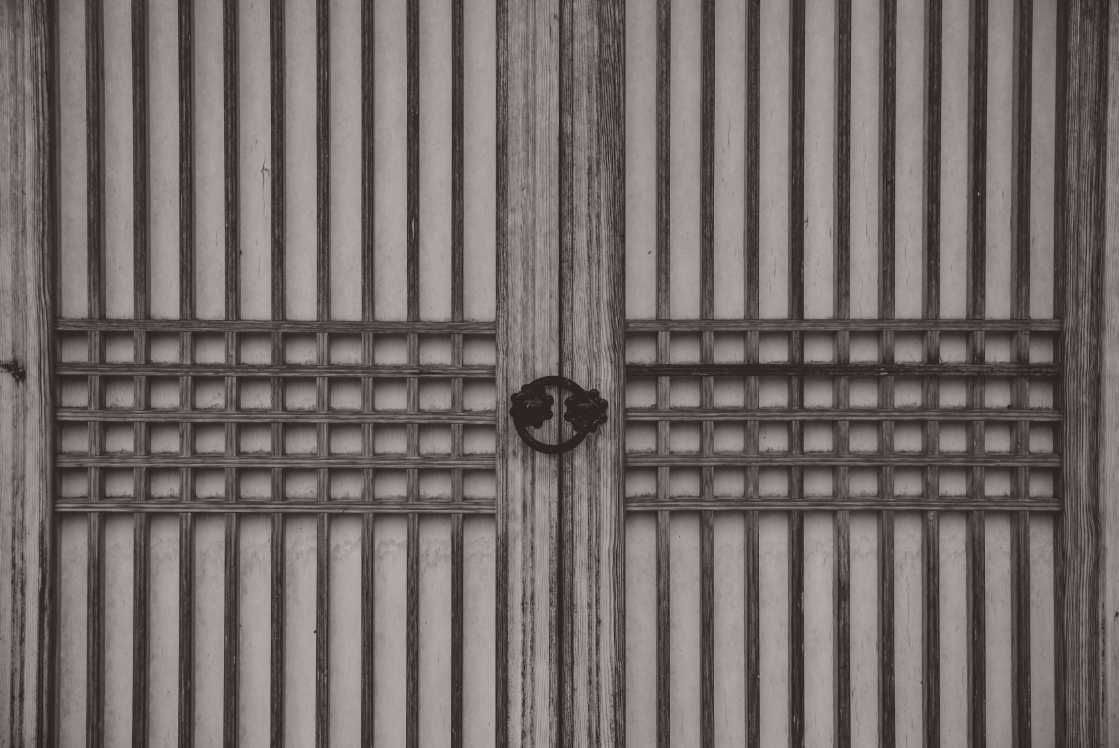 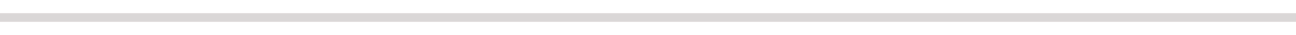 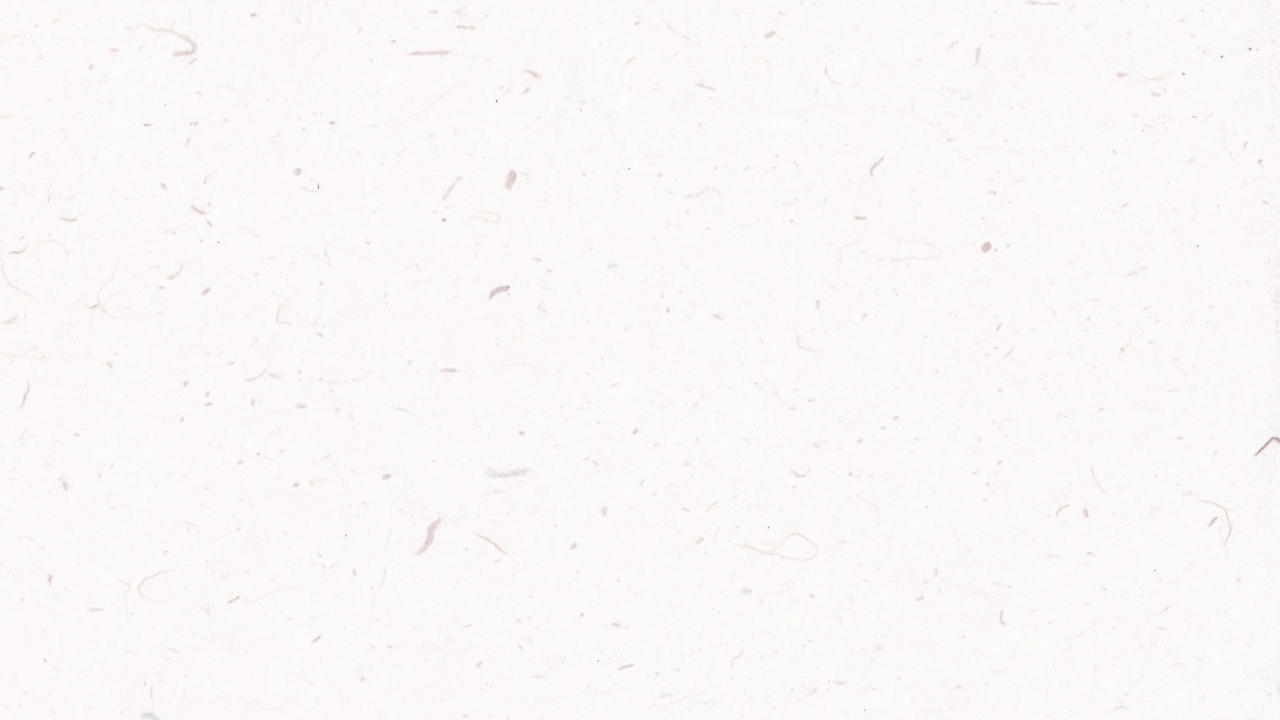 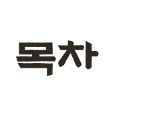 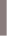 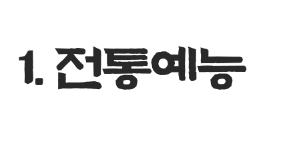 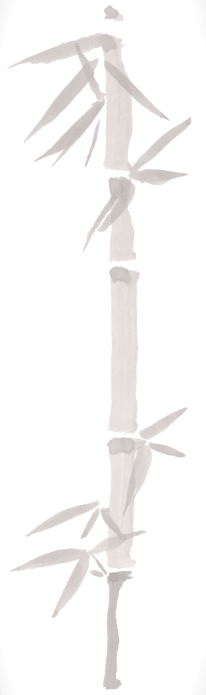 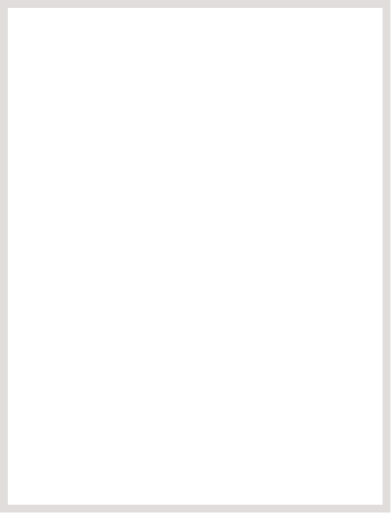 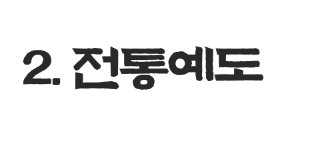 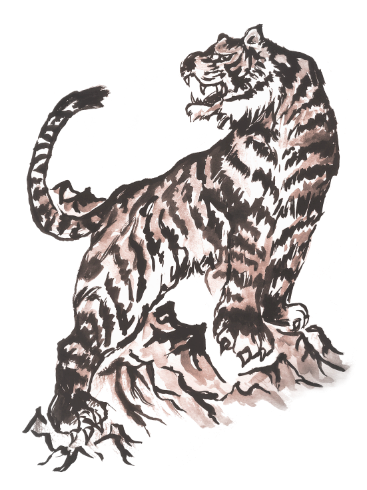 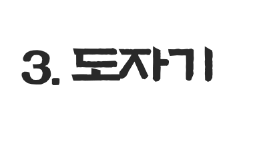 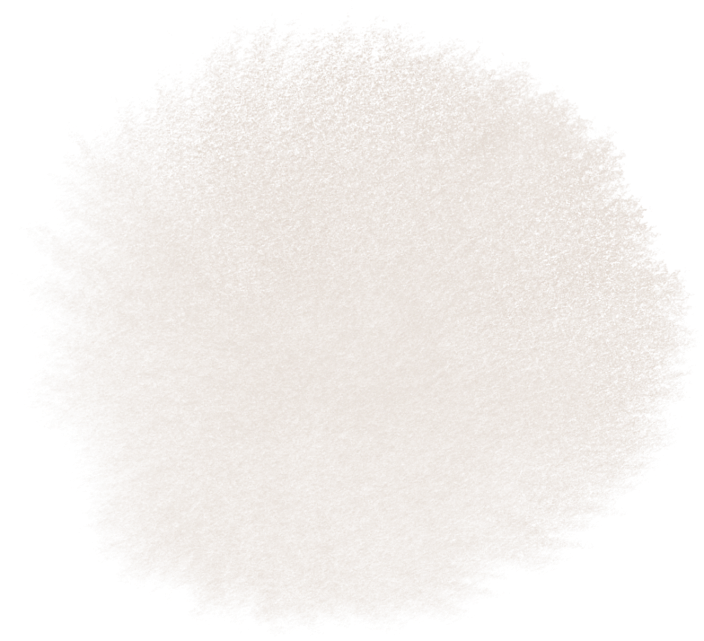 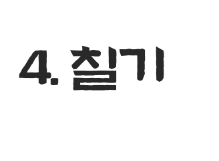 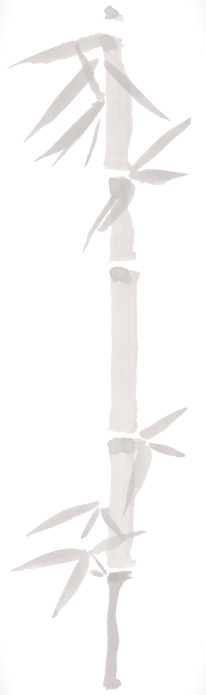 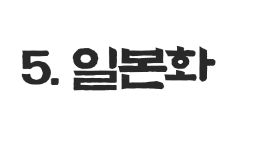 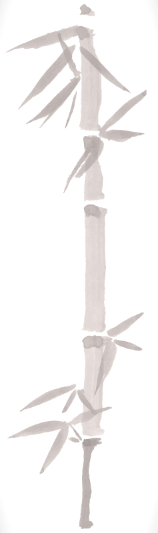 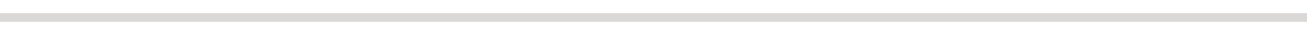 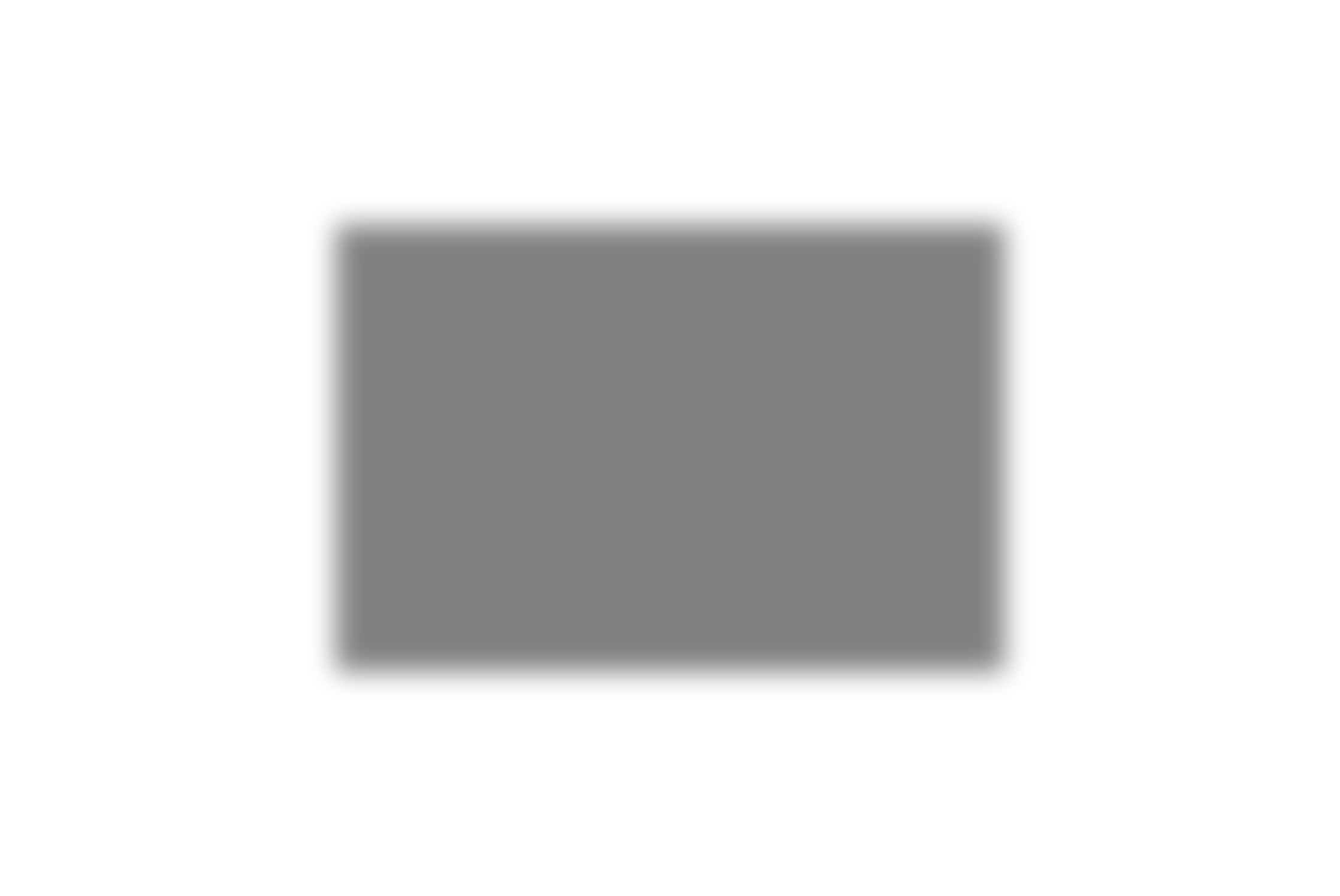 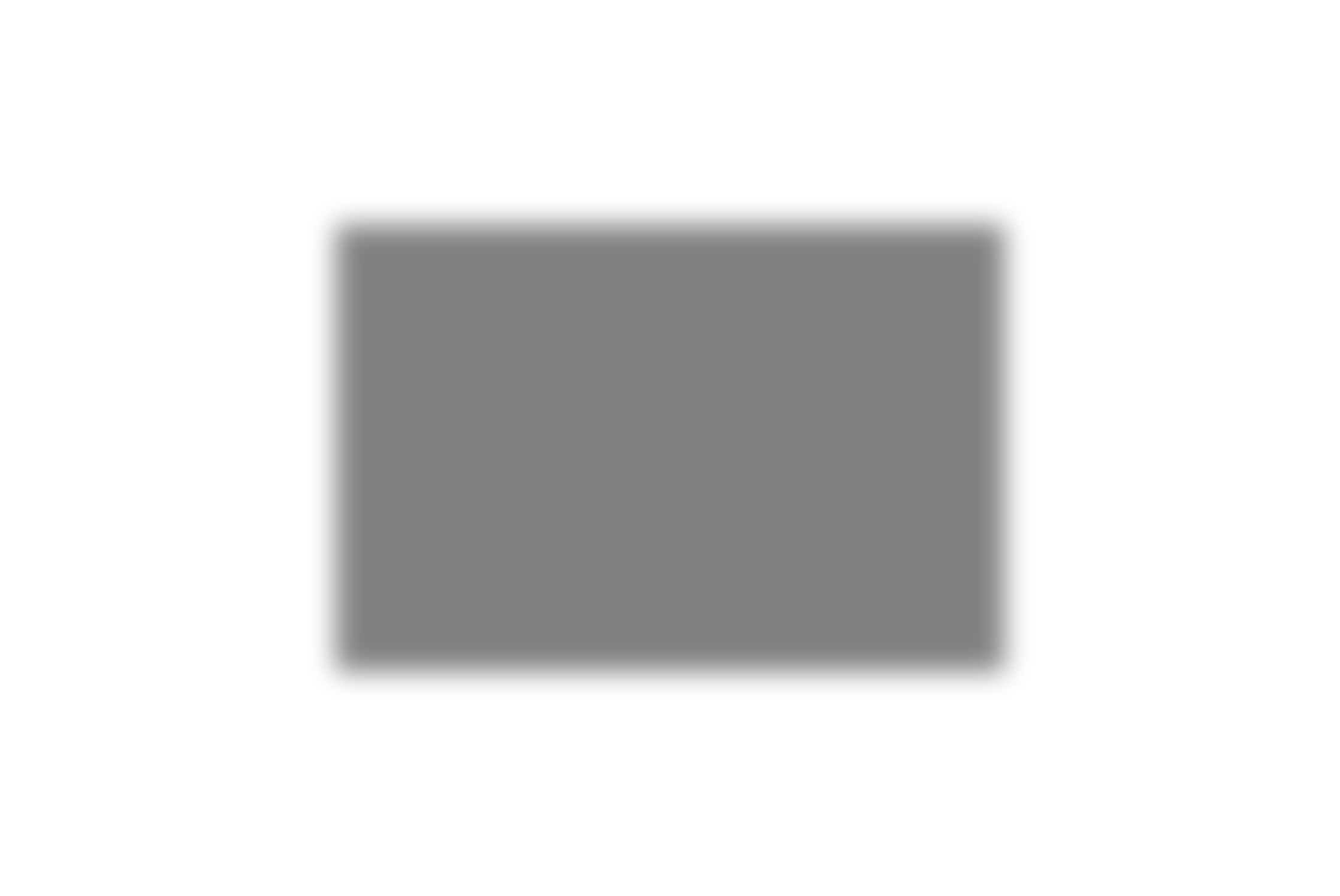 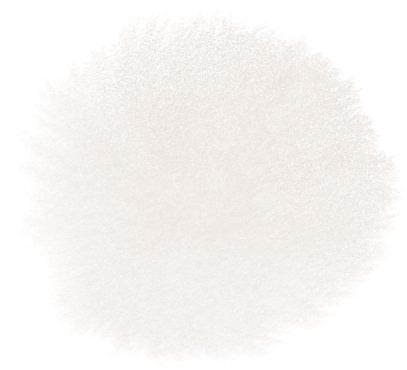 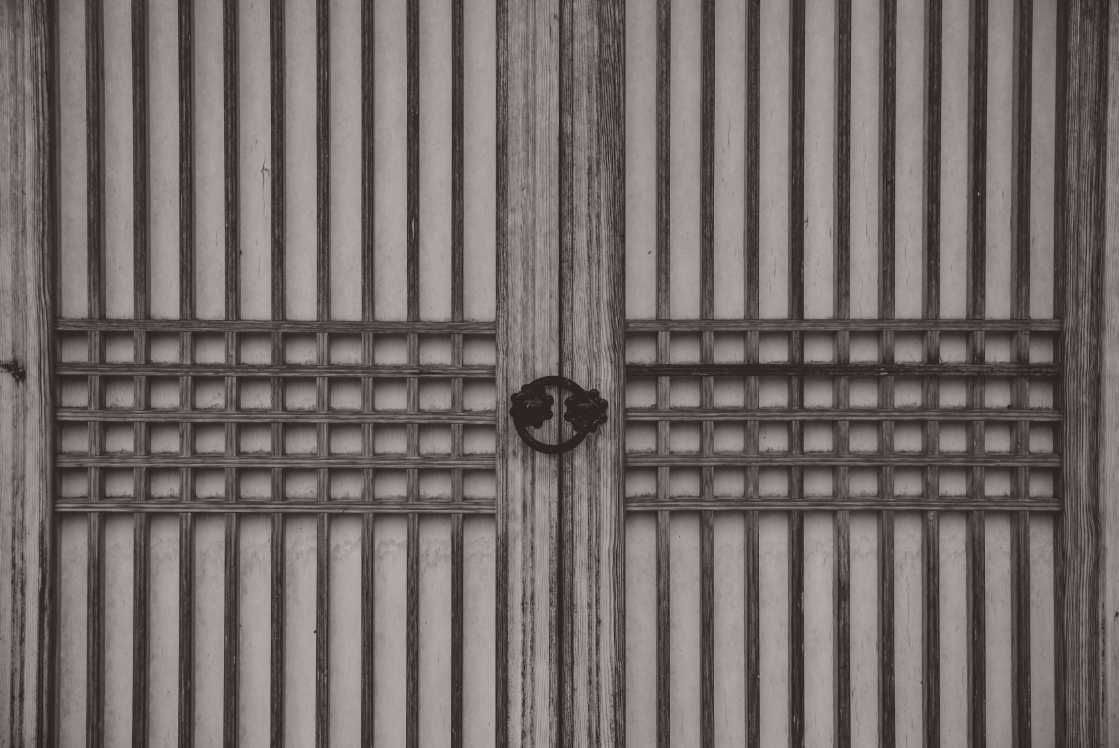 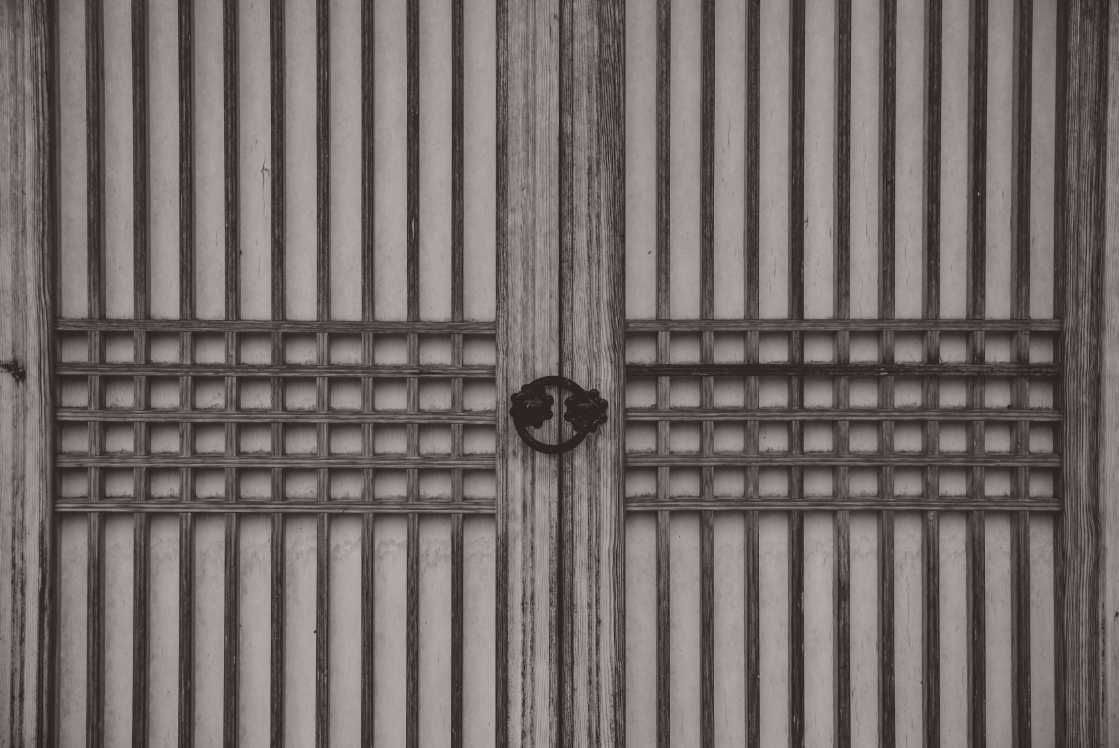 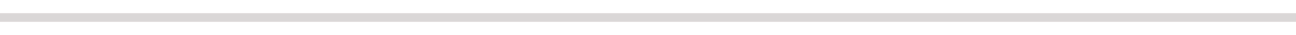 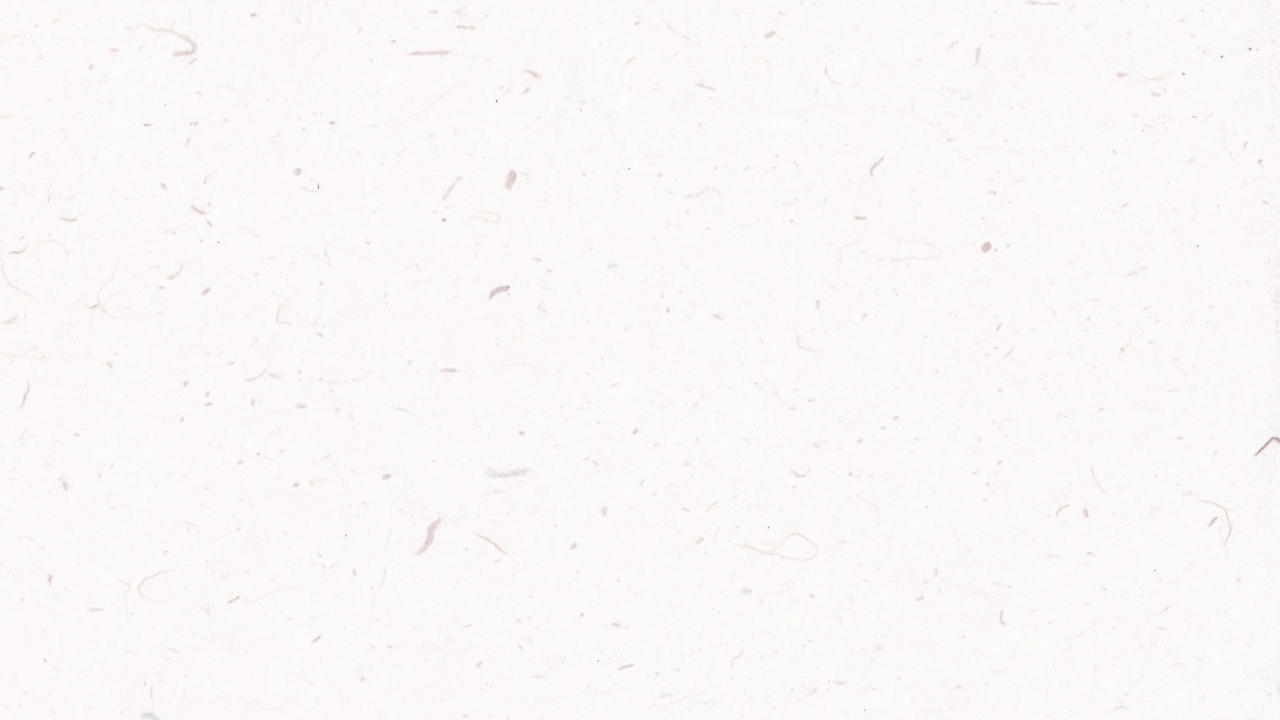 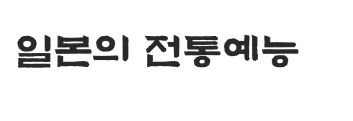 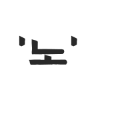 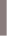 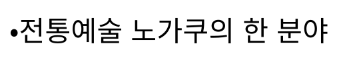 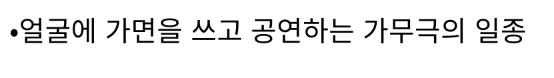 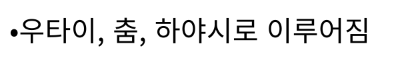 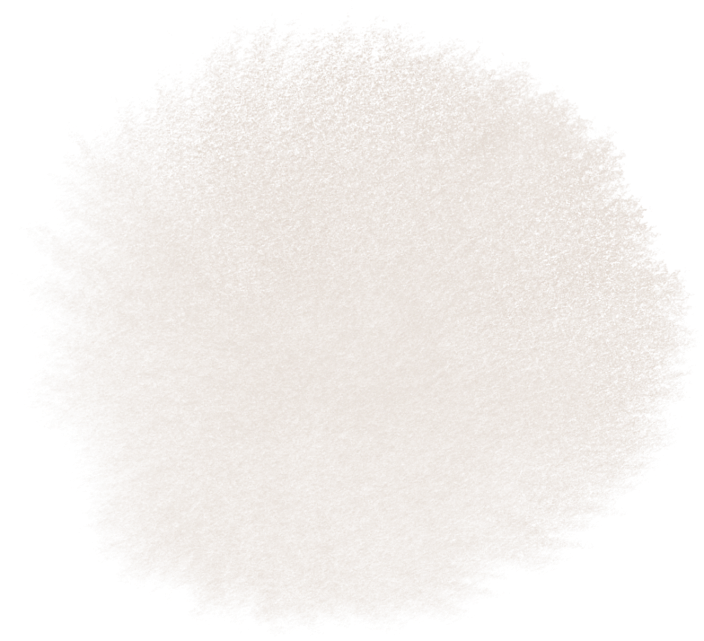 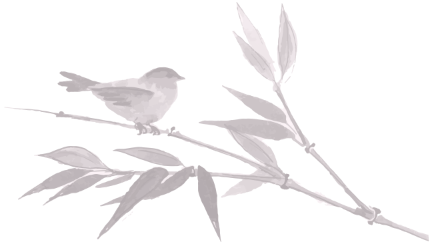 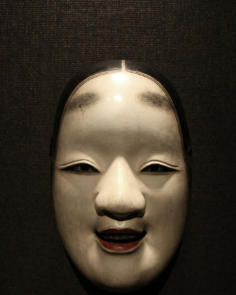 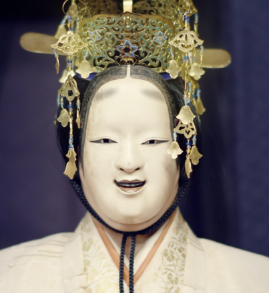 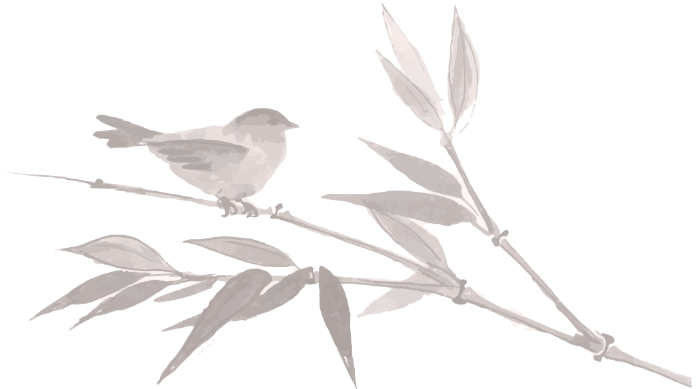 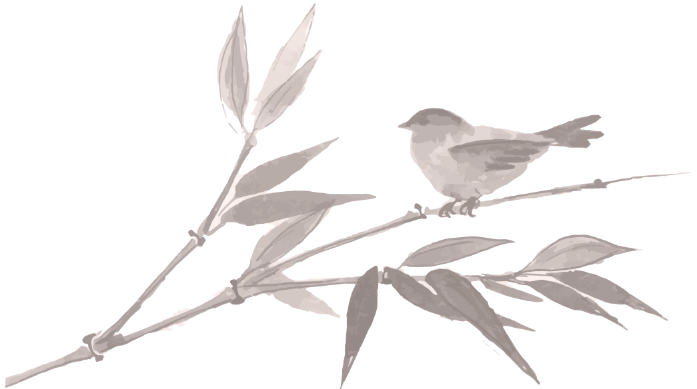 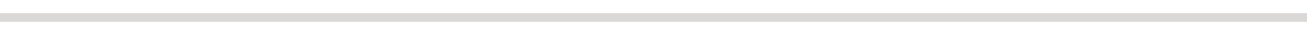 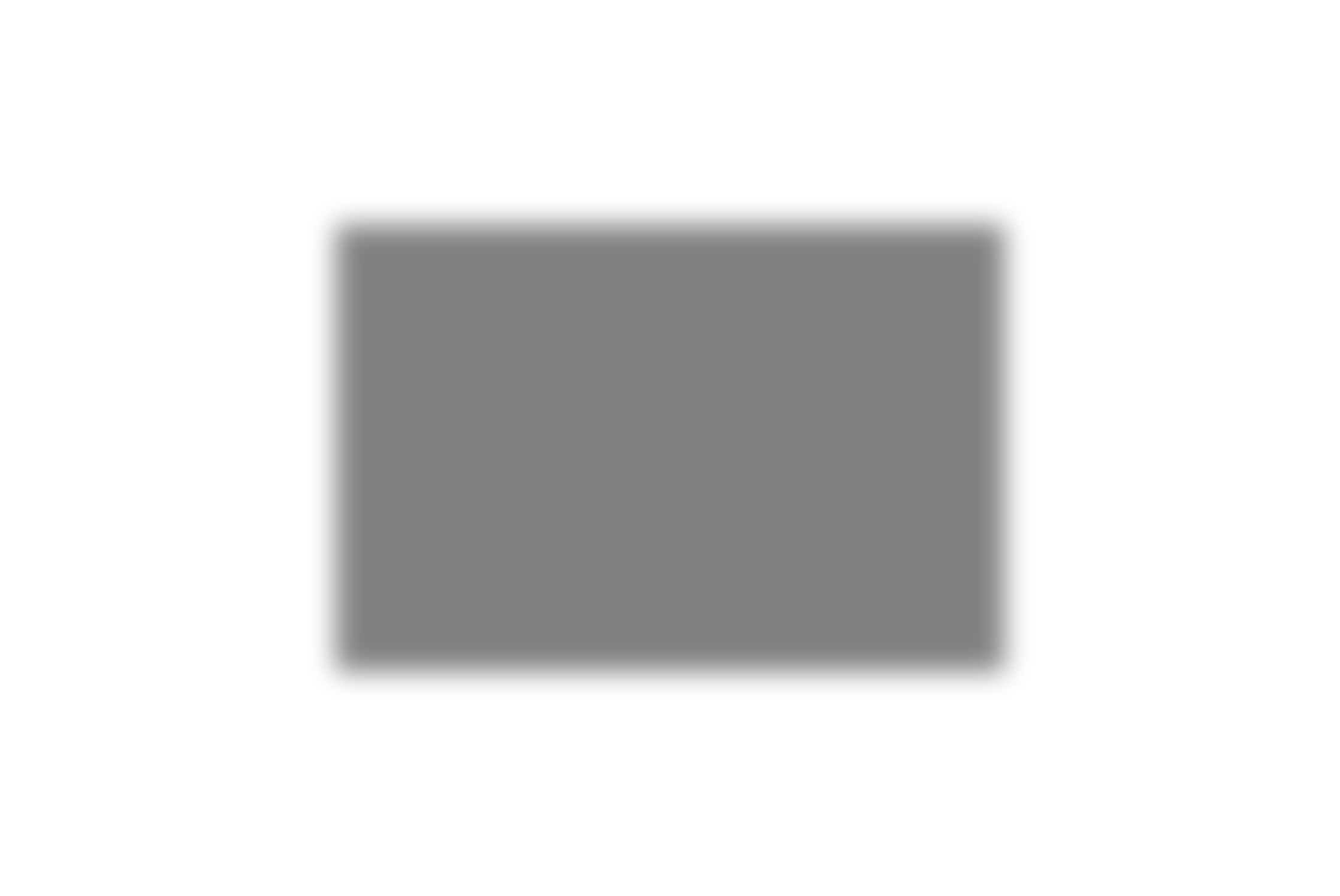 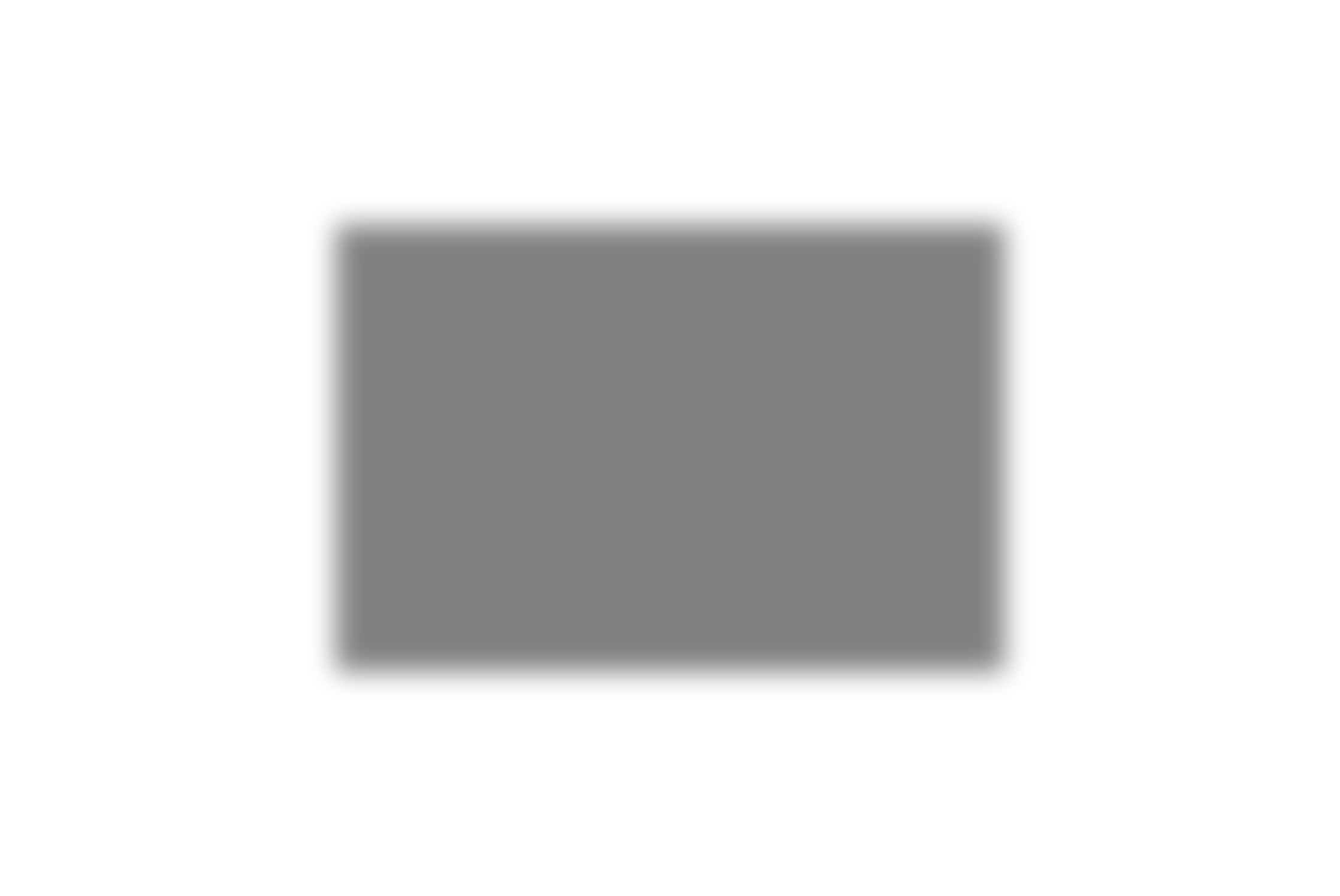 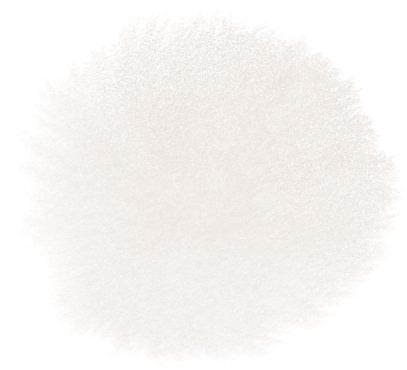 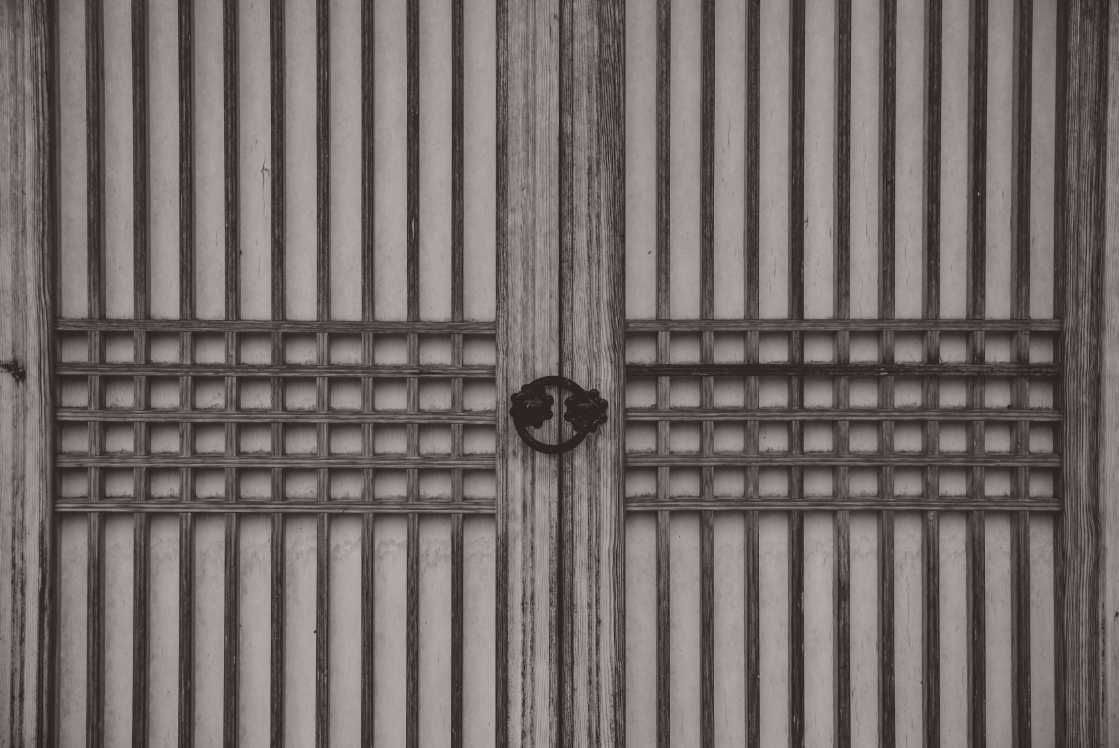 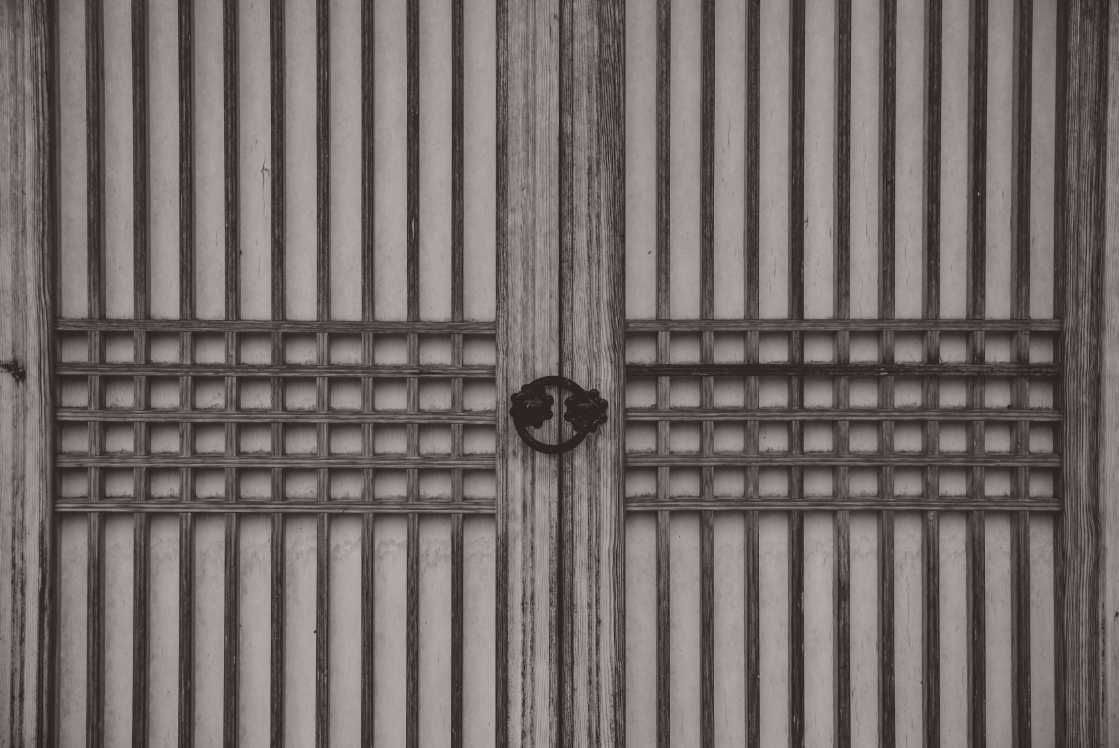 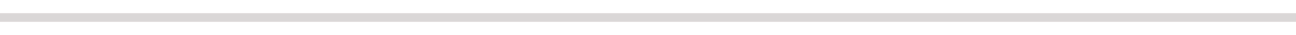 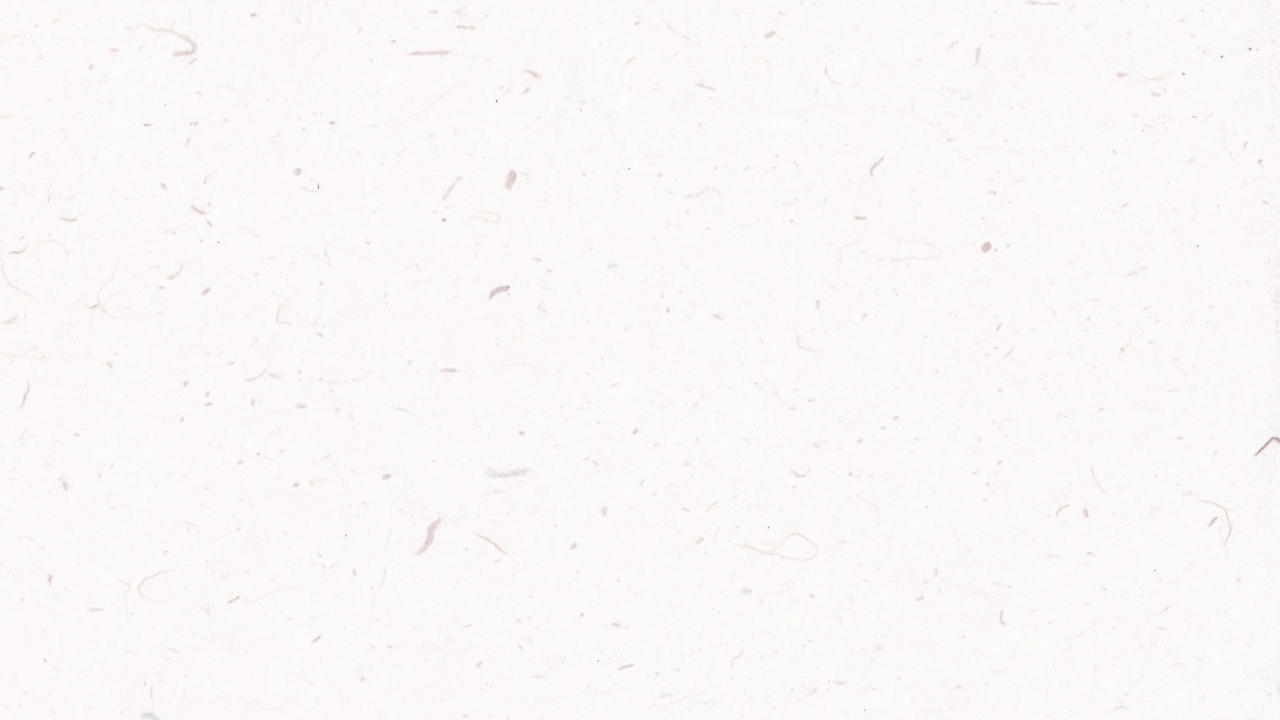 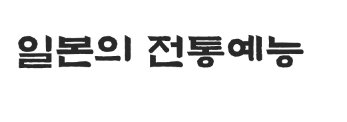 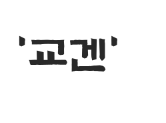 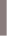 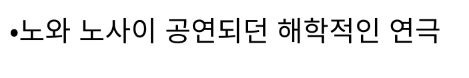 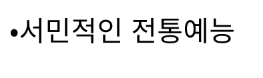 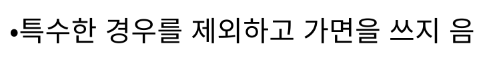 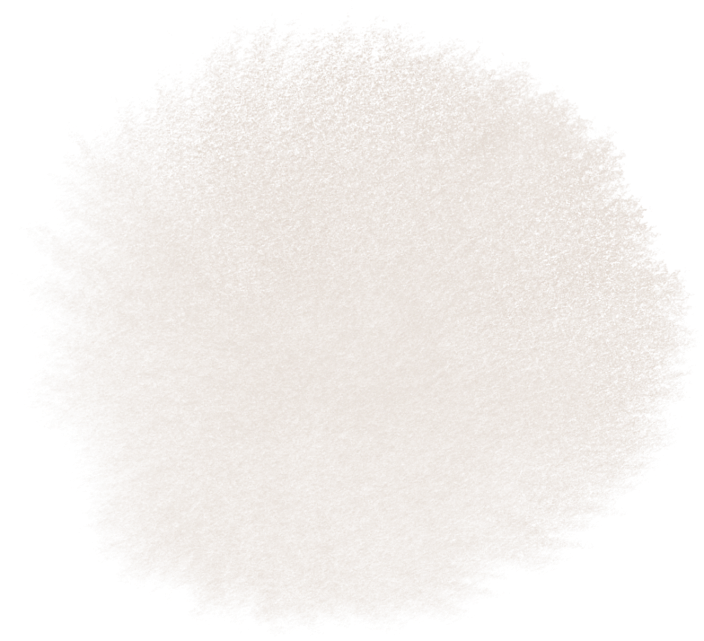 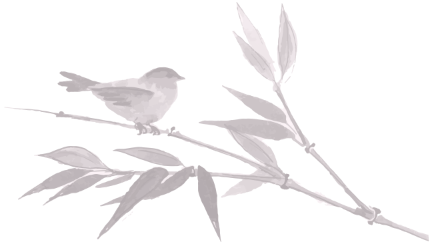 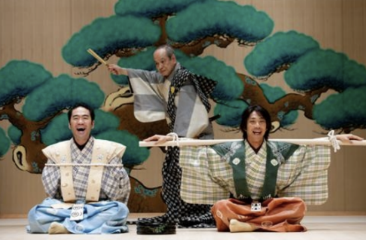 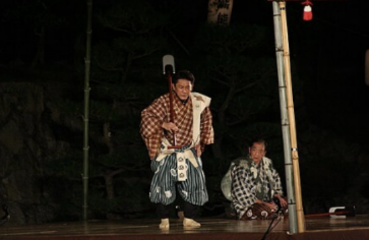 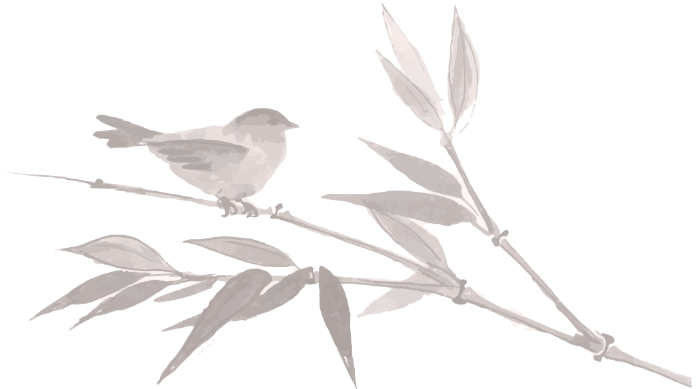 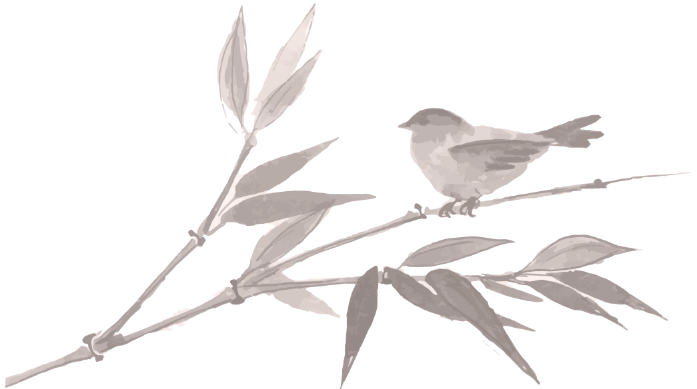 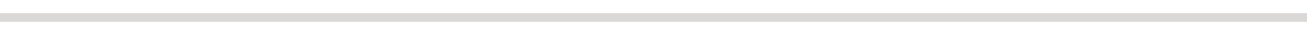 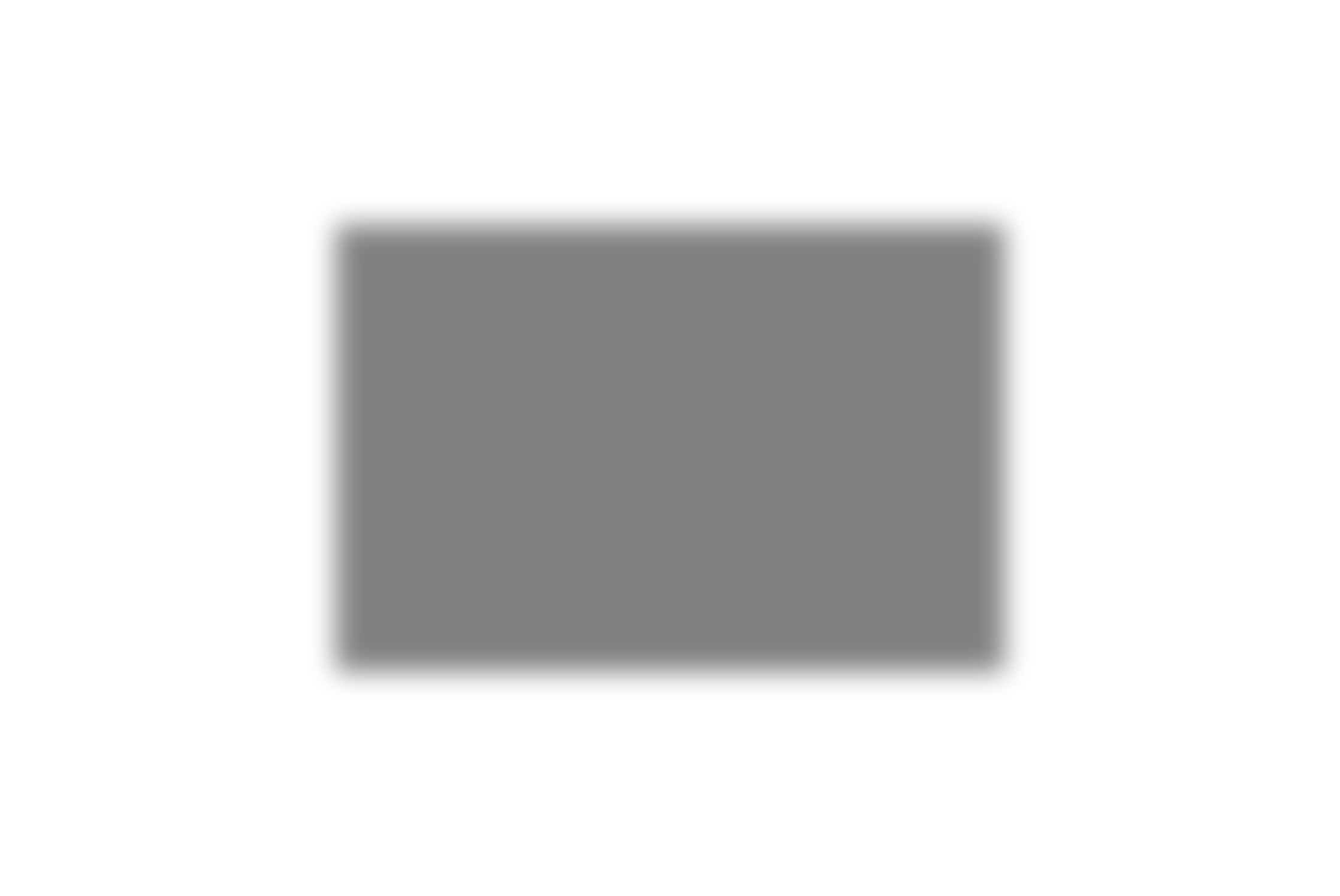 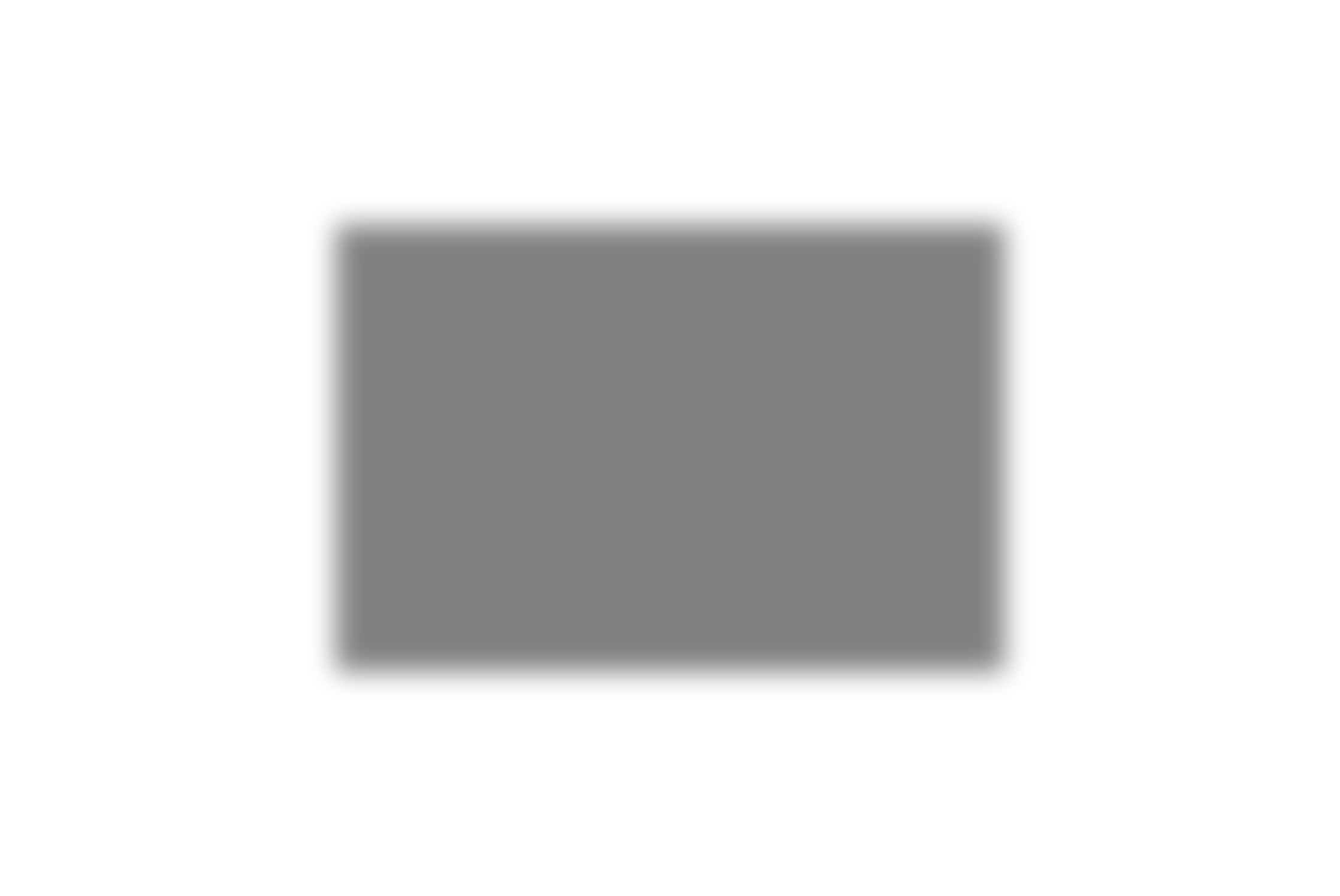 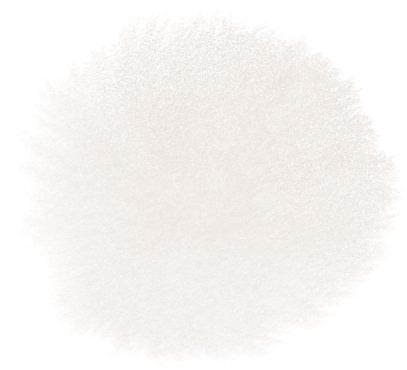 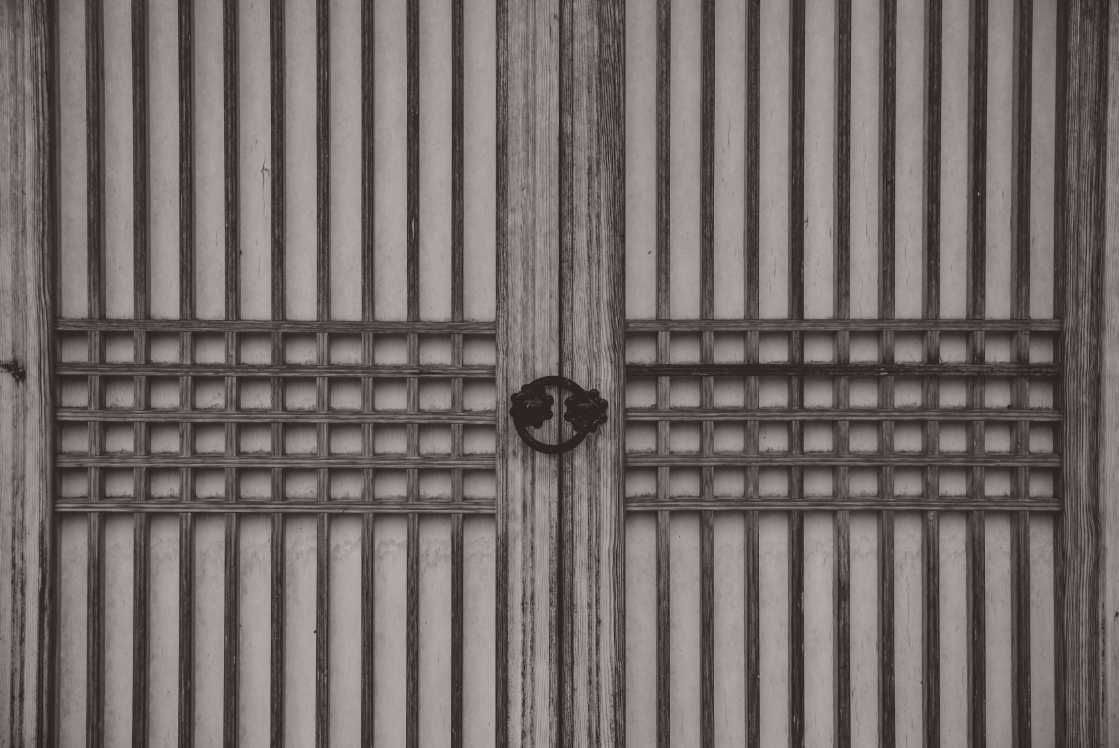 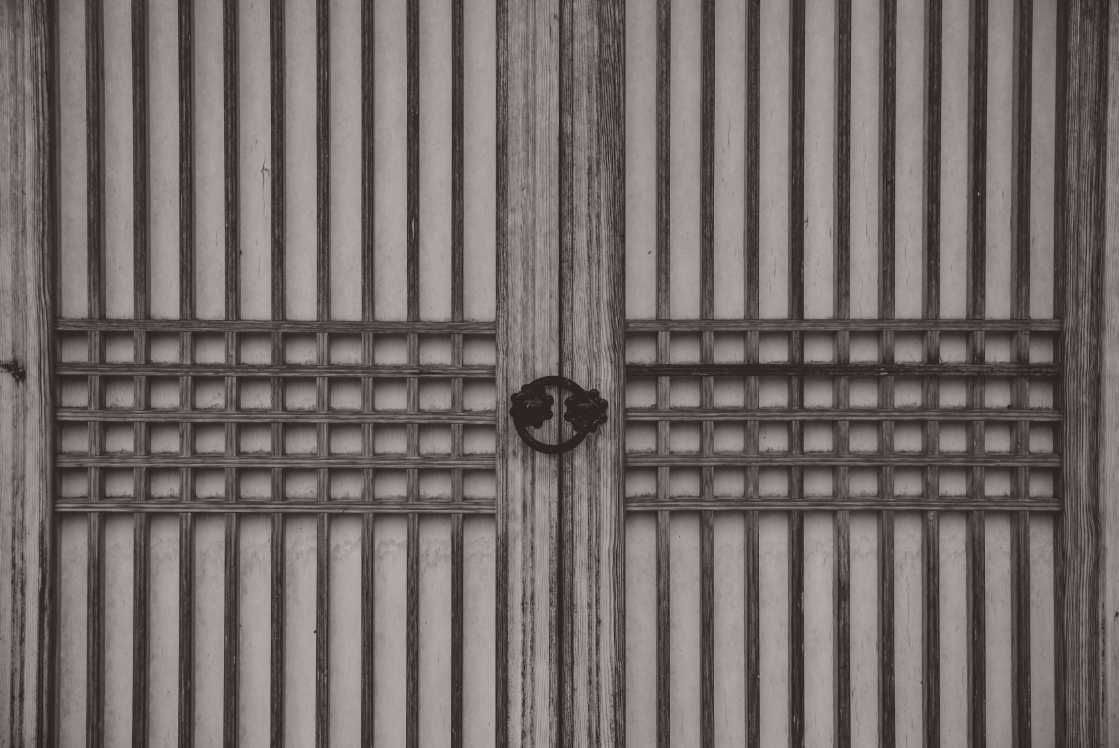 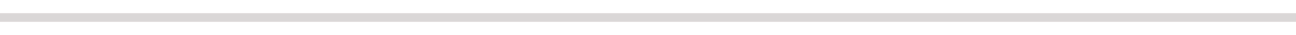 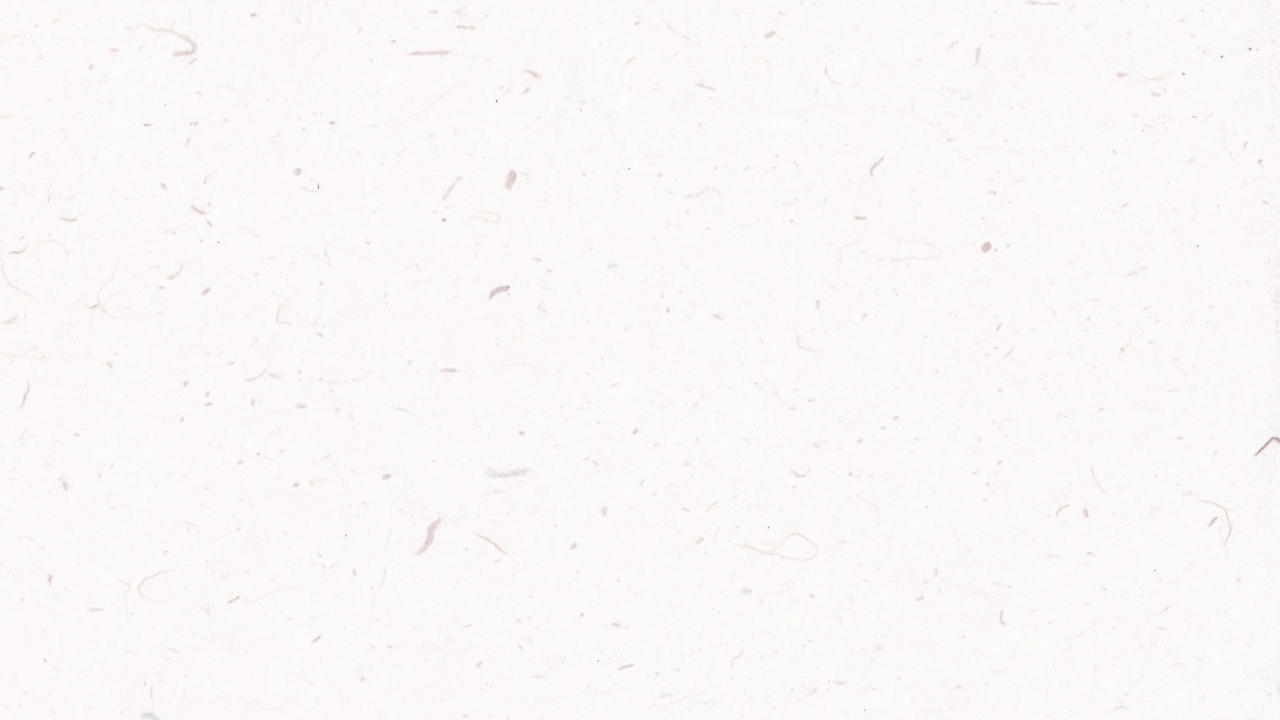 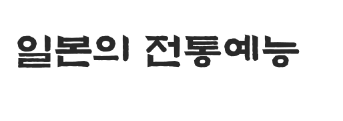 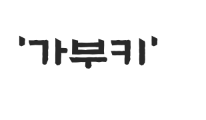 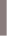 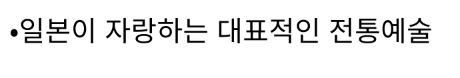 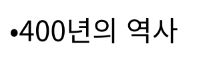 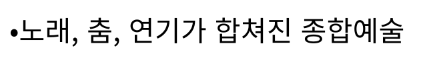 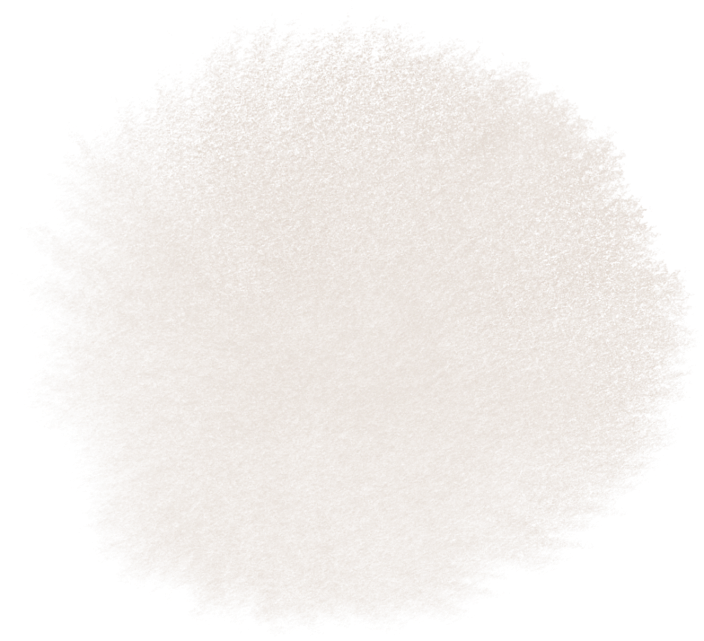 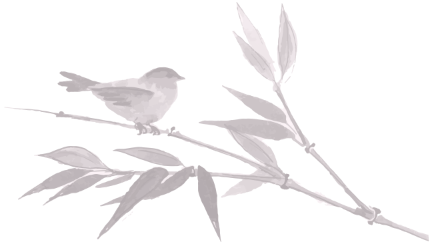 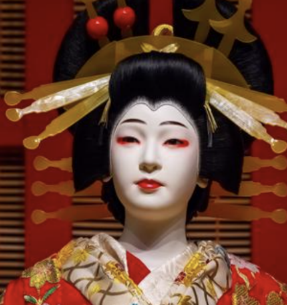 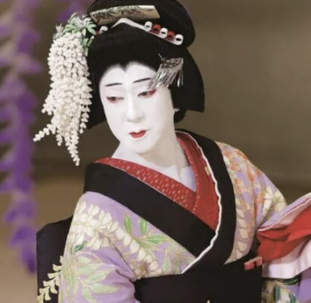 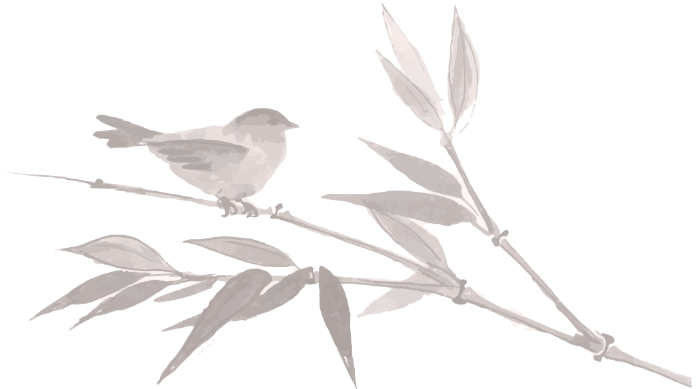 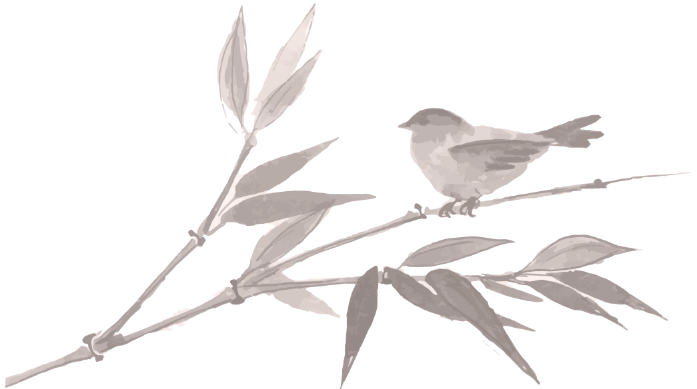 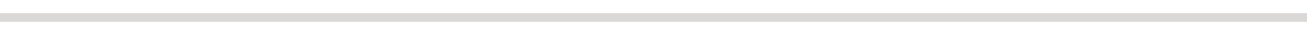 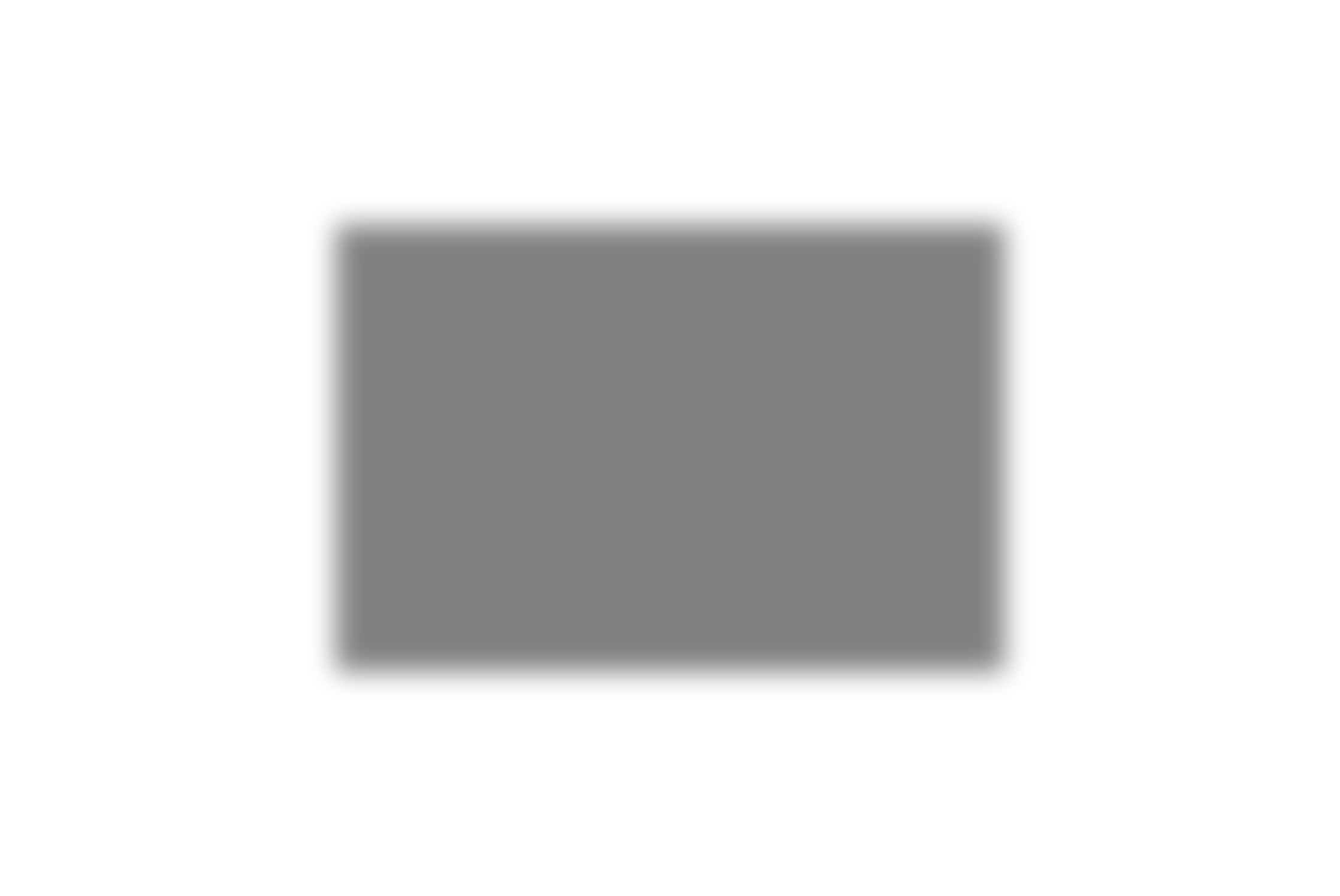 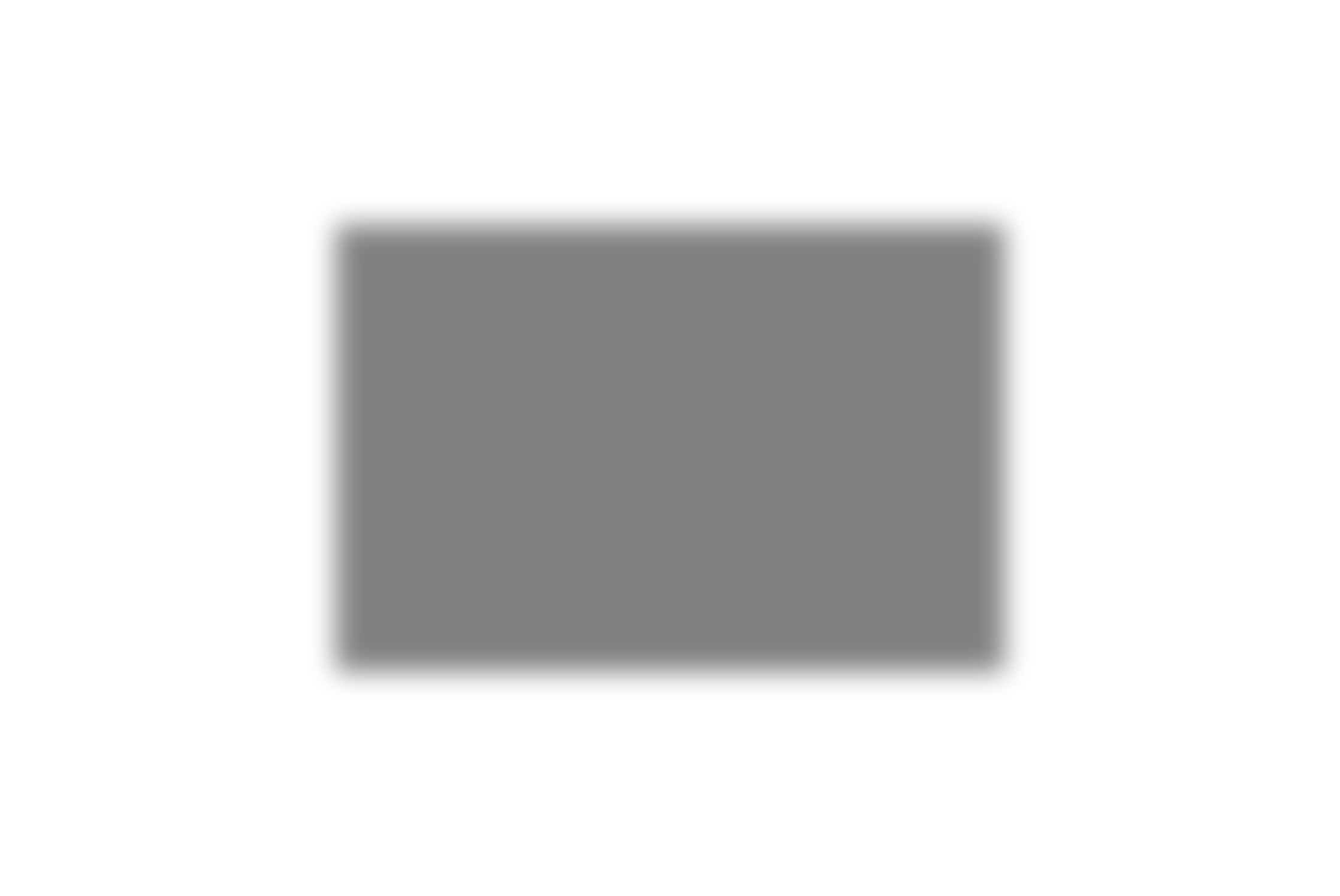 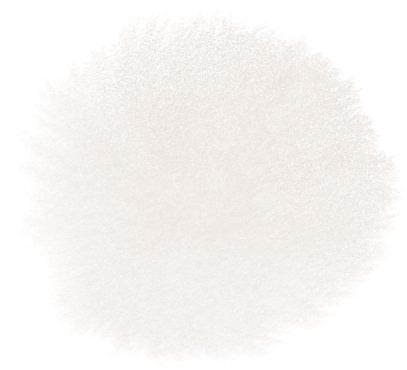 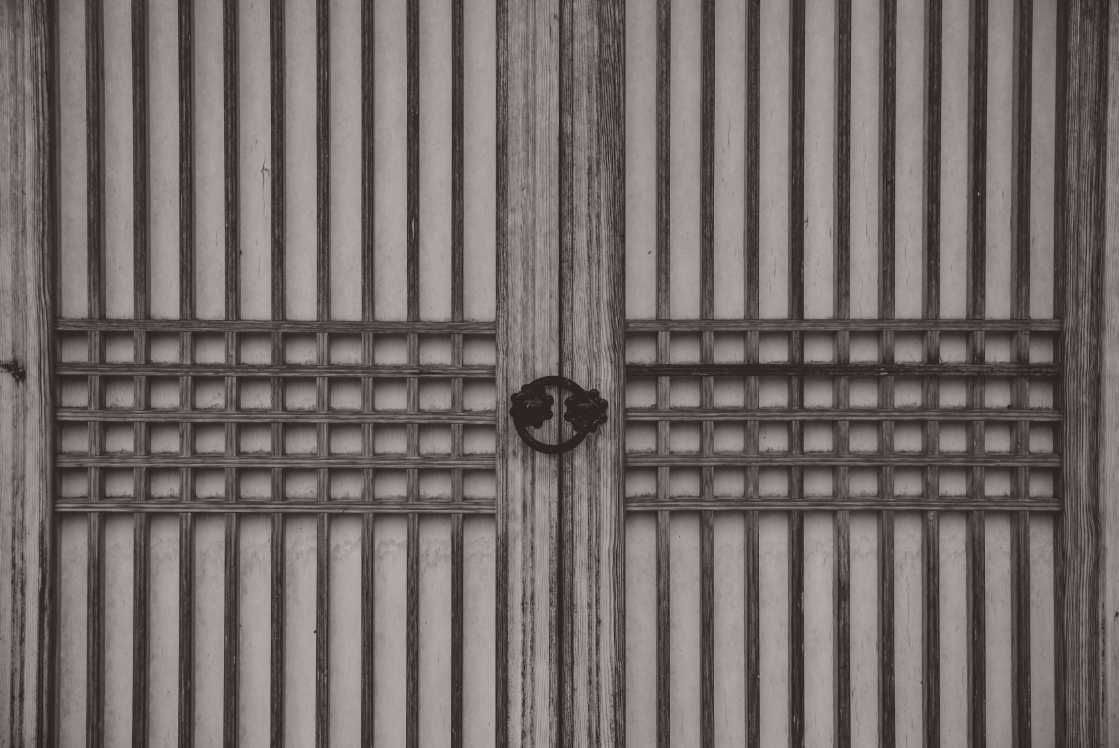 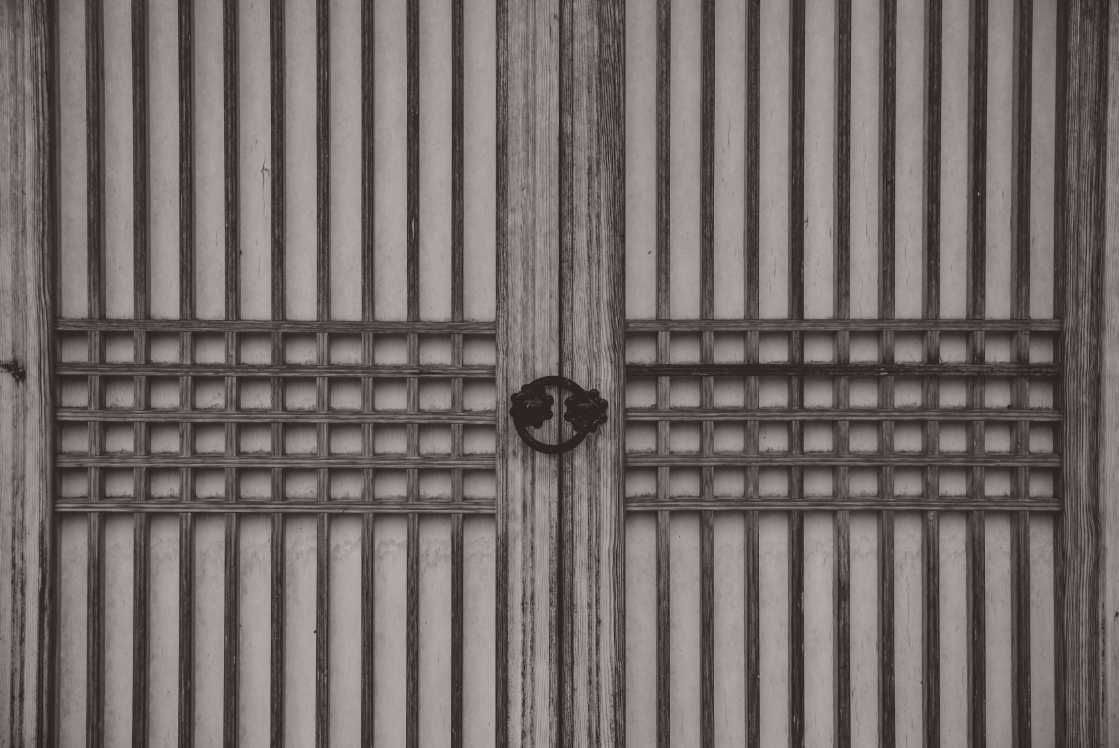 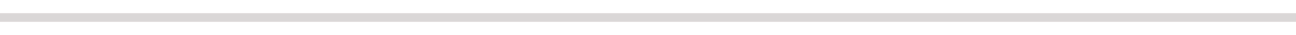 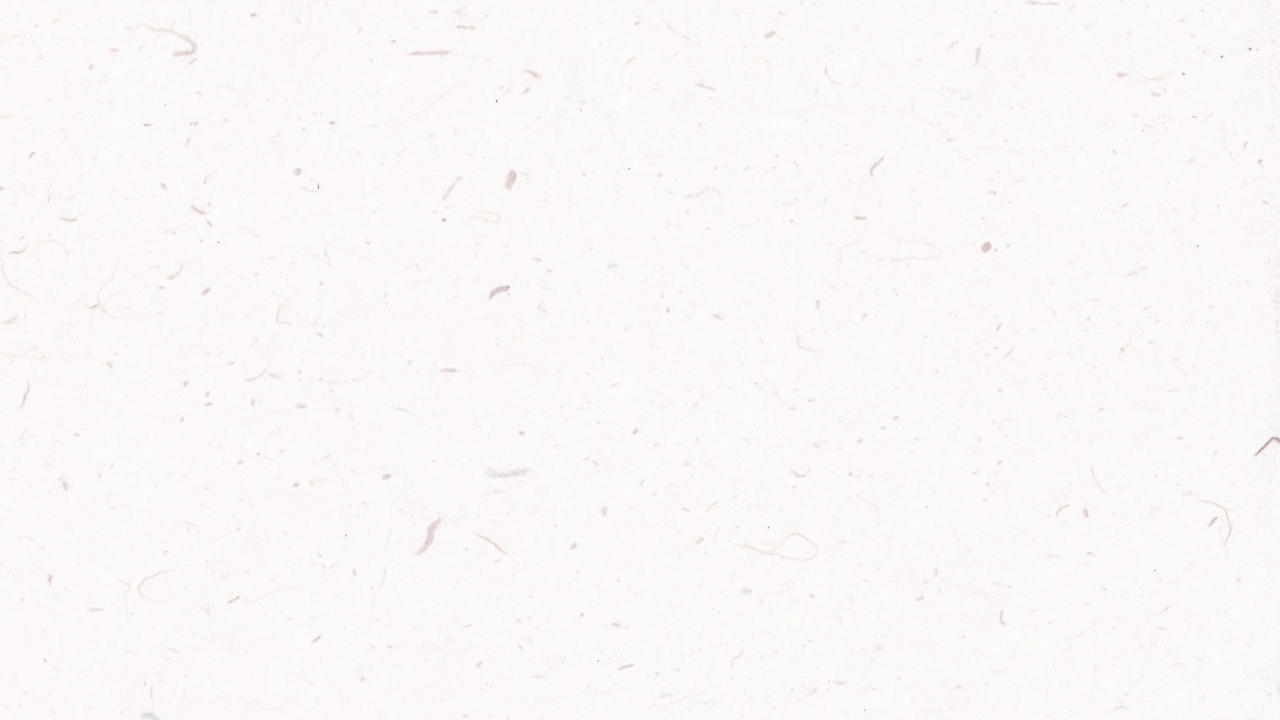 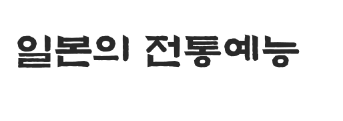 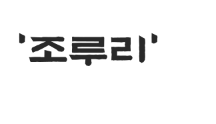 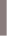 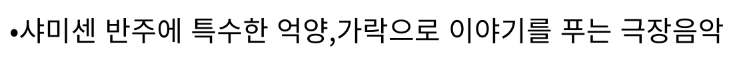 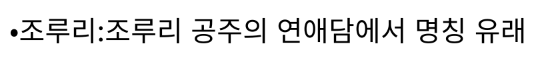 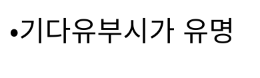 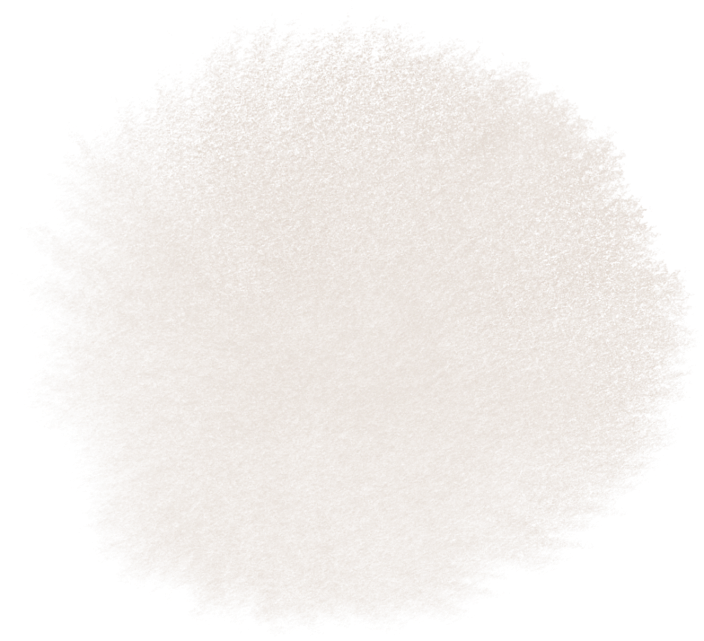 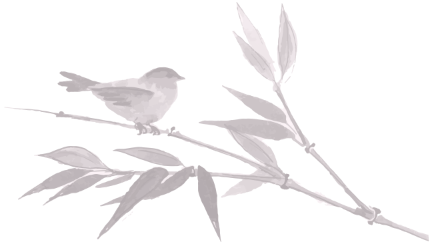 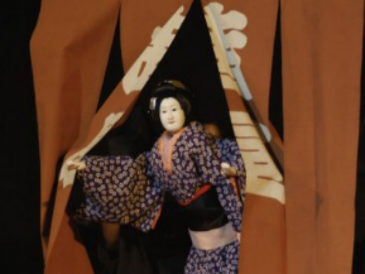 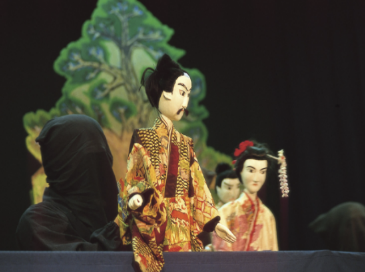 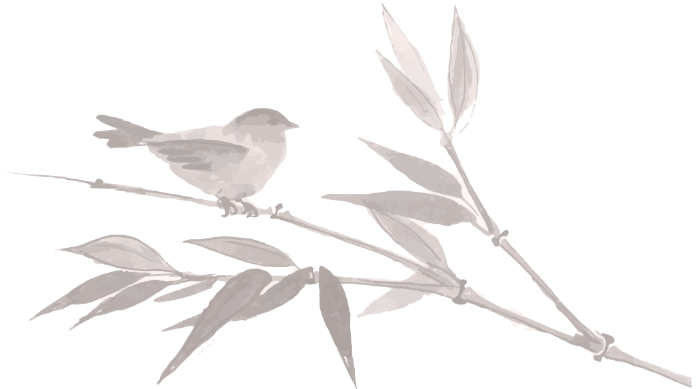 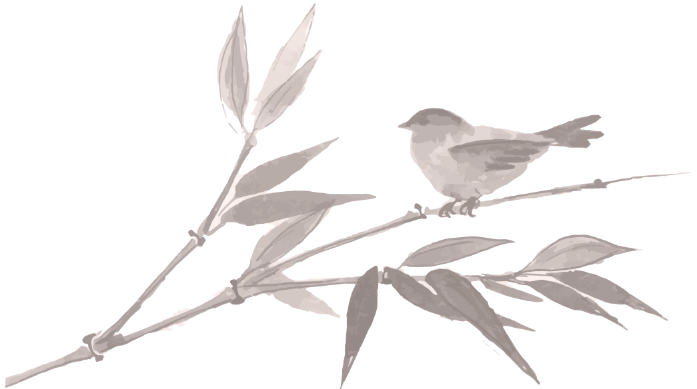 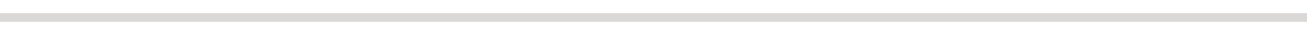 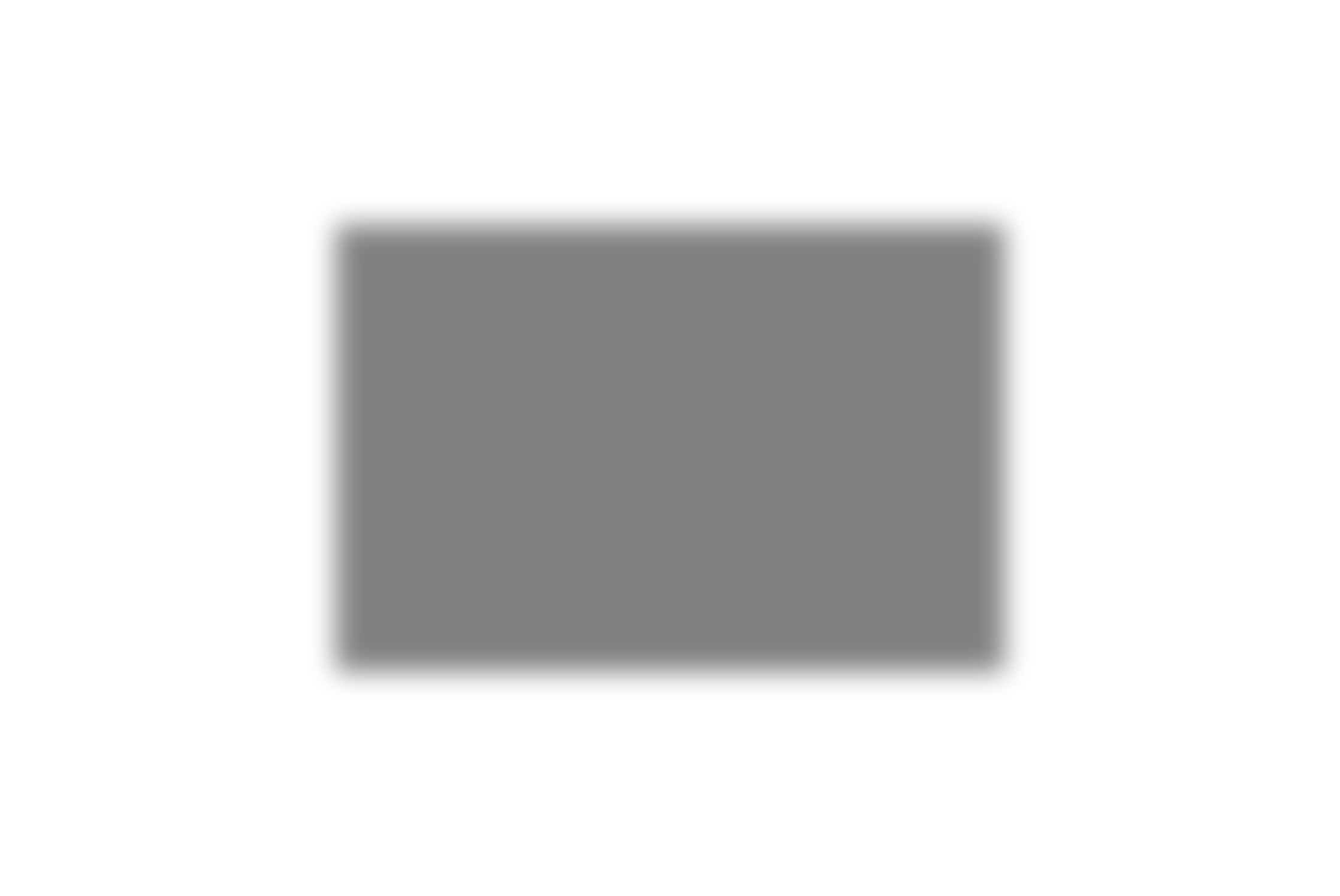 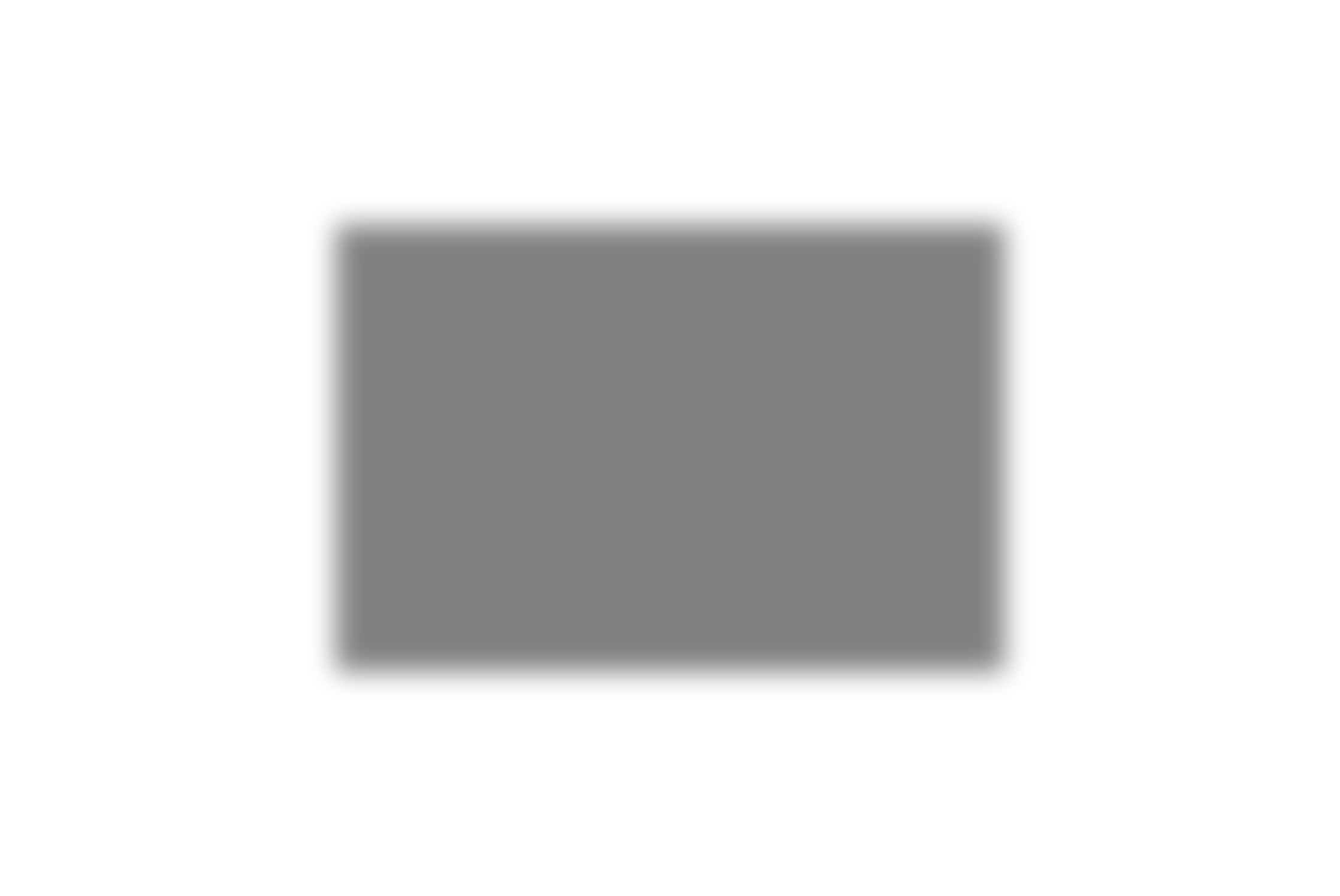 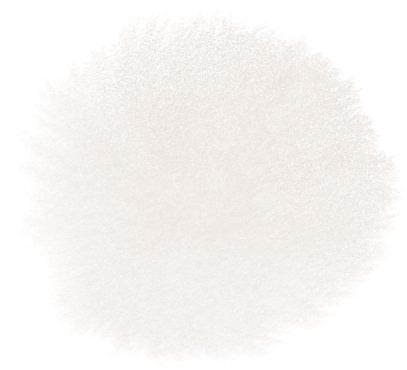 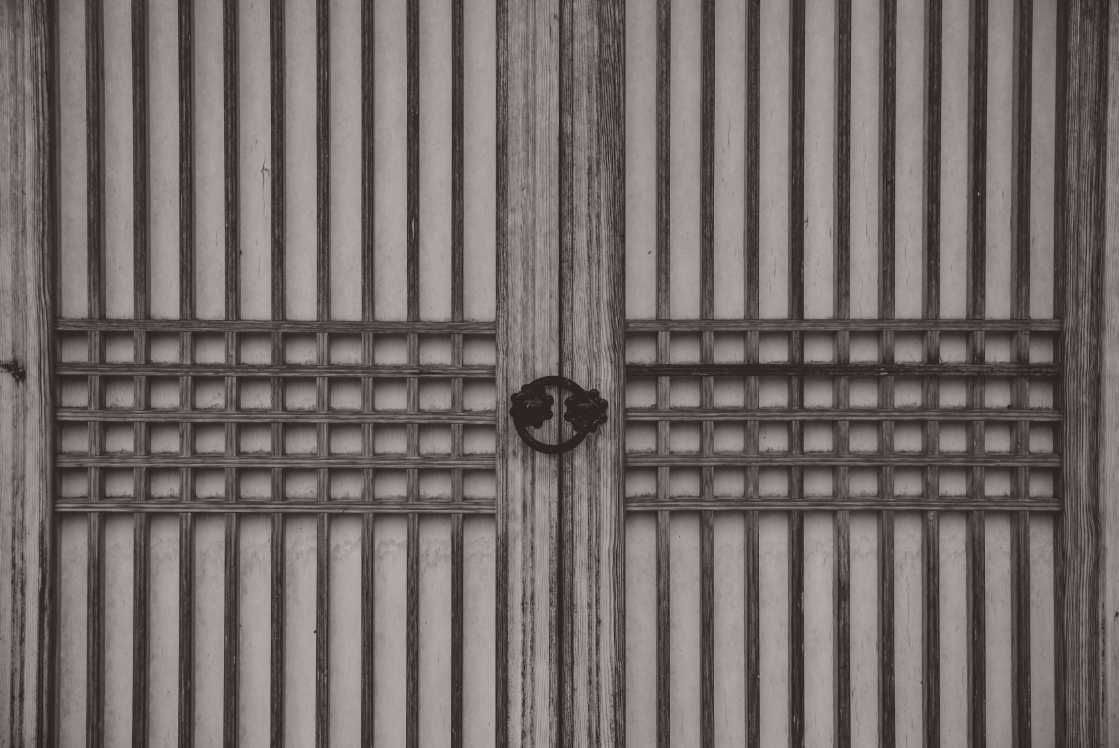 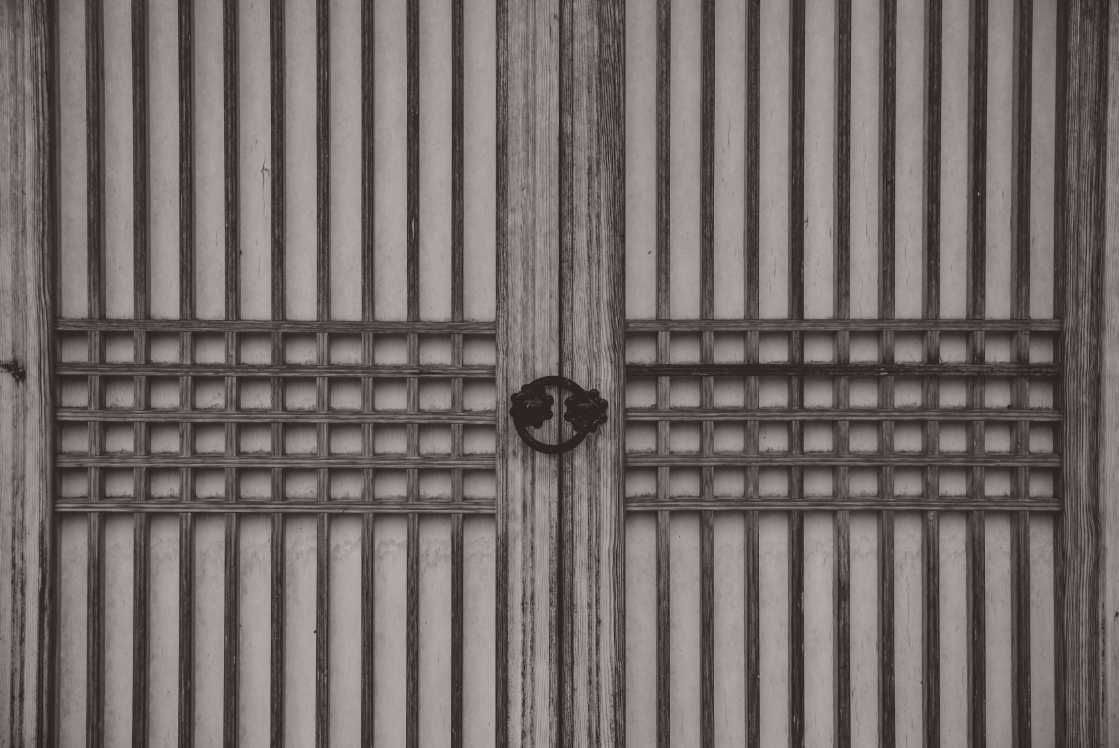 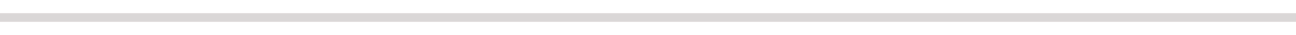 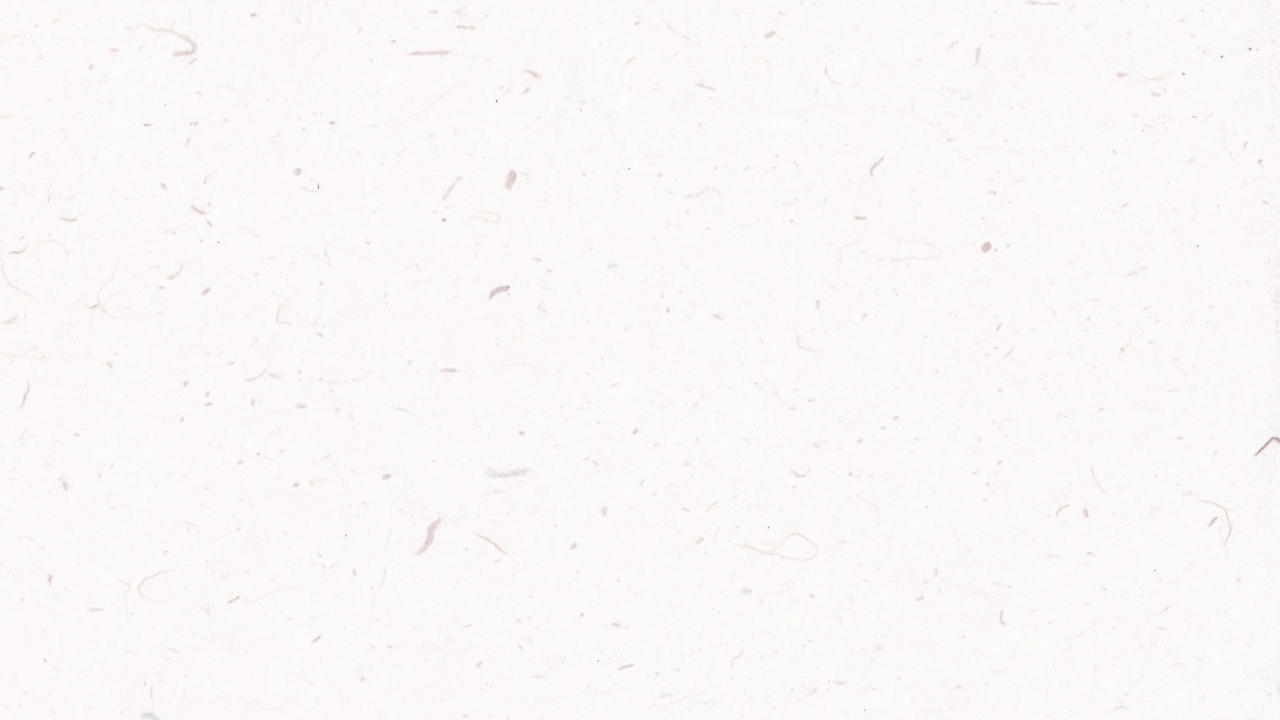 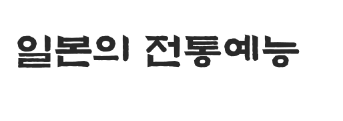 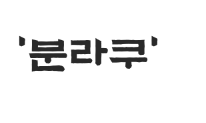 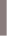 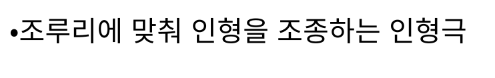 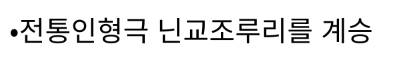 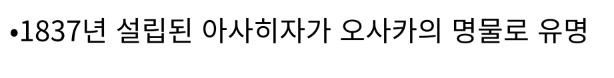 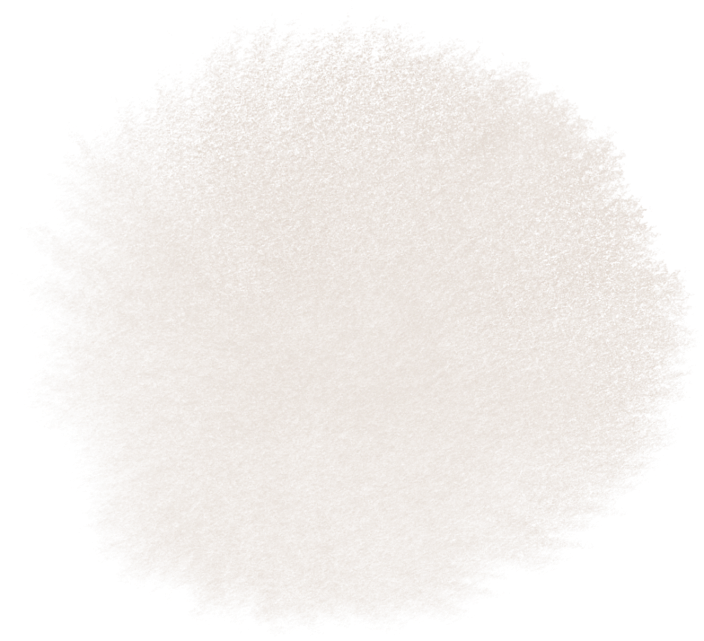 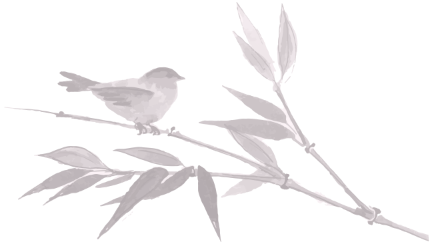 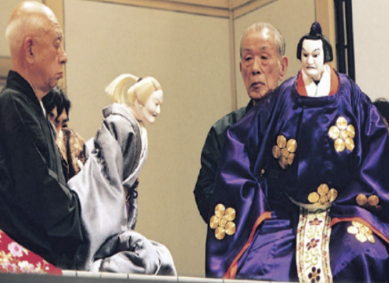 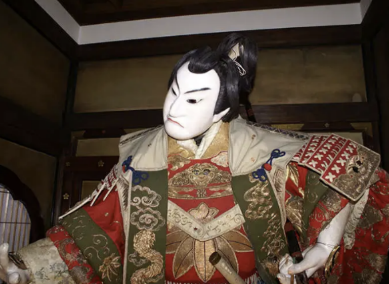 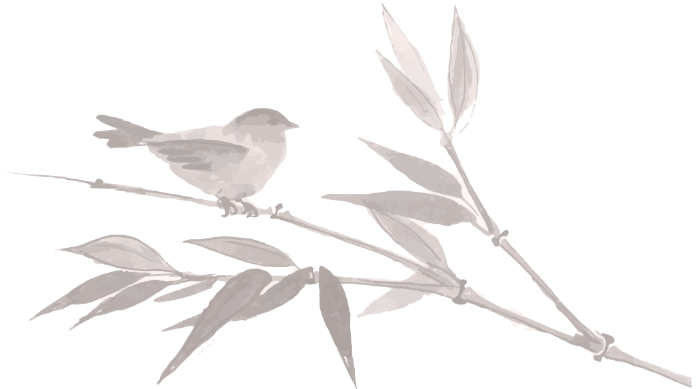 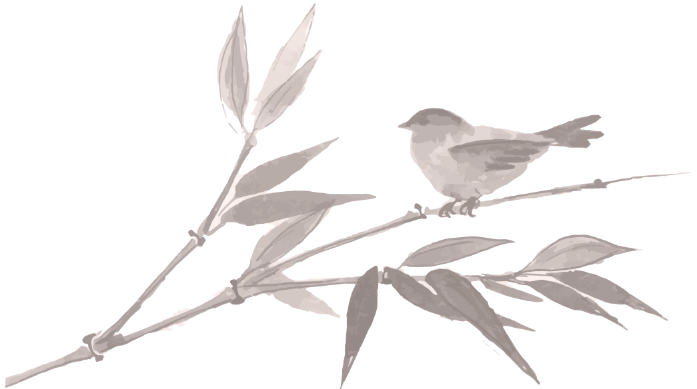 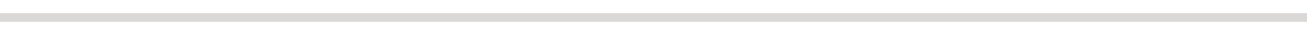 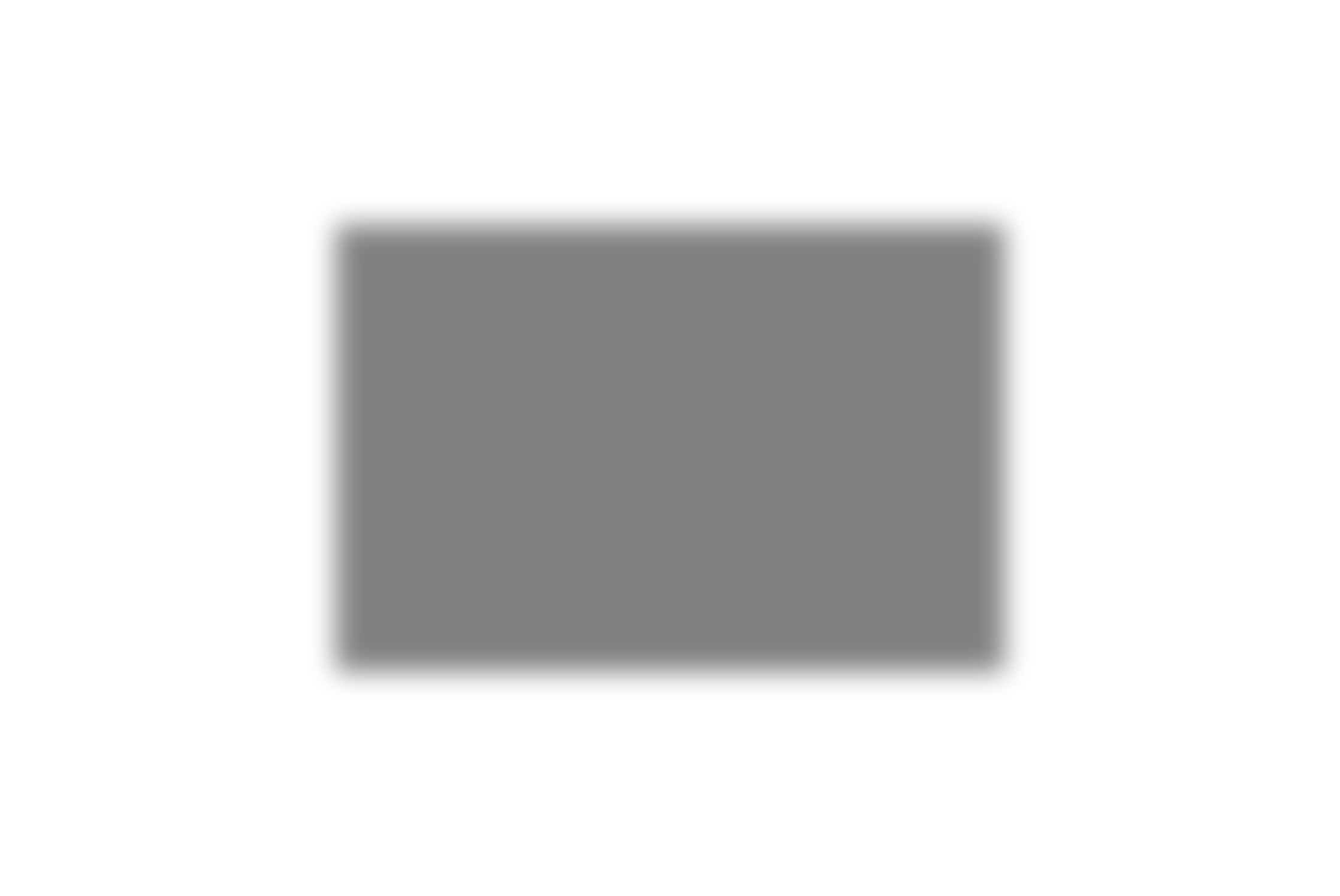 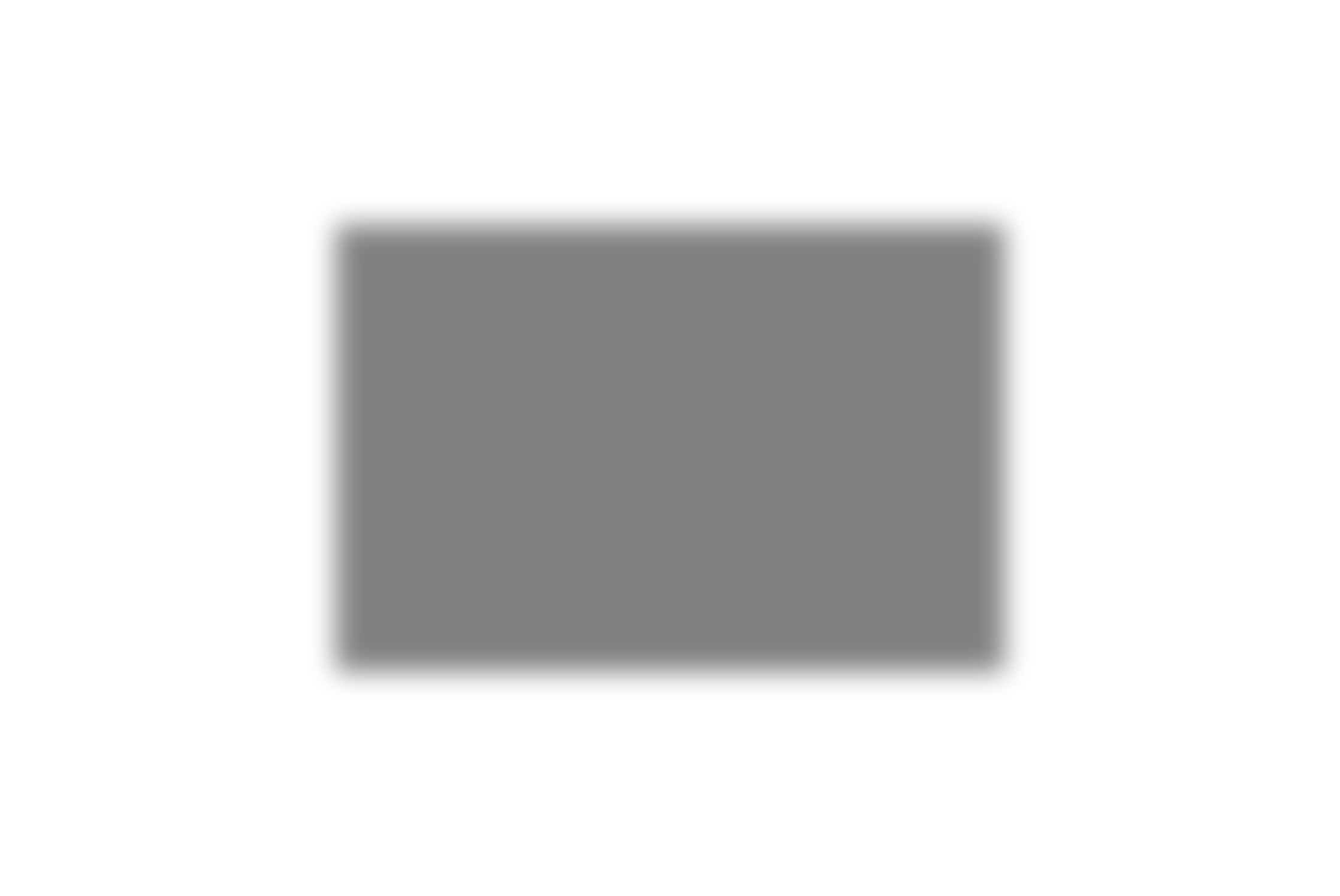 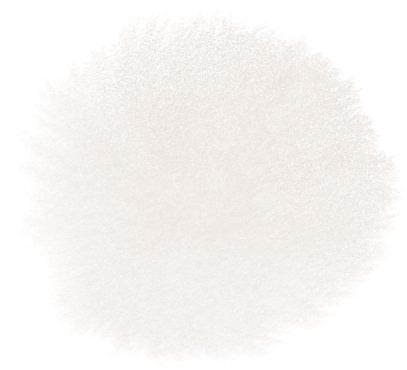 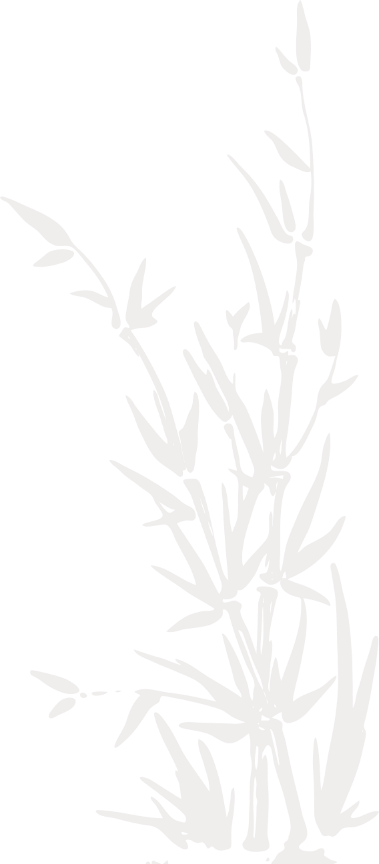 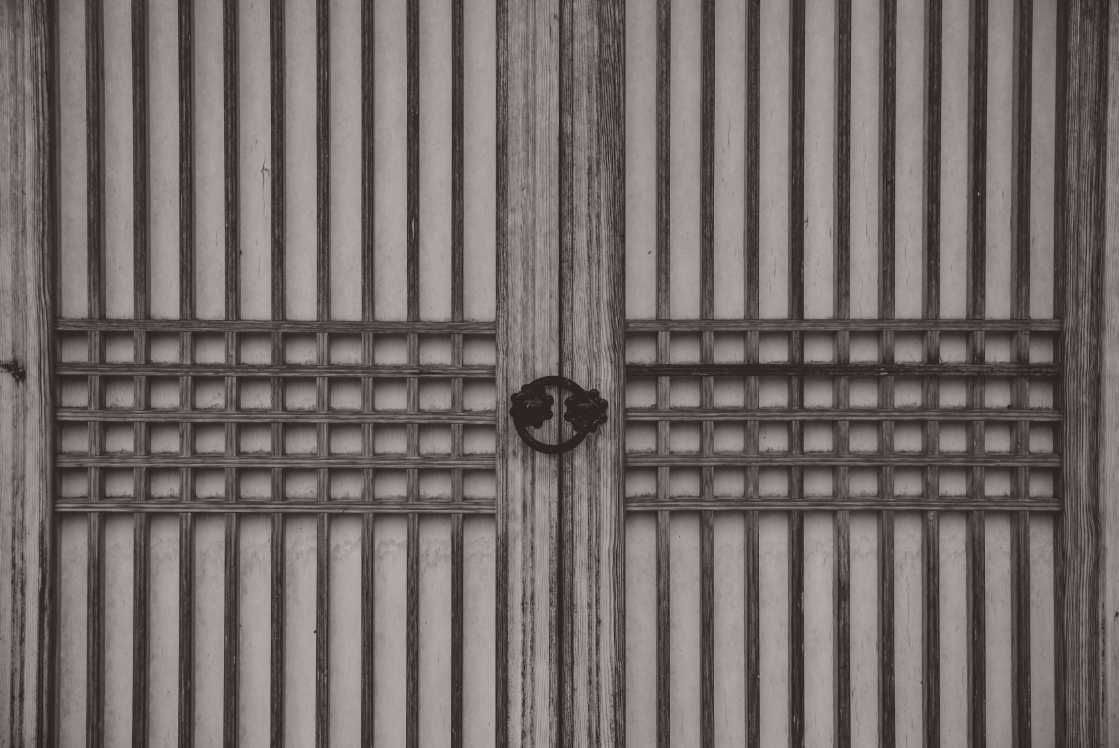 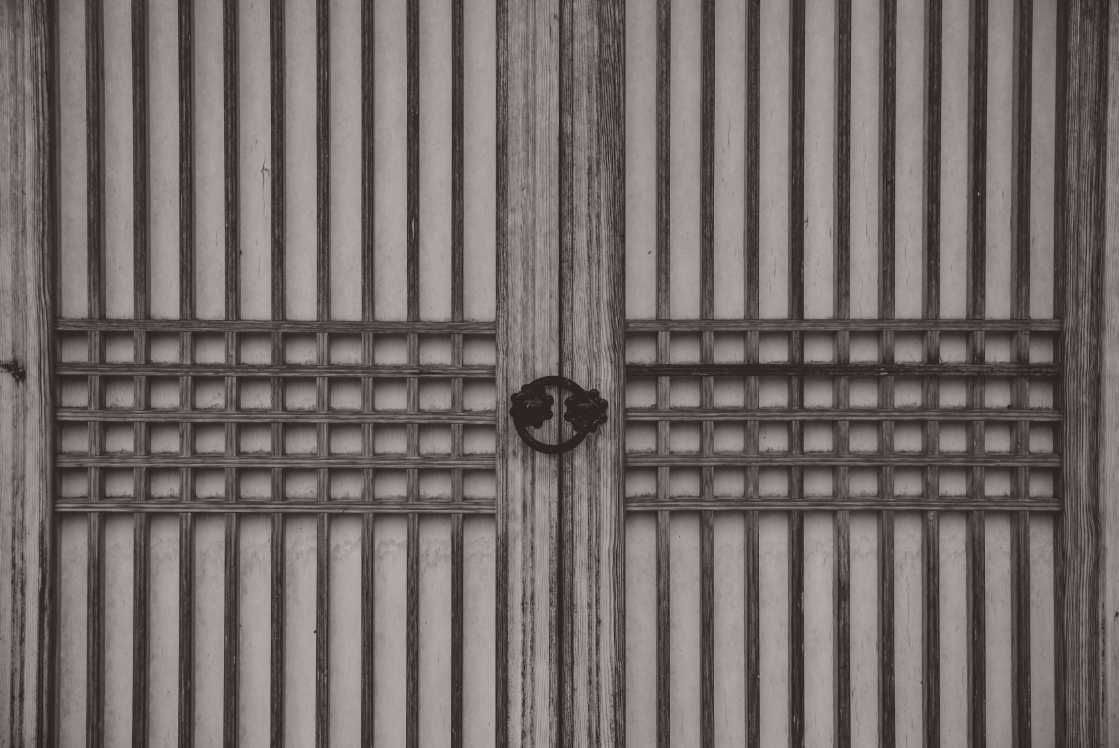 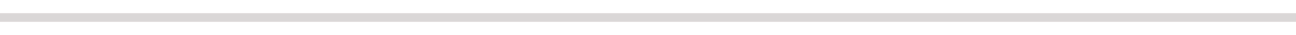 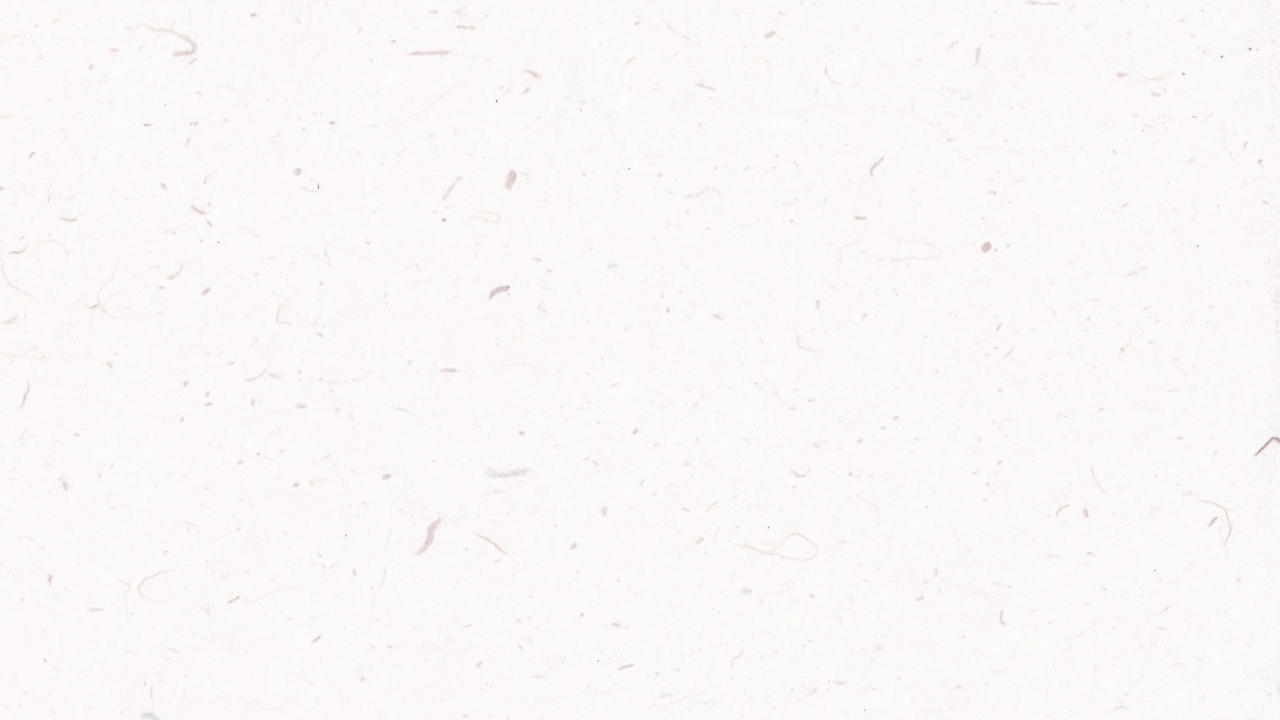 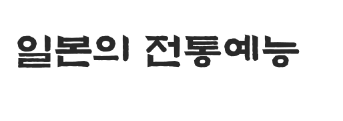 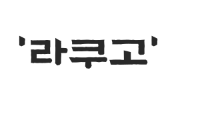 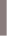 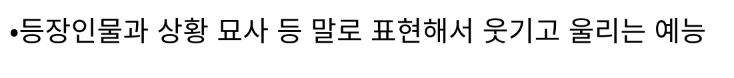 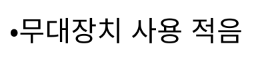 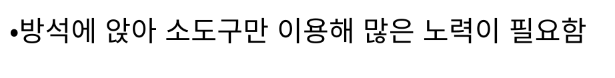 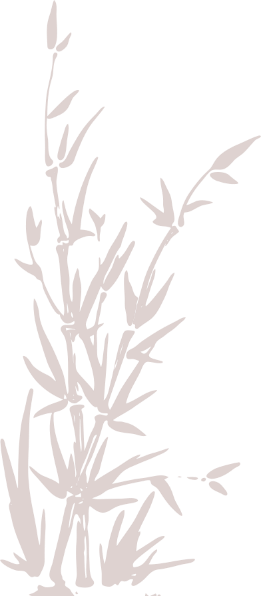 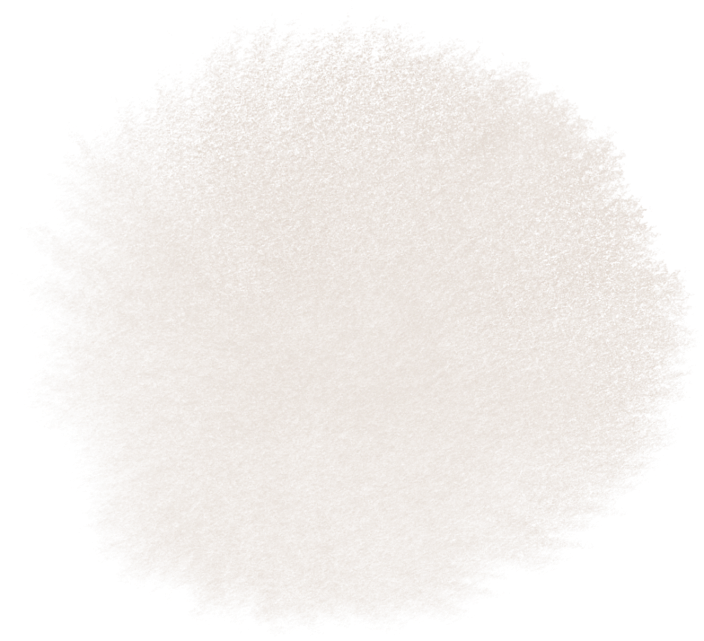 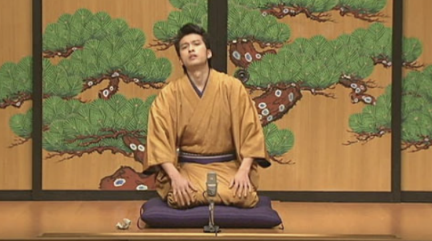 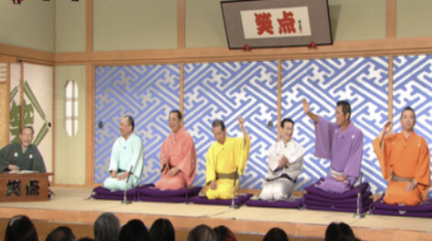 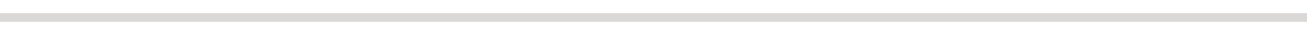 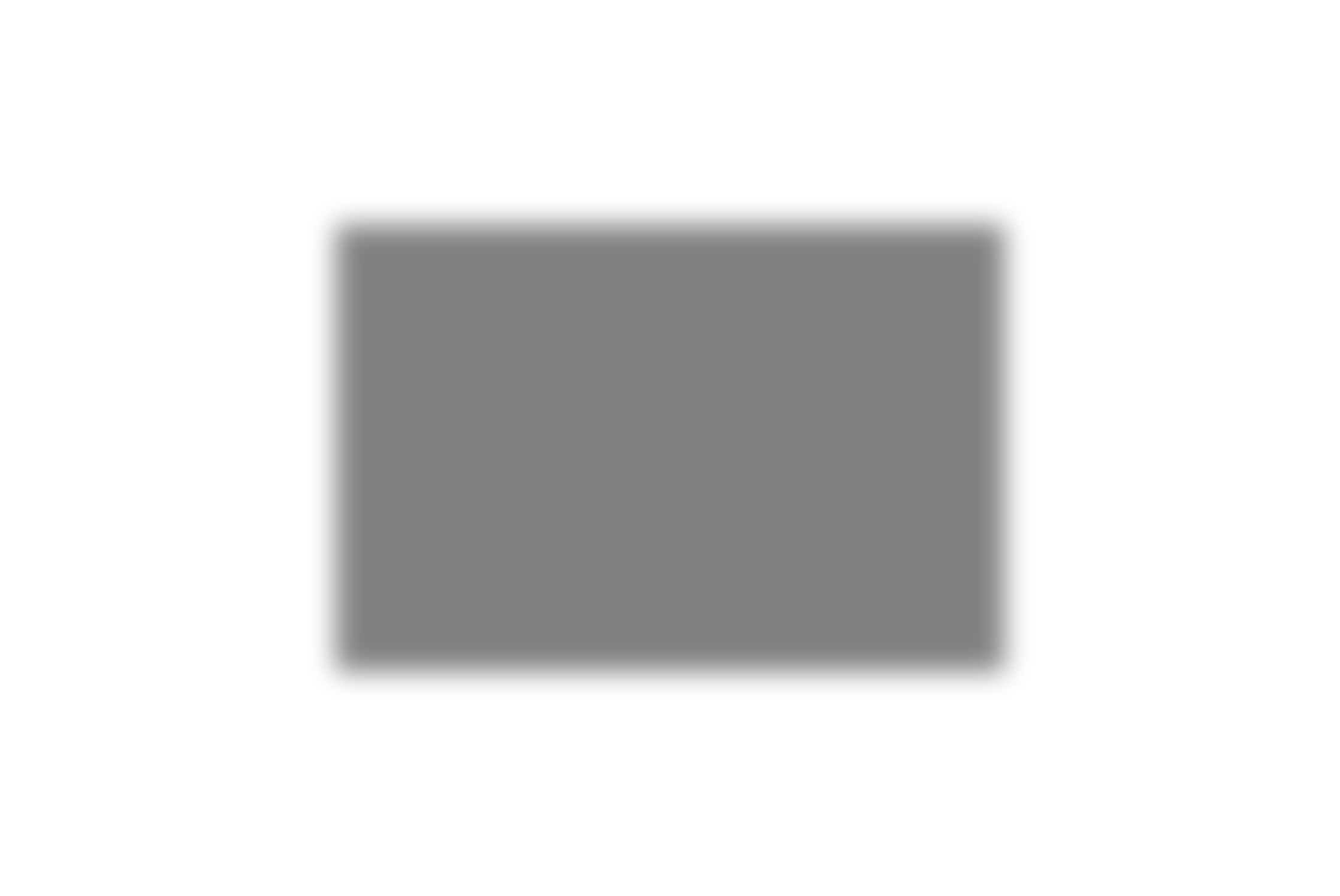 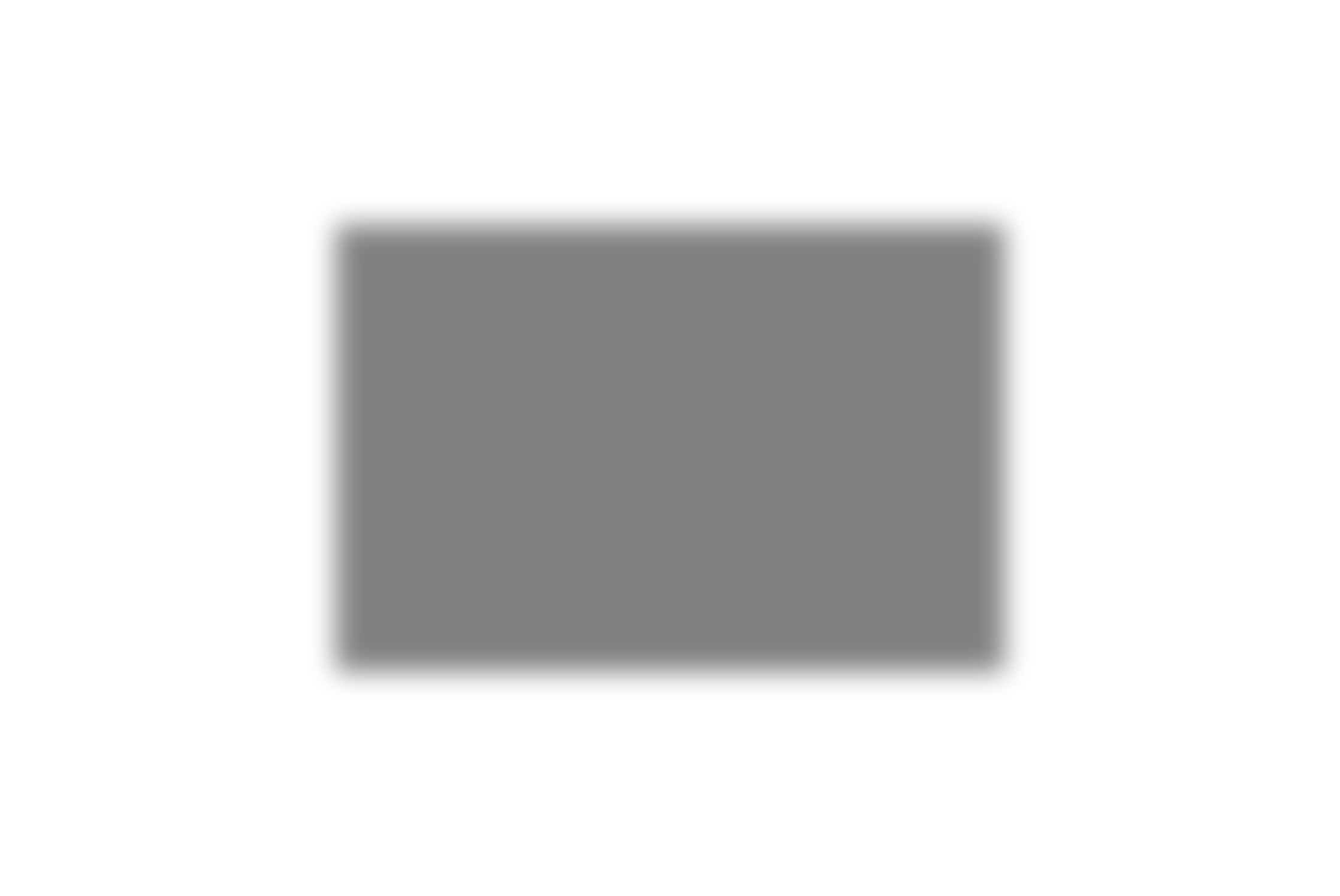 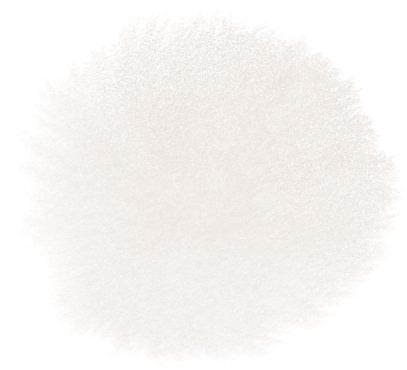 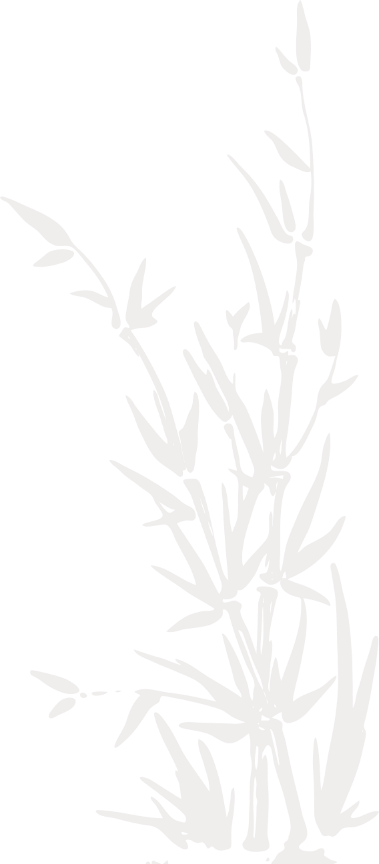 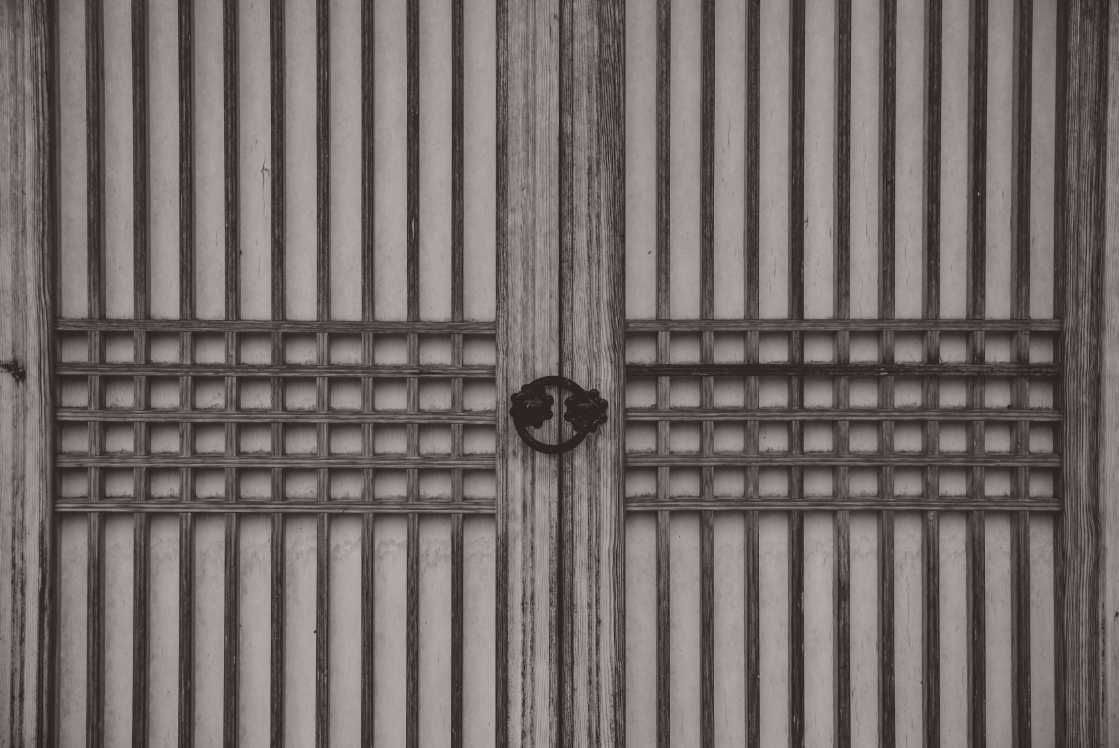 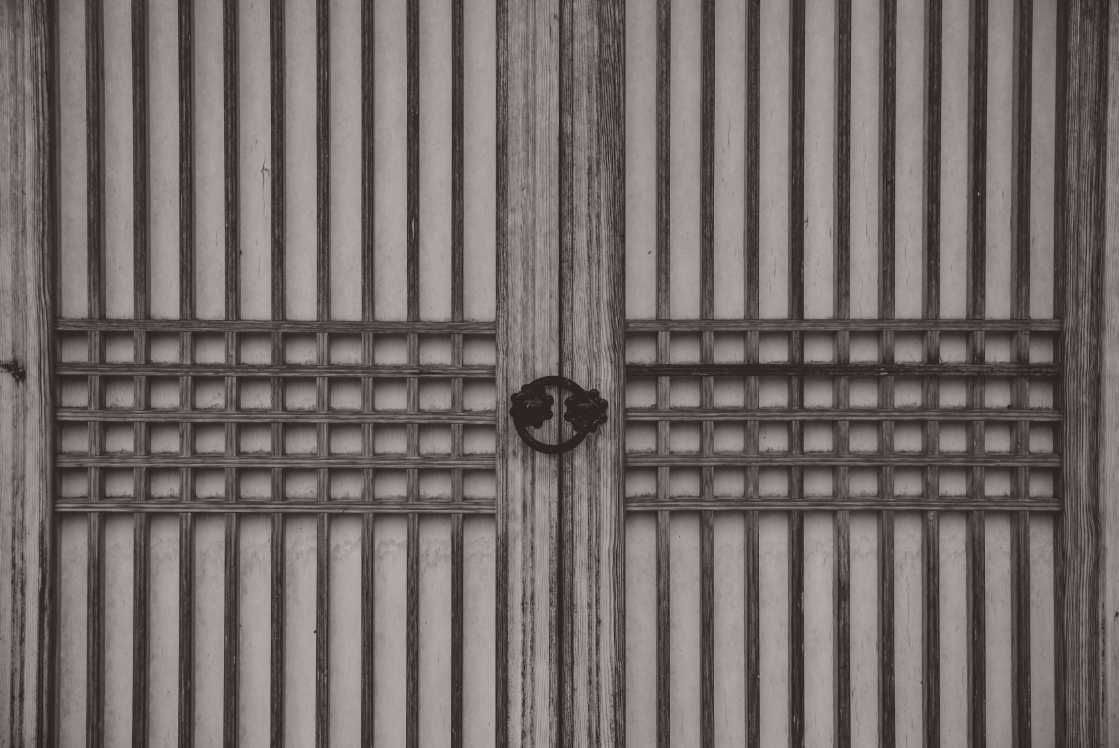 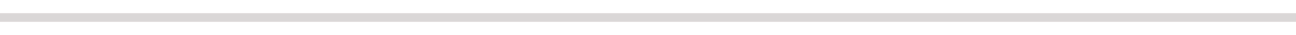 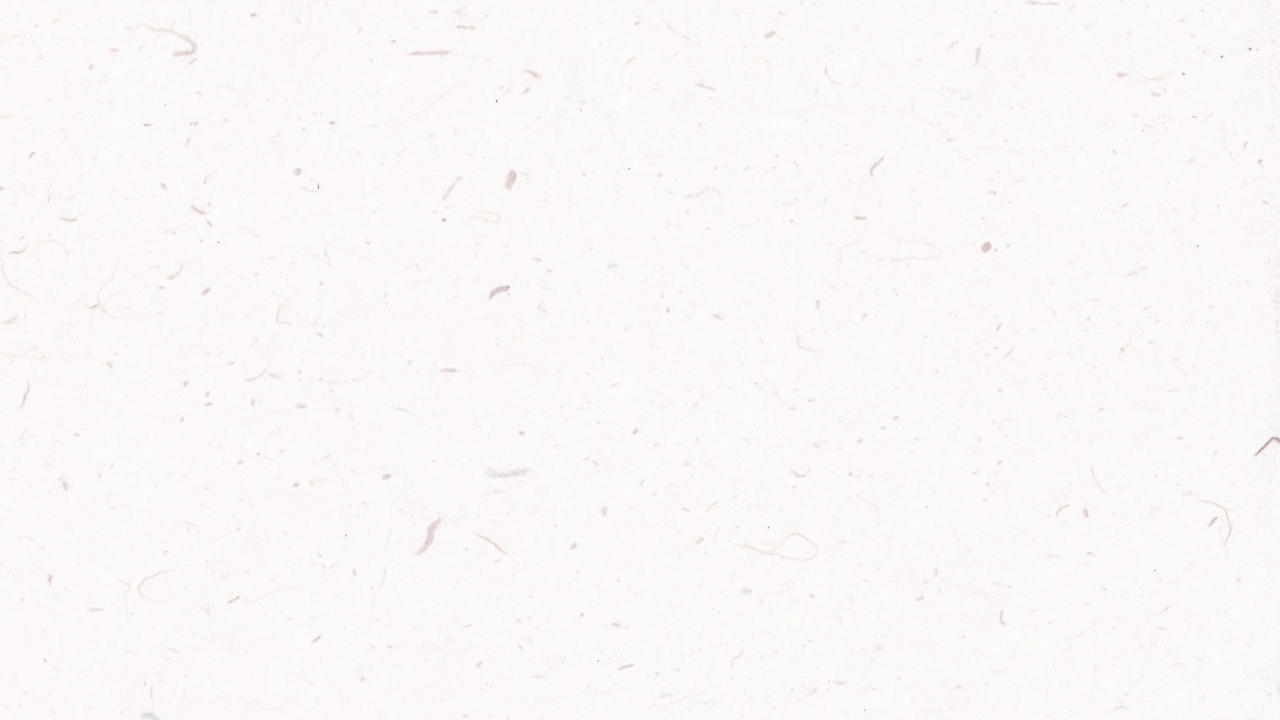 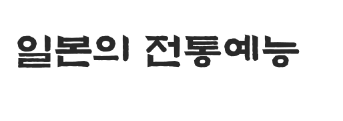 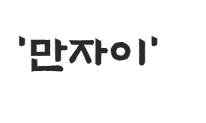 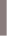 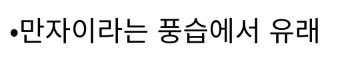 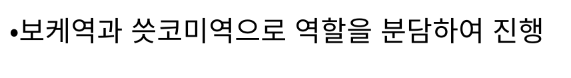 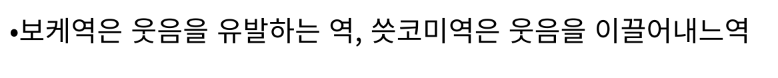 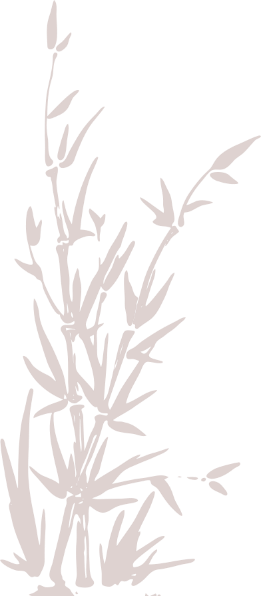 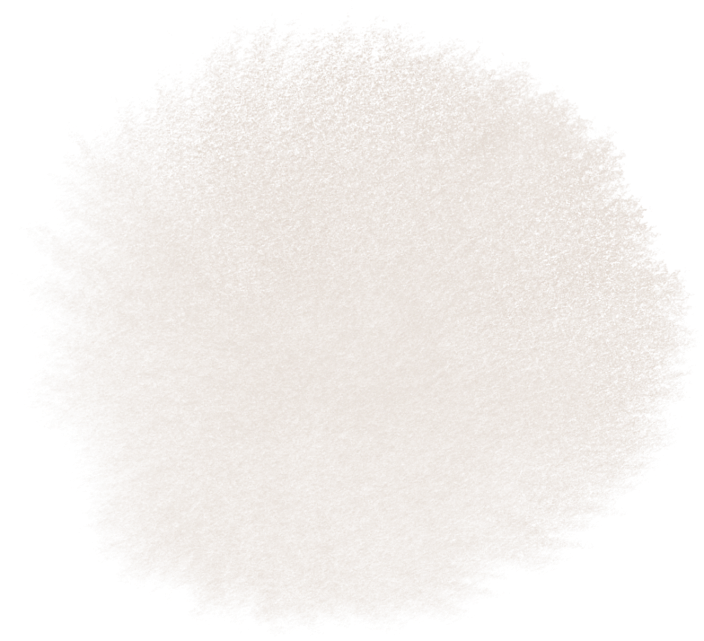 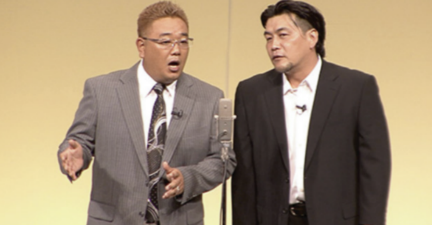 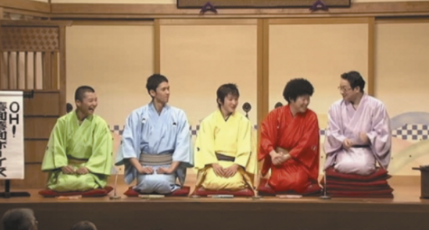 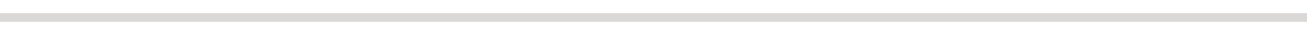 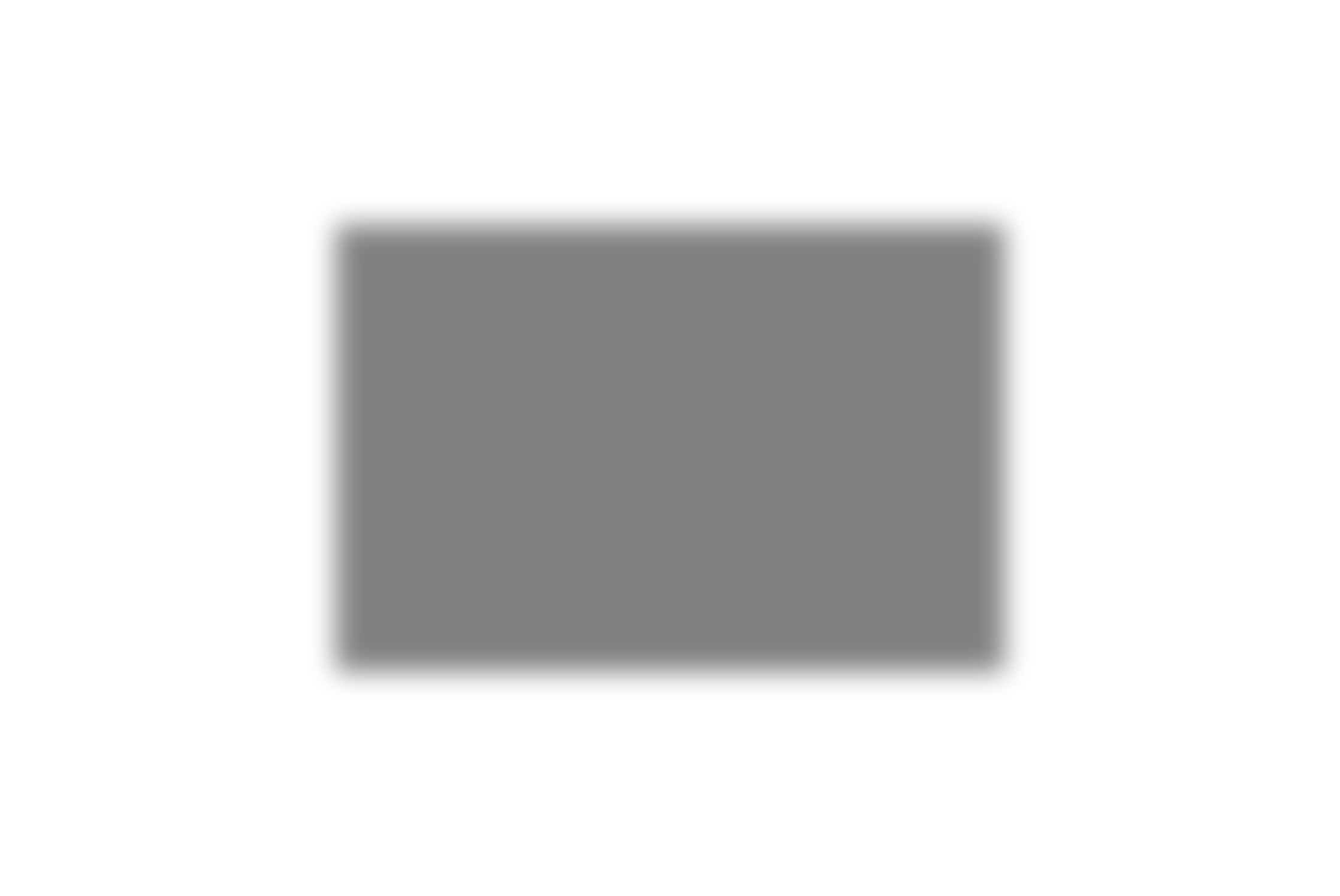 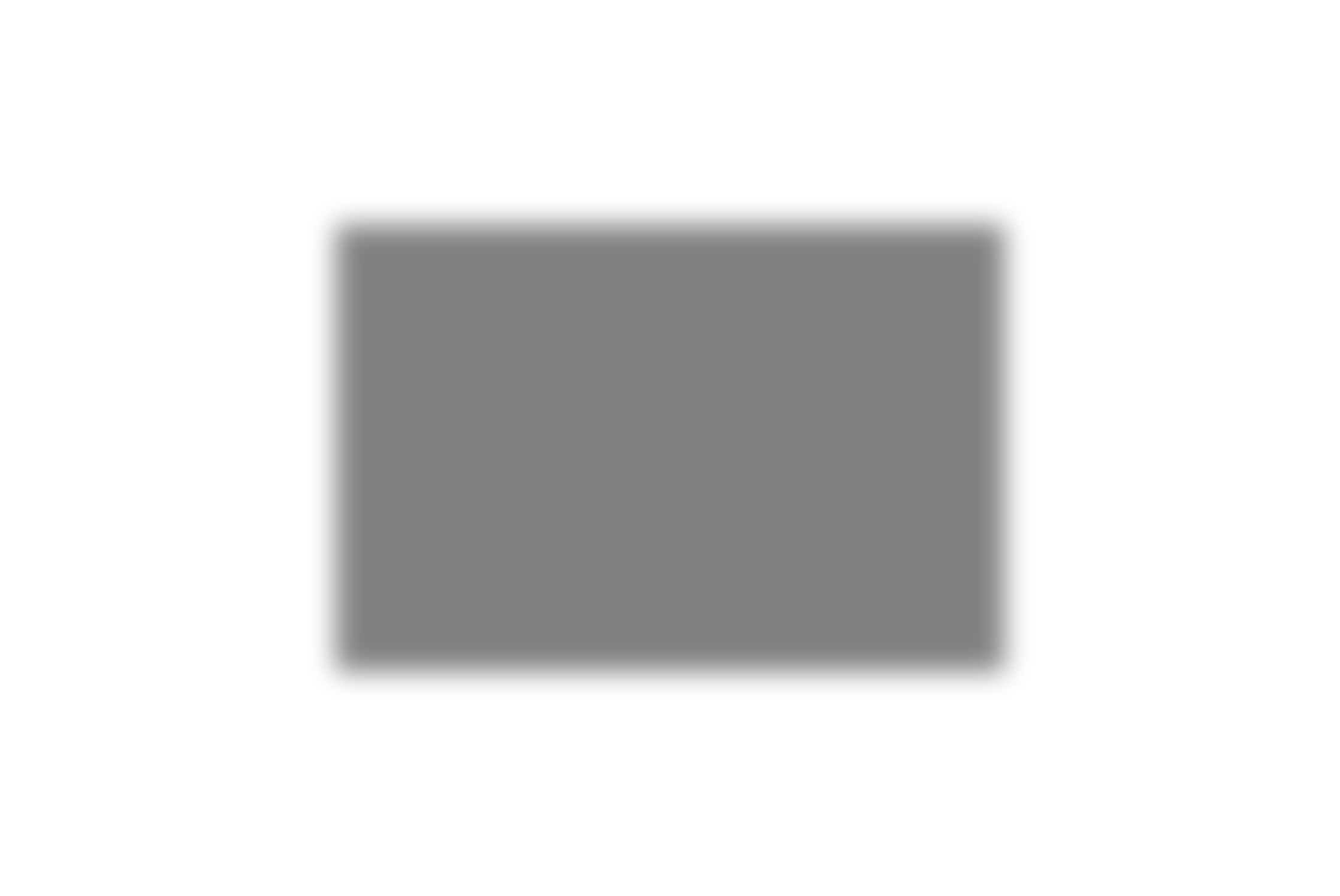 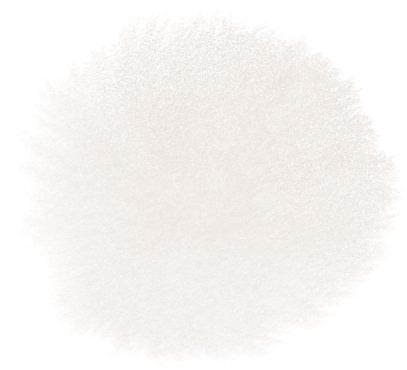 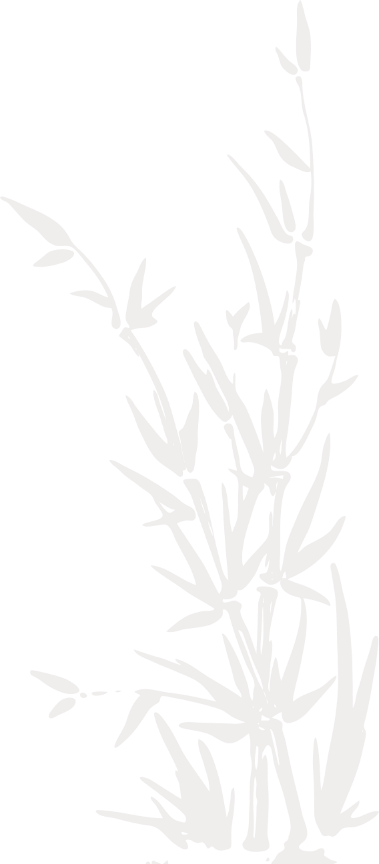 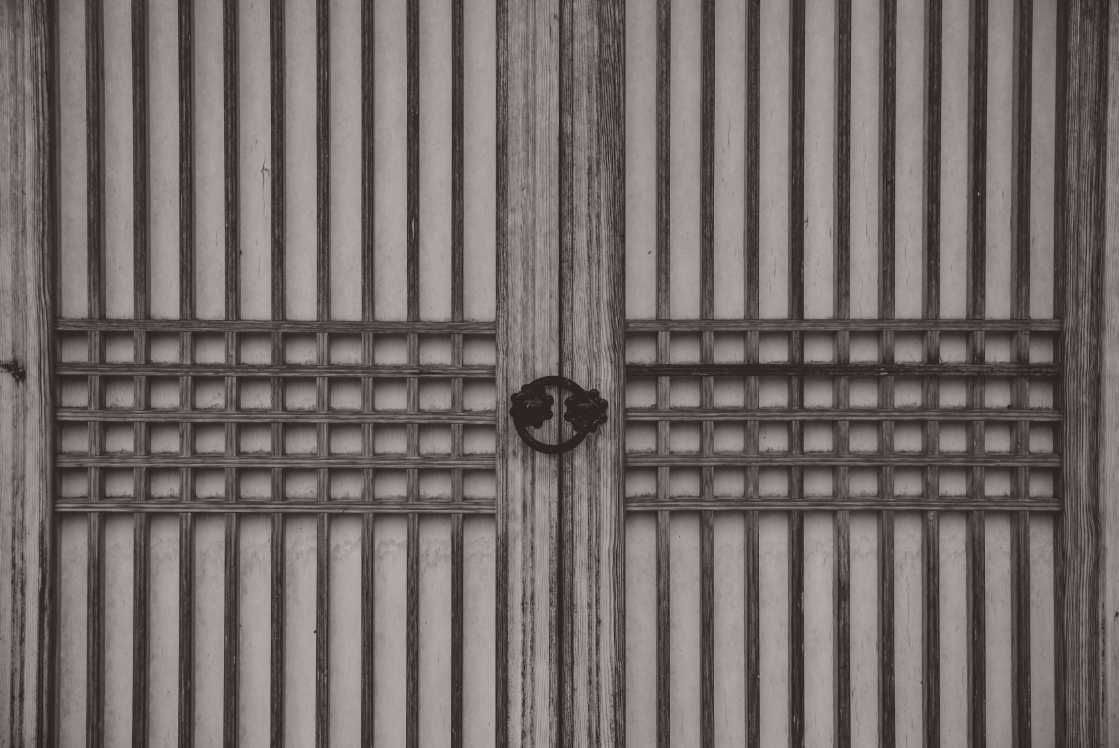 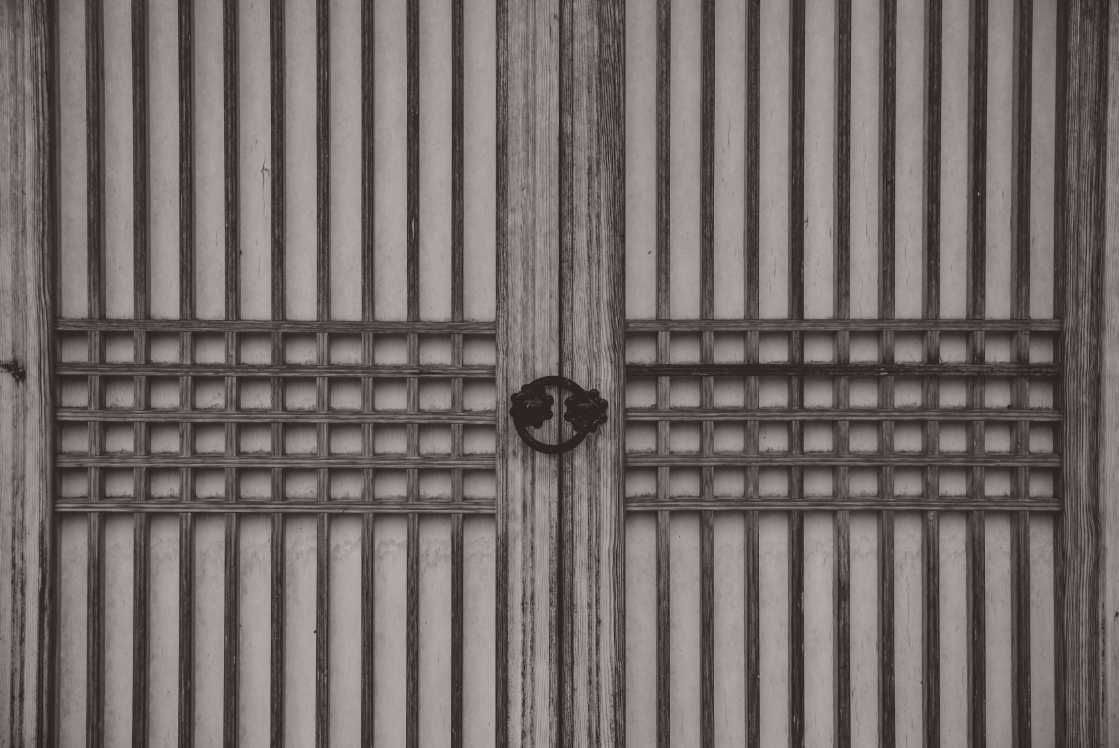 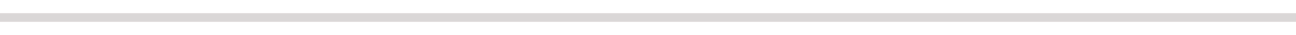 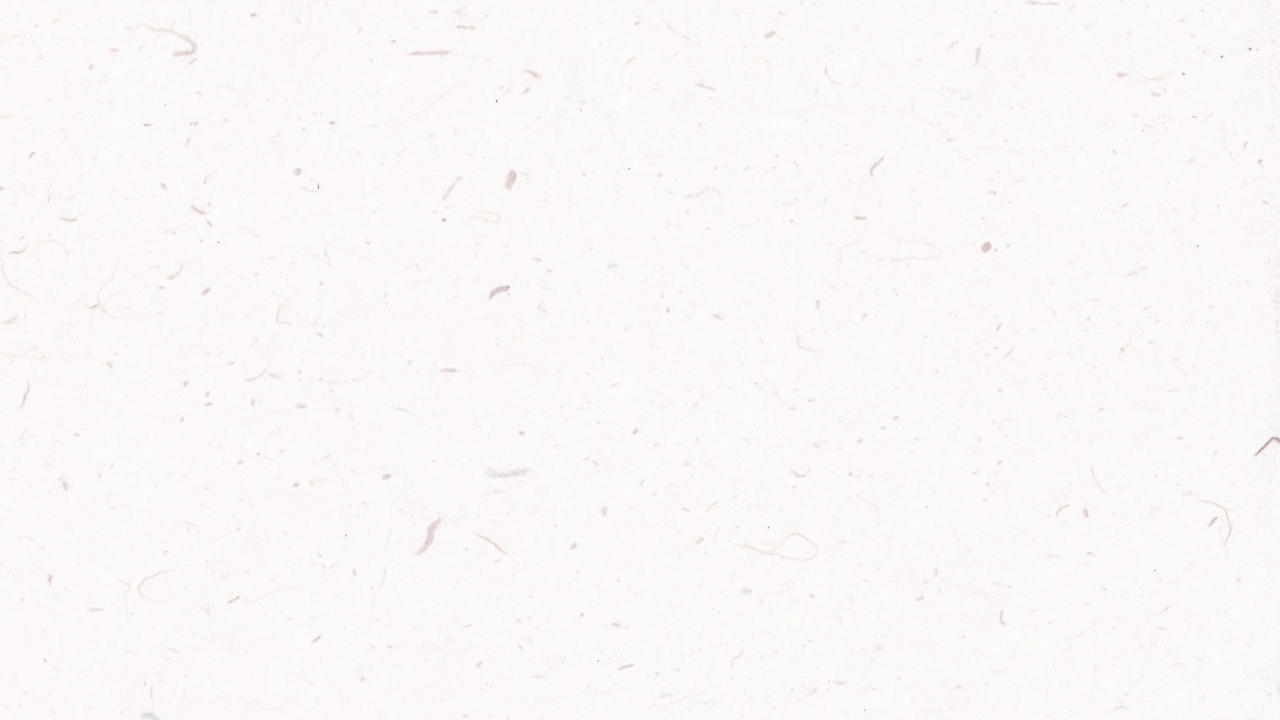 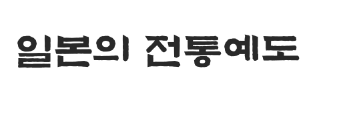 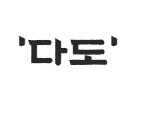 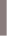 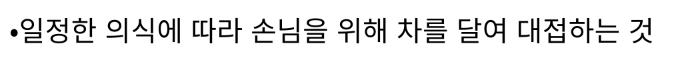 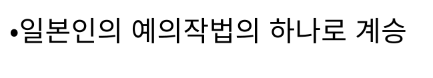 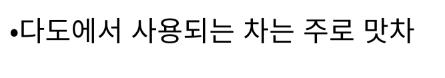 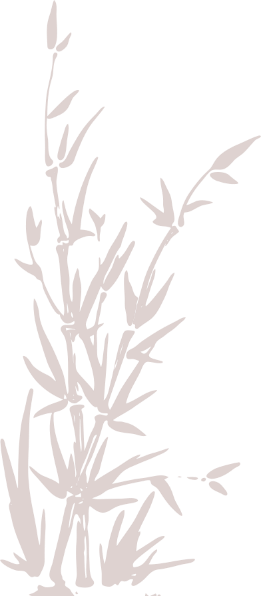 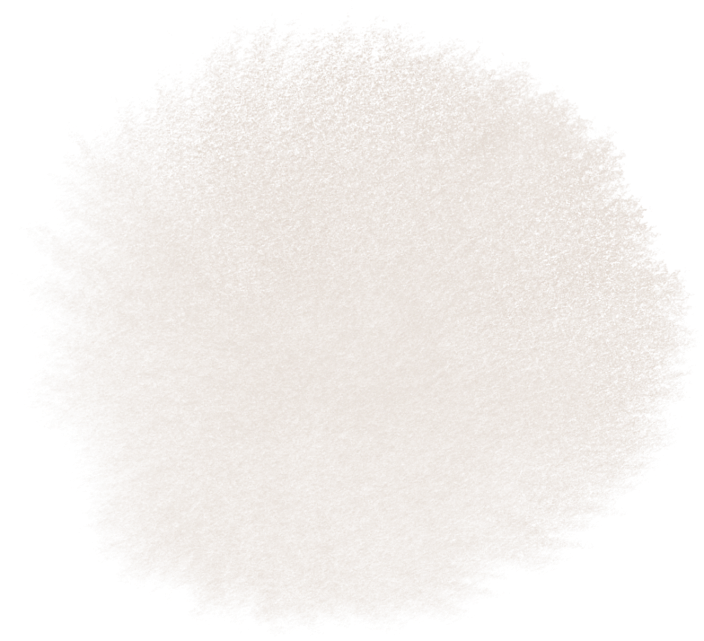 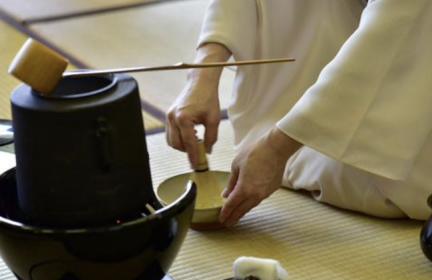 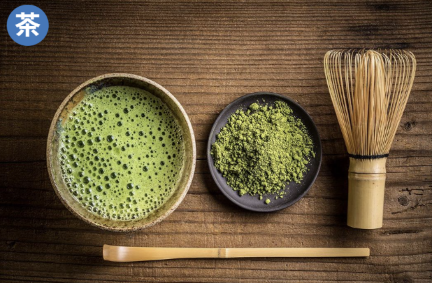 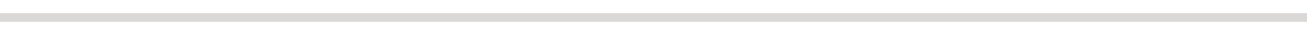 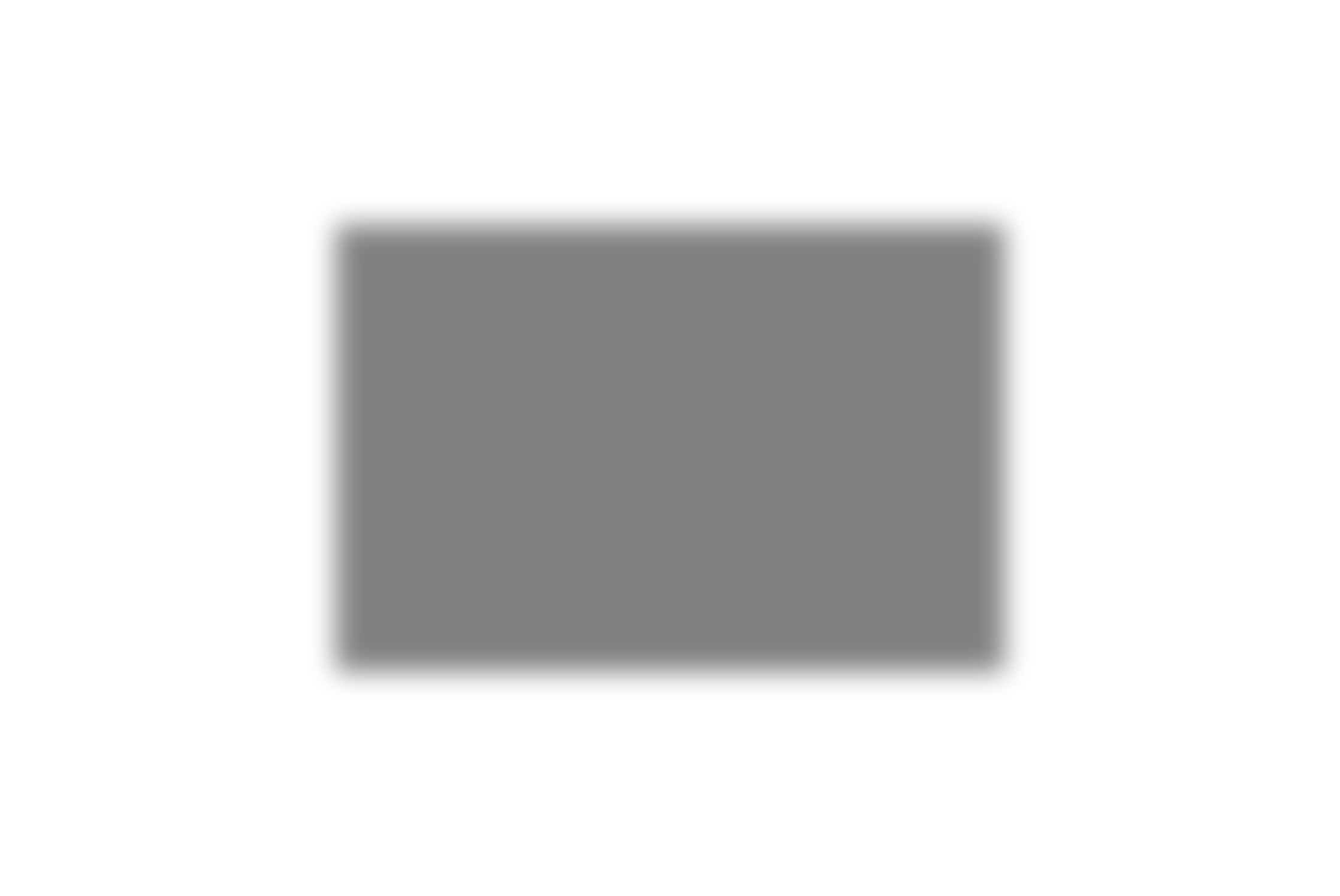 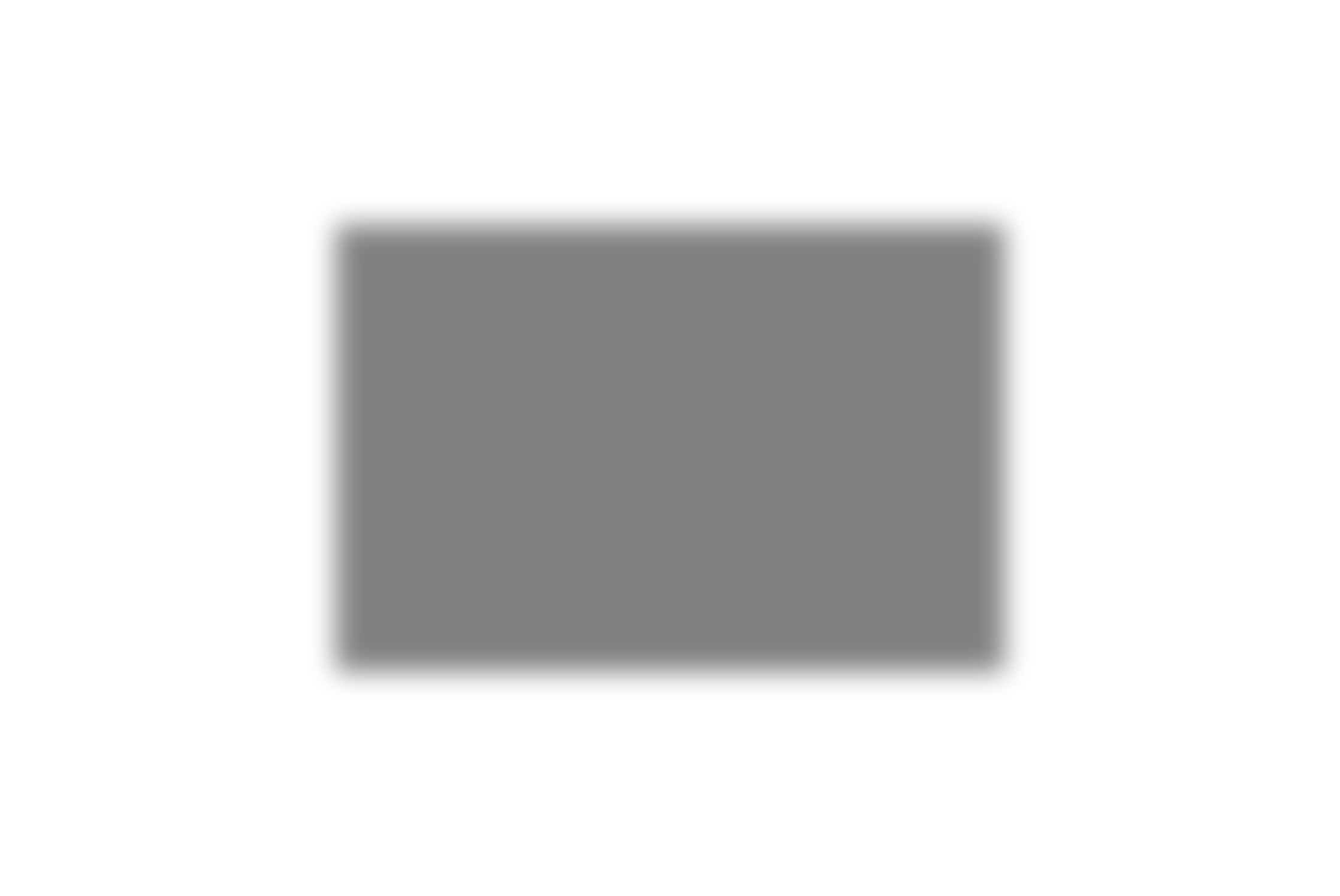 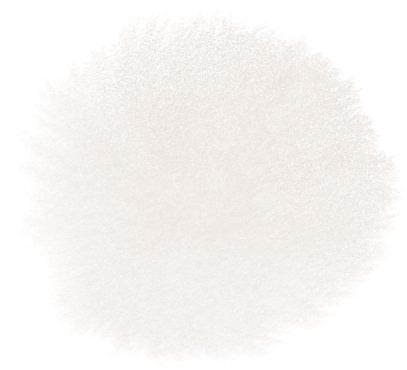 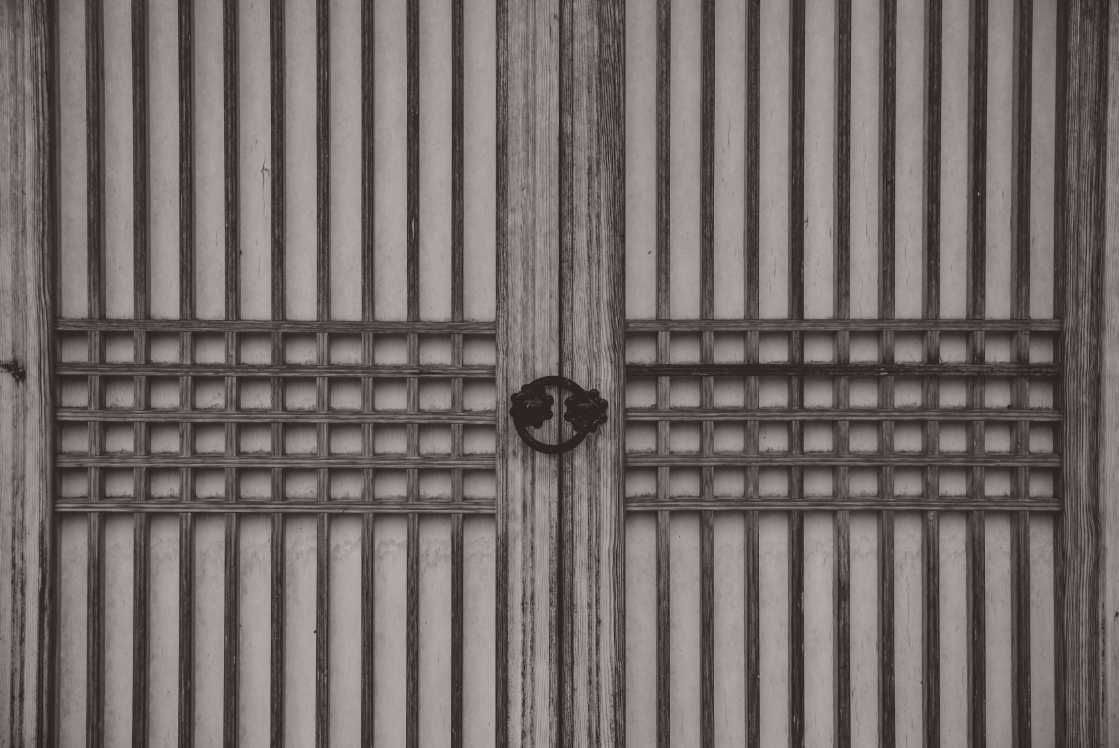 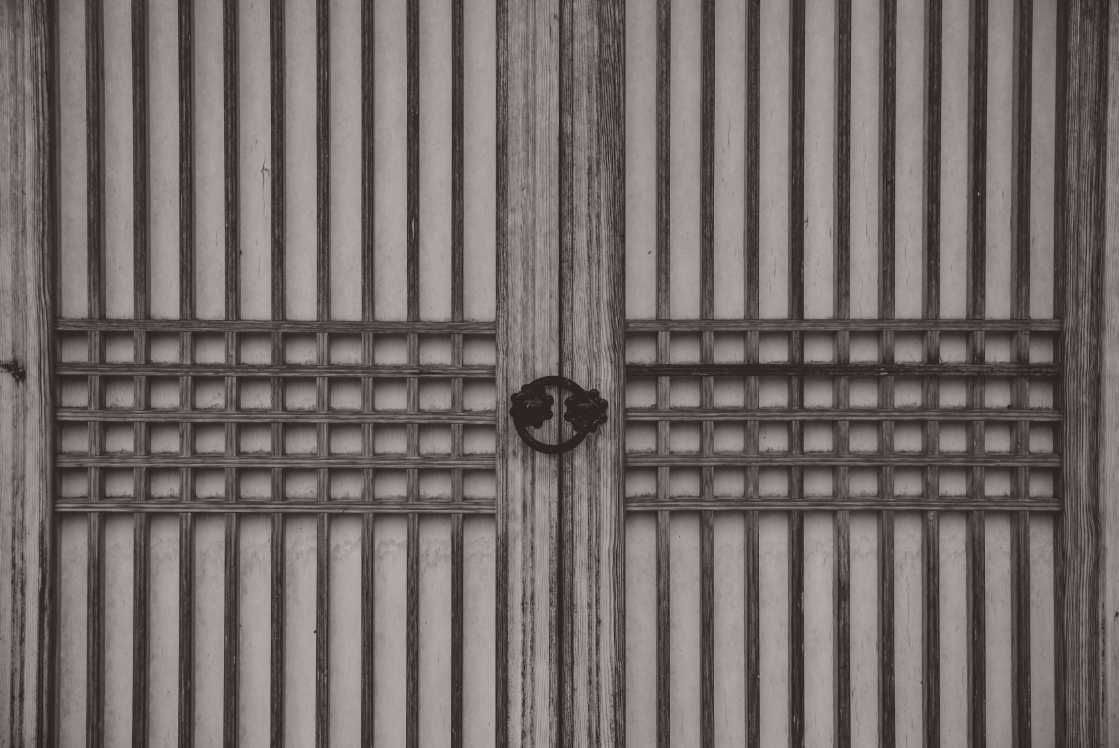 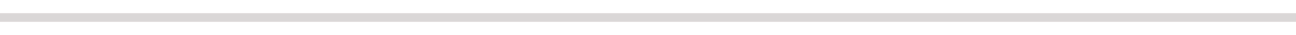 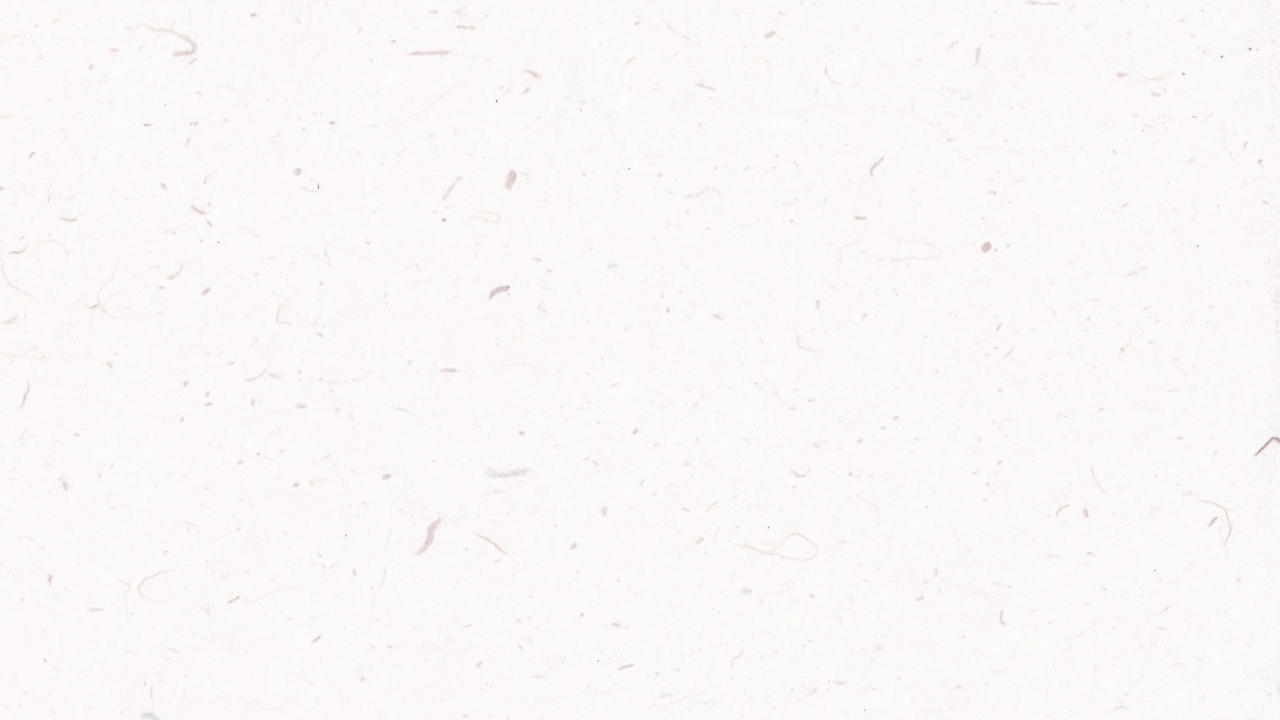 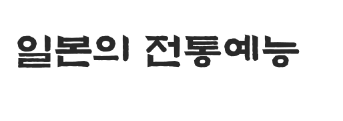 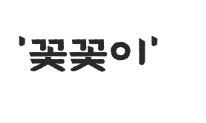 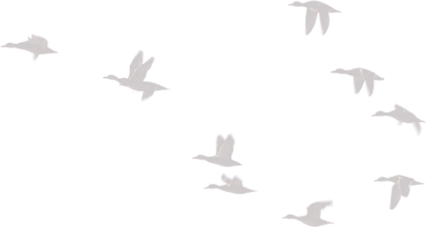 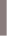 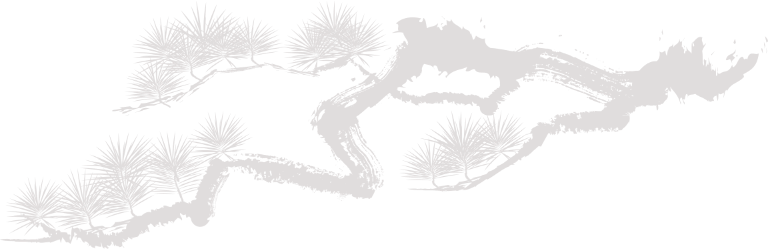 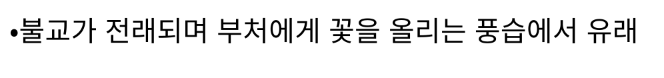 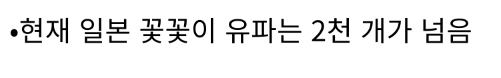 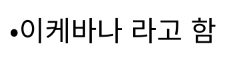 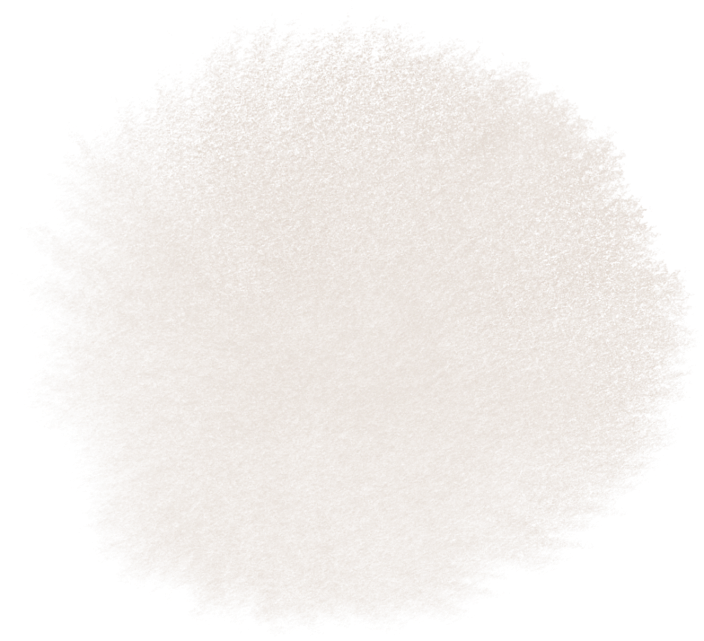 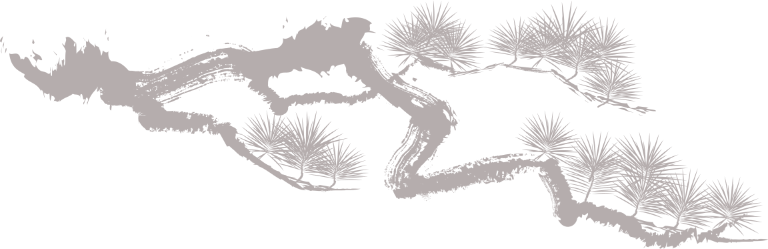 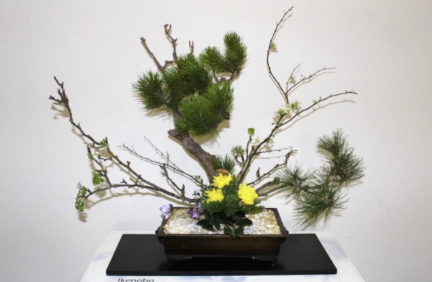 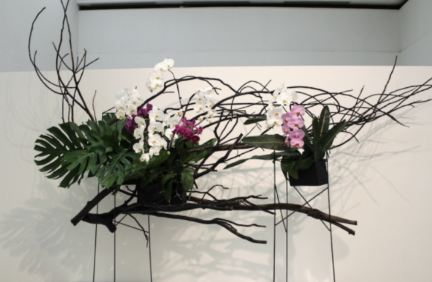 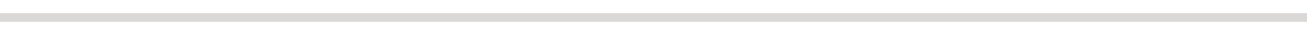 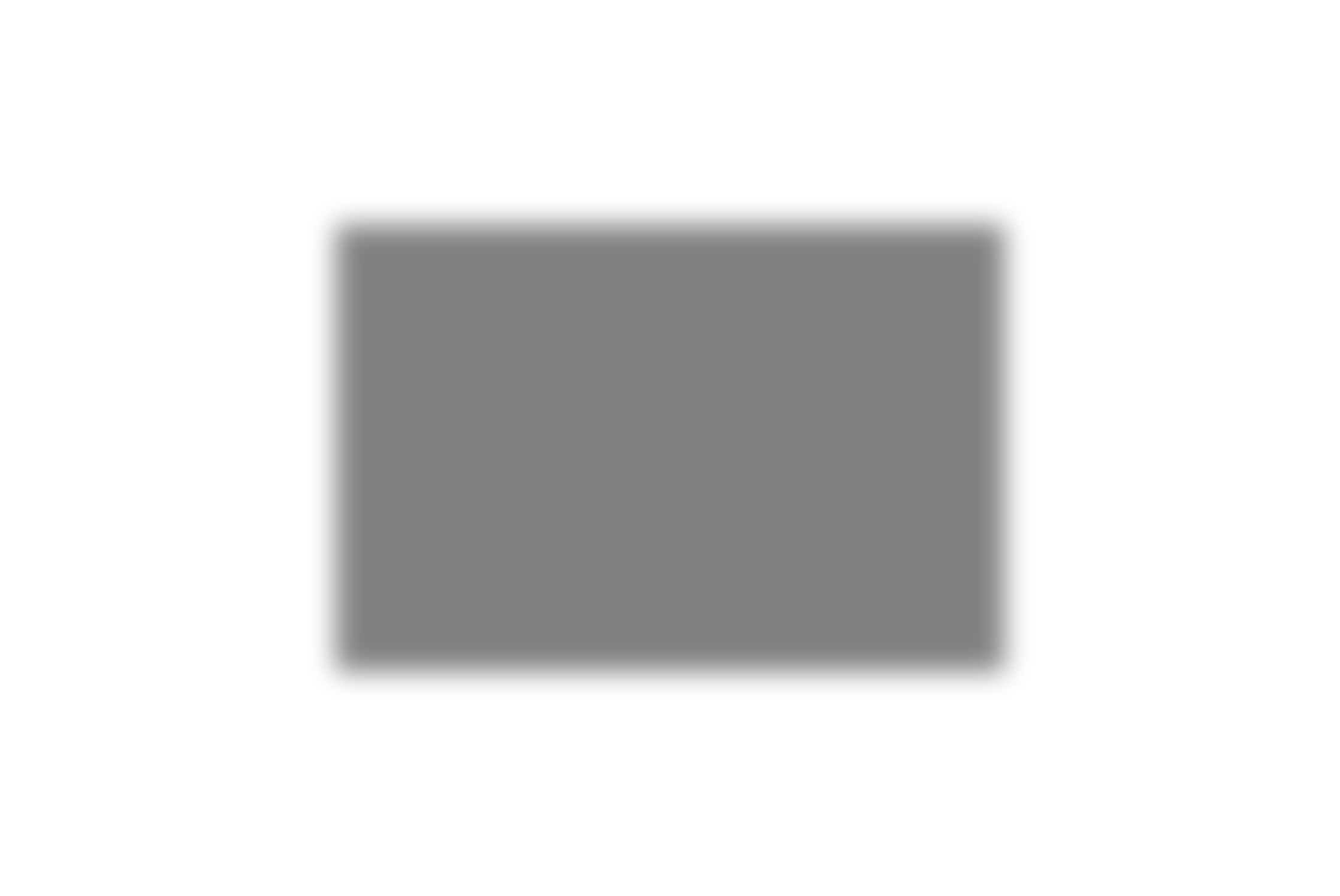 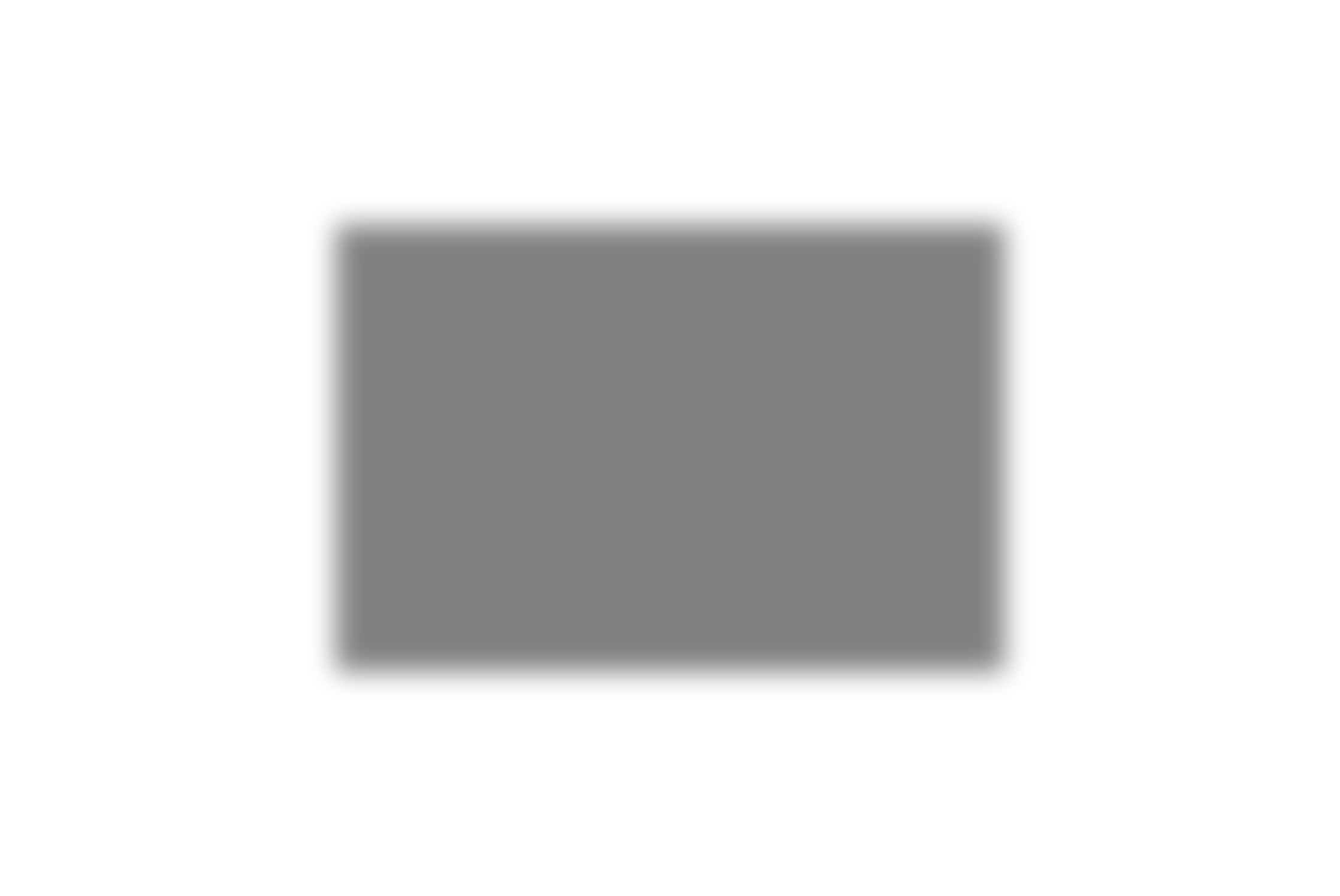 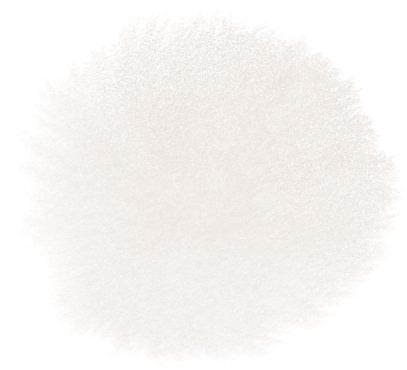 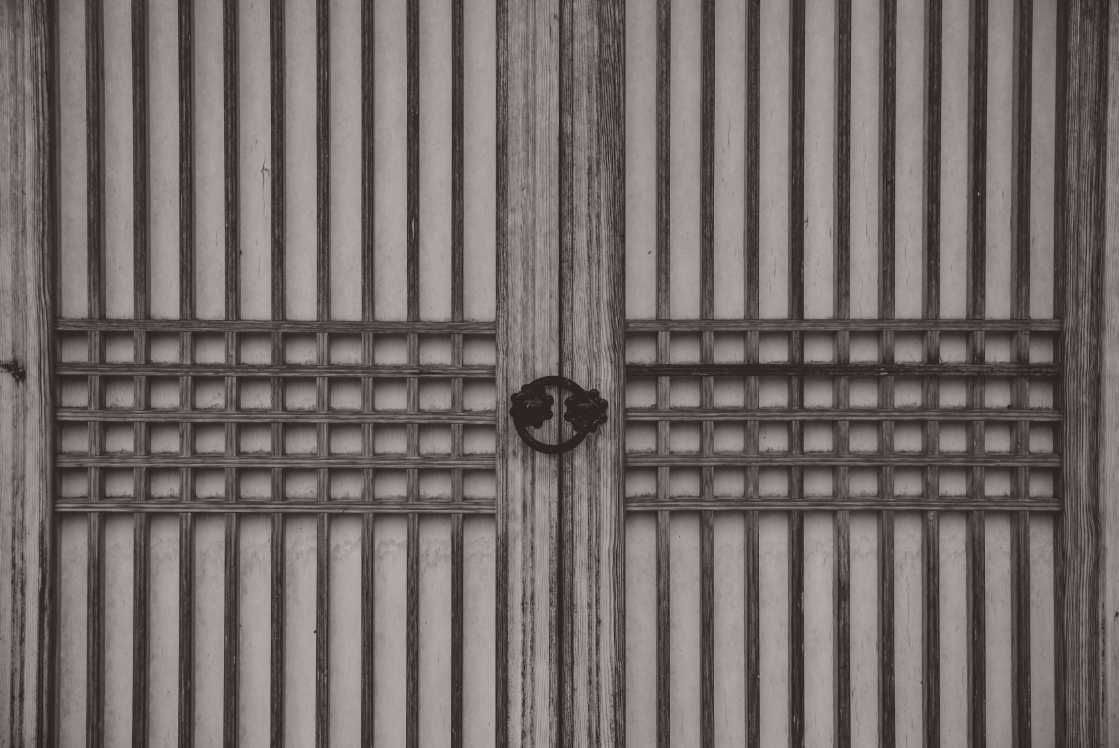 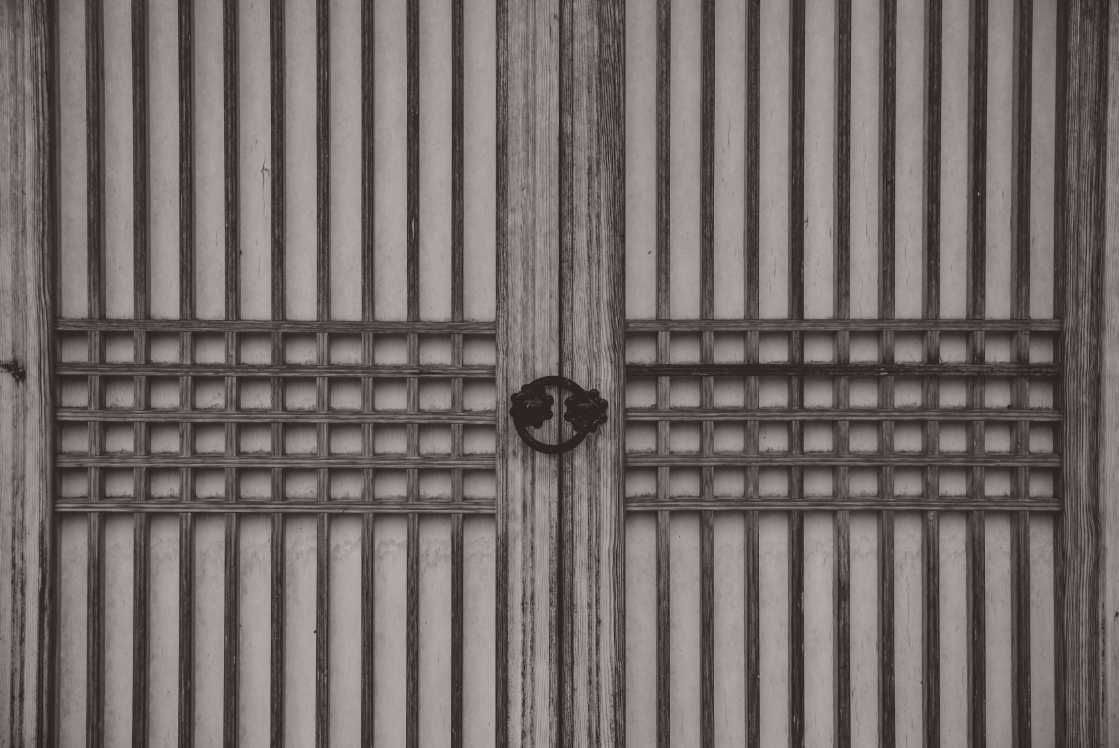 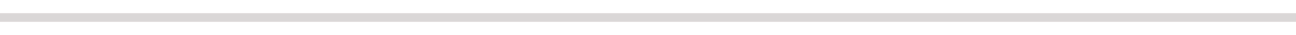 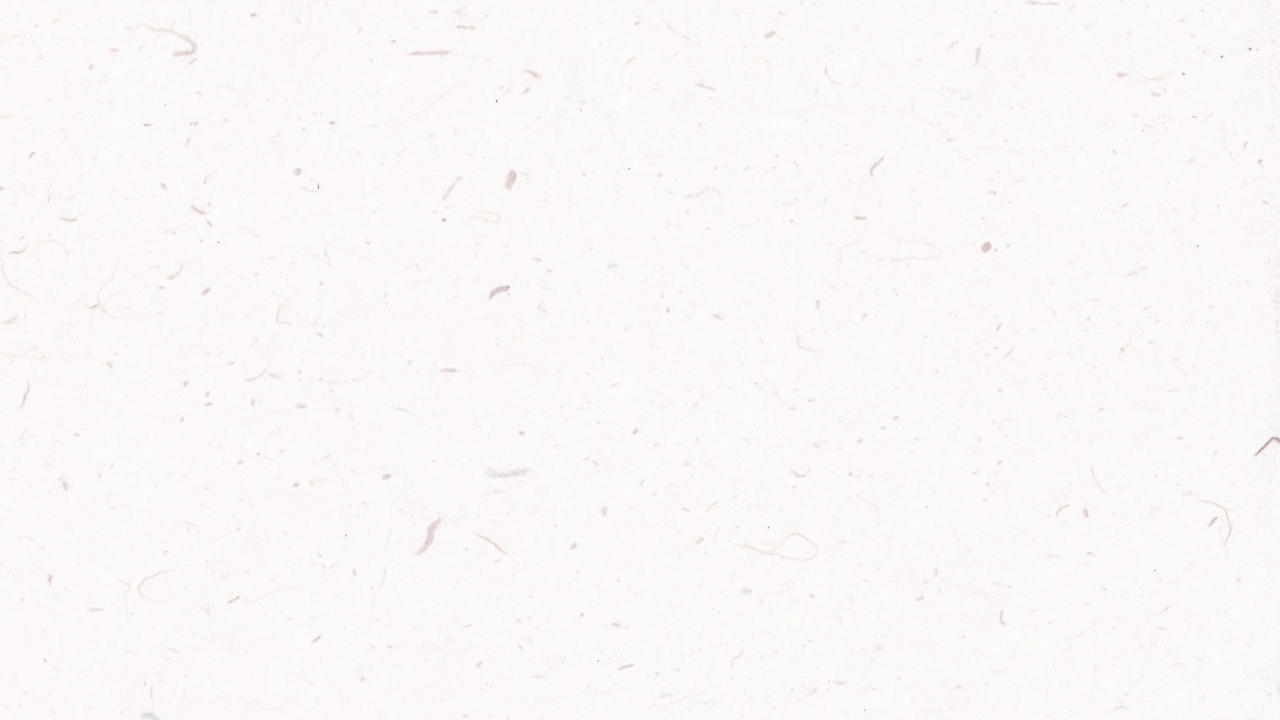 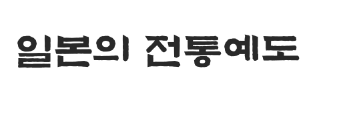 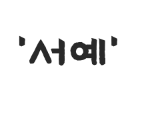 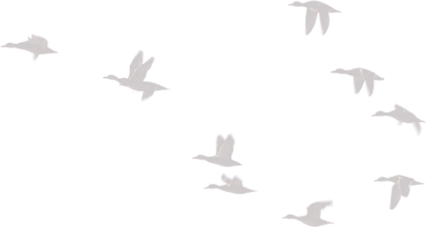 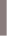 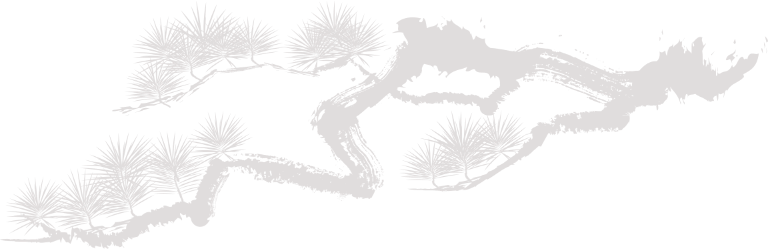 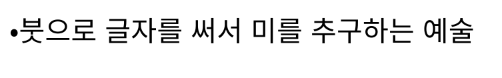 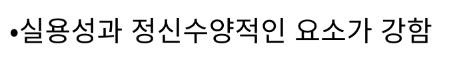 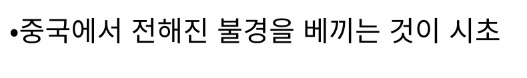 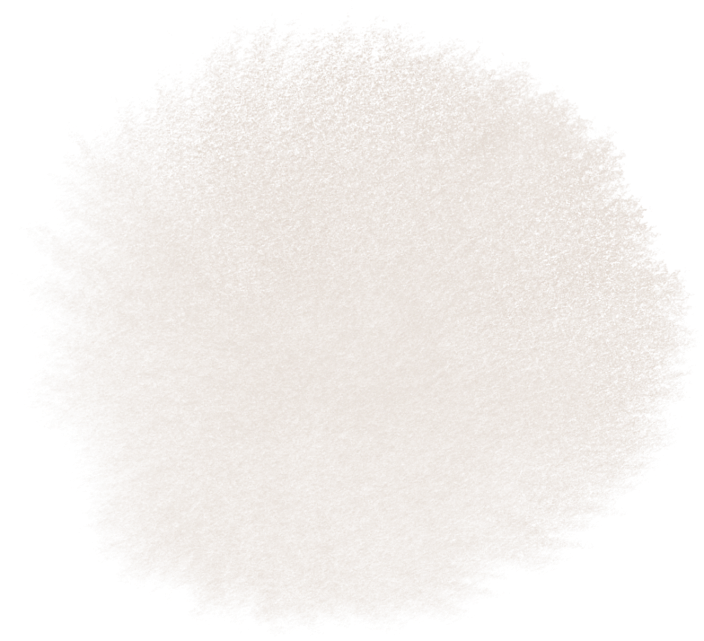 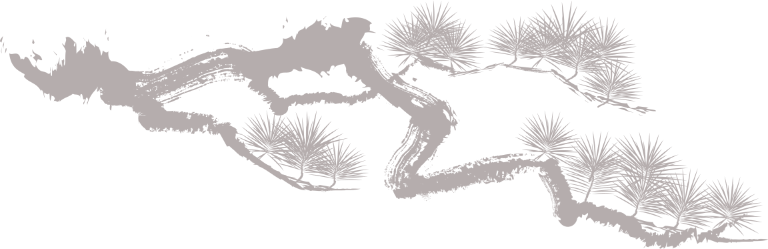 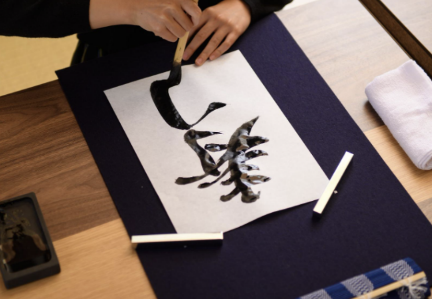 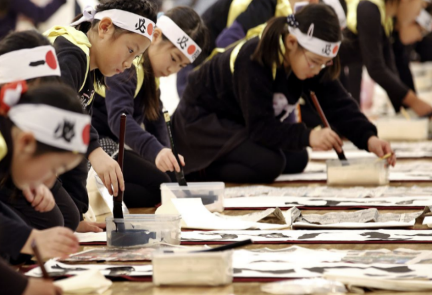 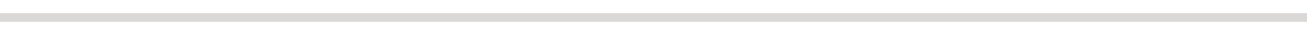